Describing me and others
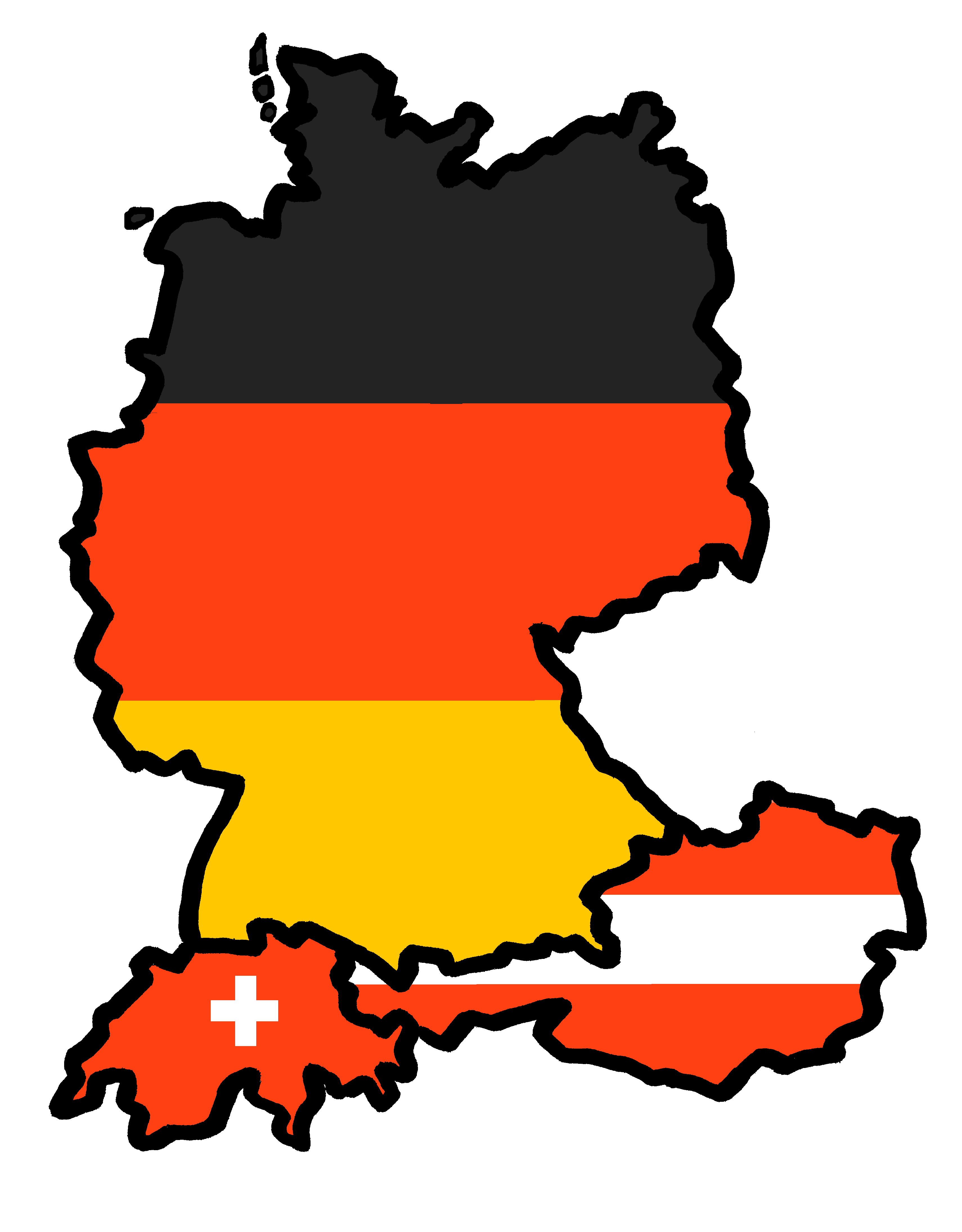 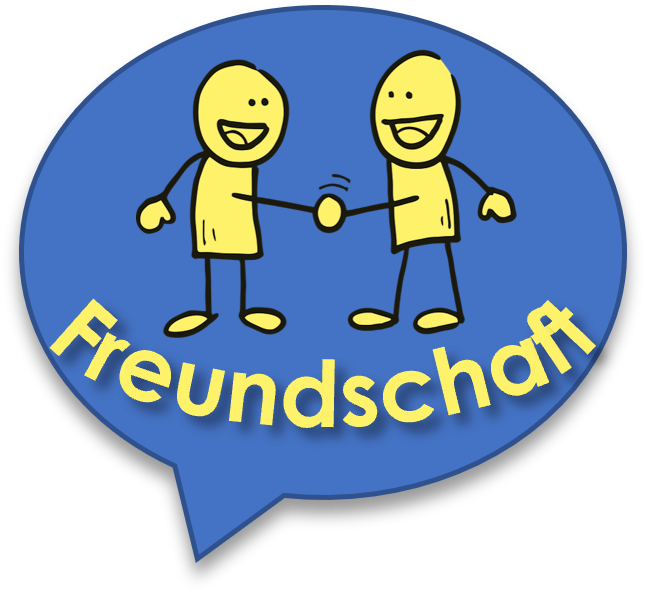 Freundschaft - friendship
rot
Possessive adjectives mein, meine, dein, deine
SSC [z]
Term 1 Week 10
[Speaker Notes: Artwork by Steve Clarke. Pronoun pictures from NCELP (www.ncelp.org). All additional pictures selected from Pixabay and are available under a Creative Commons
license, no attribution required.

Phonics:  
[z] Zug [675] sitzen [231] Platz [326] Zimmer [665] zehn [333]

Vocabulary: 
New words in bold: Bild [253] Foto [633] Freund, Freundin [273] Fußball [1277]  Tasche [1804] mein, meine [51] dein, deine [233] 
Revisit 1: Beispiel [94] Form [307] Mensch [90] groß [67] klein [110] Auf Wiedersehen [n/a] tschüss [3766] 
Revisit 2: du [54] bist [4]

Jones, R.L & Tschirner, E. (2019). A frequency dictionary of German: Core vocabulary for learners. London: Routledge.

The frequency rankings for words that occur in this PowerPoint which have been previously introduced in these resources are given in the SOW and in the resources
that first introduced and formally re-visited those words. 
For any other words that occur incidentally in this PowerPoint, frequency rankings will be provided in the notes field wherever possible.

Note that the first three lessons of the year teach language that can be continuously recycled as lesson routine every lesson in Y3/4.
The idea would be that the class teacher (whether or not s/he teaches the class German can re-use the language as part of the daily routine with the class.]
[z]
…
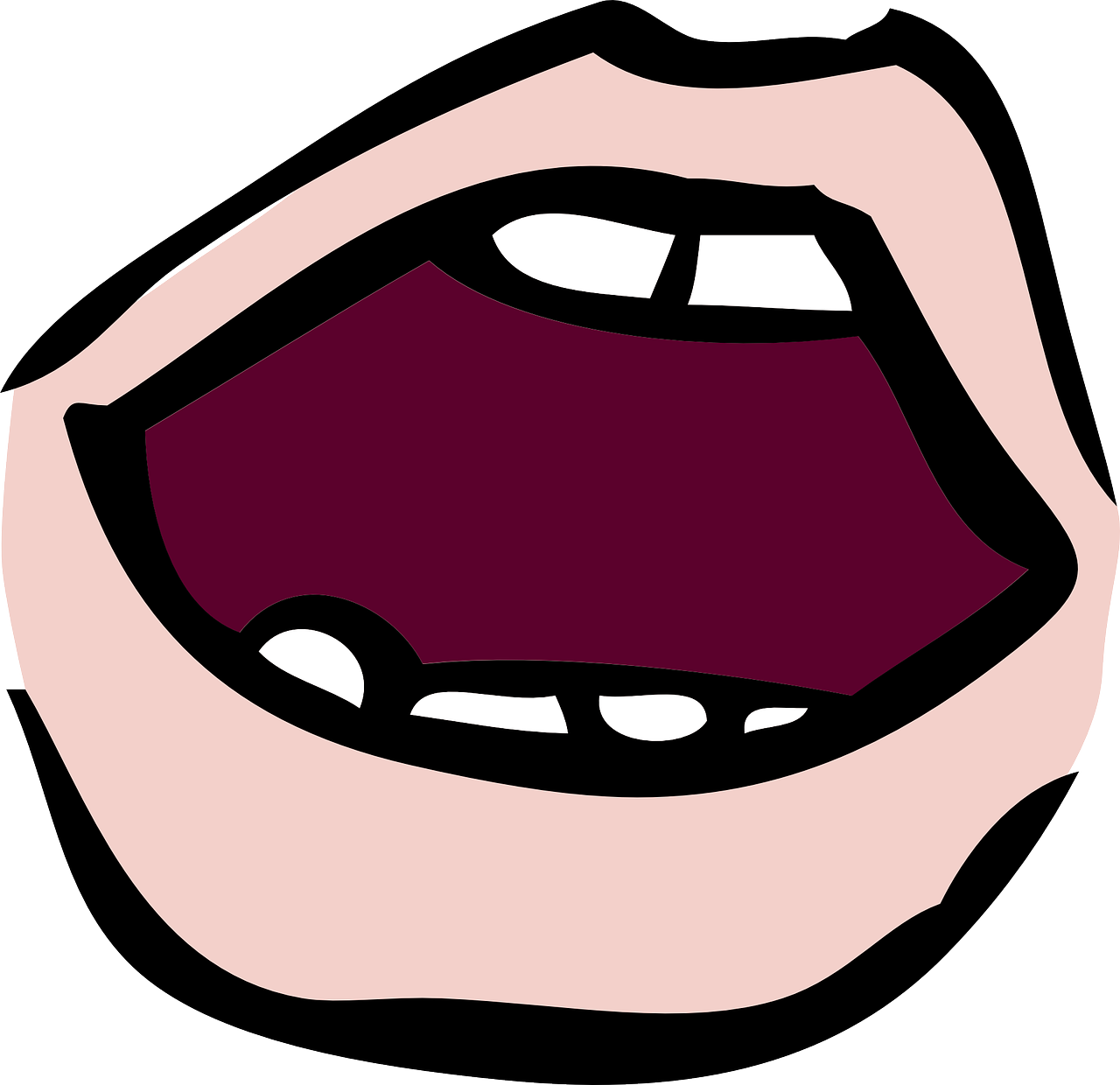 aussprechen
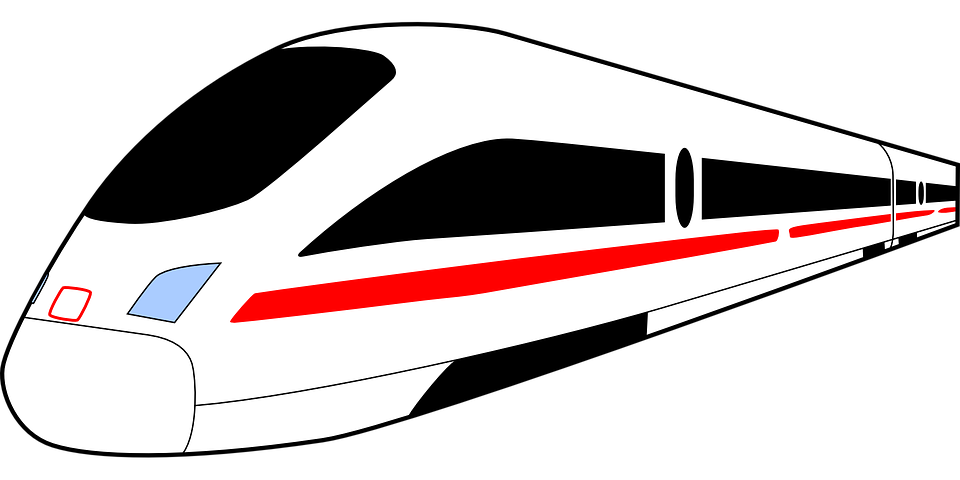 This is a German high-speed train called ICE, which stands for Intercity Express.
Zug
Notice that alphabet letters sound different in German.‘C’ sounds similar to ‘Z’!
ICE
[Speaker Notes: Timing: 1 minute

Aim: to introduce the SSC [z].

Procedure:
Introduce the SSC and present the source word ‘Zug’ (with gesture, if using).
Click to bring on the picture and get pupils to repeat the word ‘Zug’ (with gesture, if using).
Click again to bring up speech bubble to explain cultural reference re ICE train. 
Click again to bring up an audio button to hear I-C-E pronounced.  This is how these letters are pronounced in the German alphabet.We are not learning this here, but click to bring up a callout to raise awareness that the alphabet letters ‘C’ and ‘Z’ have the same starting sound.

Note: 
a gesture for ‘Zug’ might be to roll your arms like wheels of a train and make a tche-tche-thche-tche sound like a train.

Vocabulary: Zug [675] 
Jones, R.L & Tschirner, E. (2019). A frequency dictionary of German: Core vocabulary for learners. London: Routledge.]
[z]
Which words are nouns?How do you know?
…
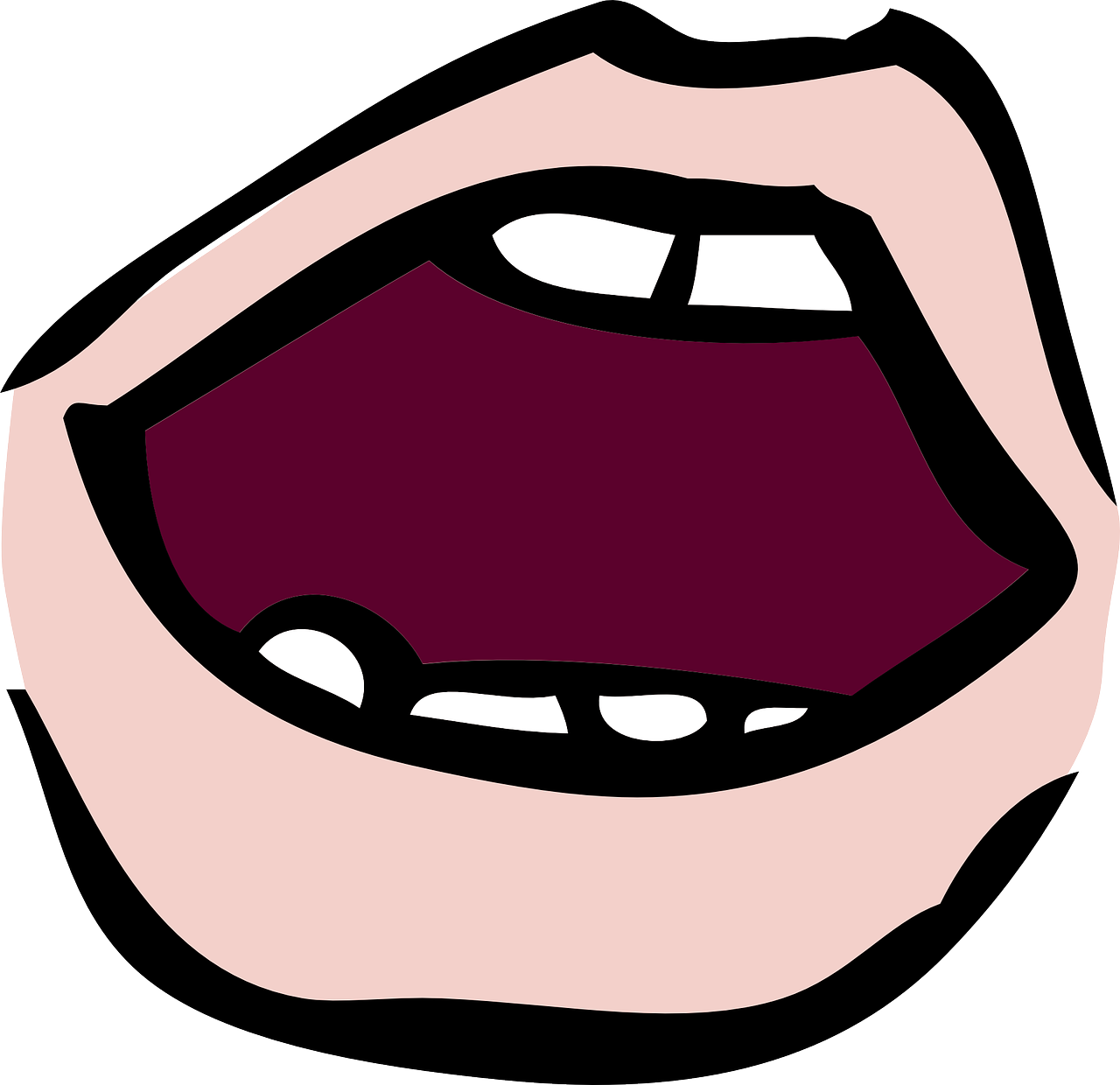 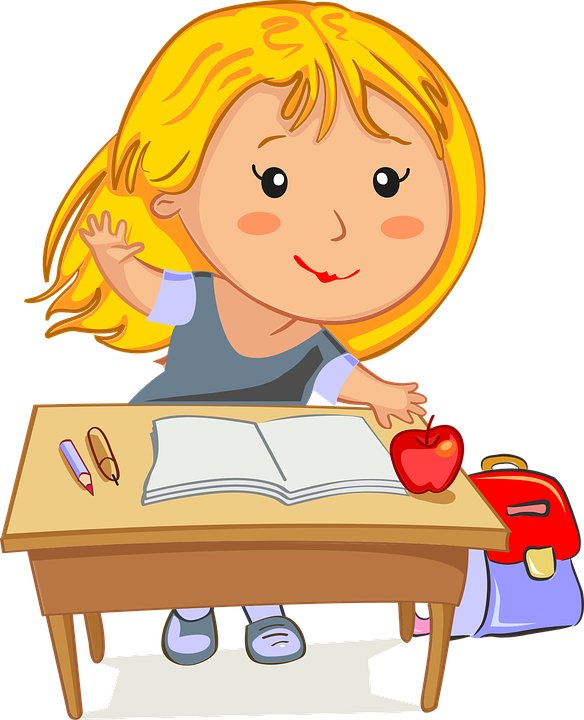 aussprechen
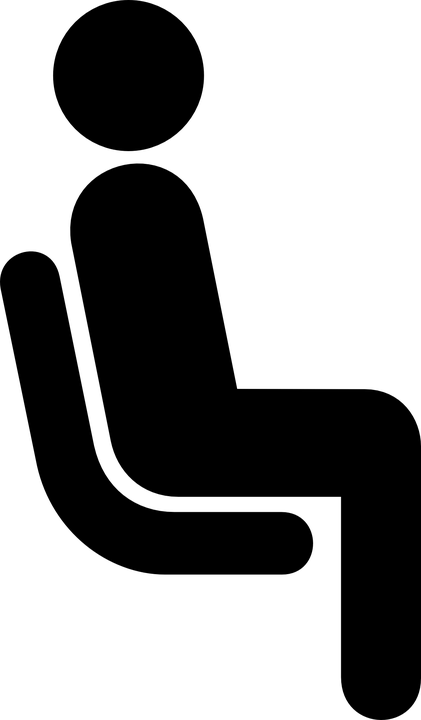 Zug
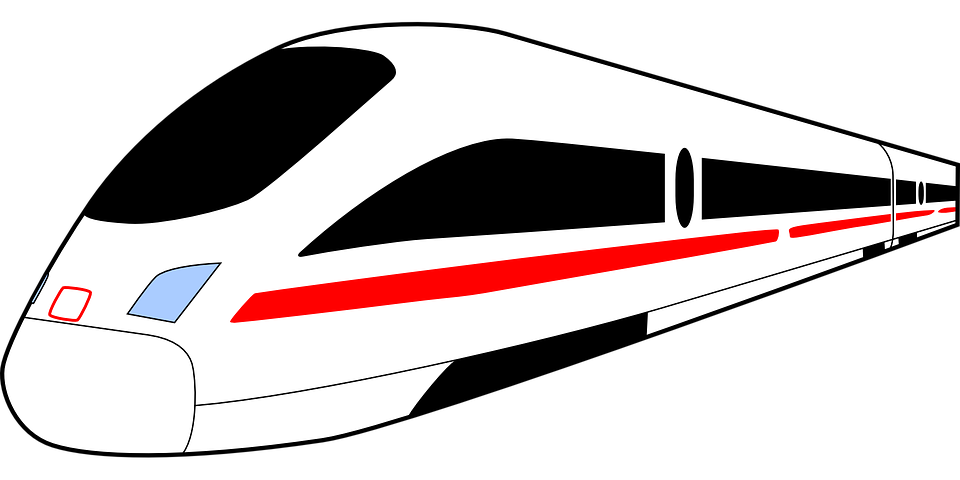 sitzen
Platz
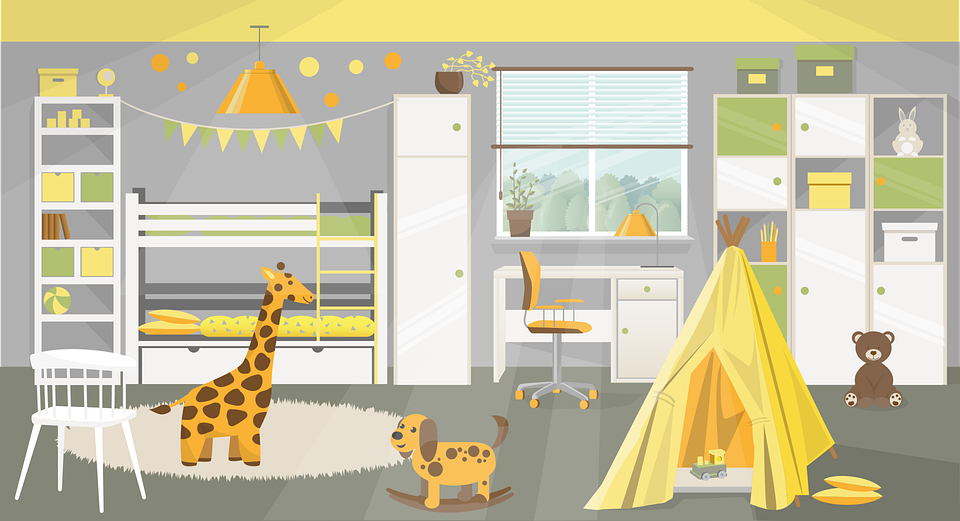 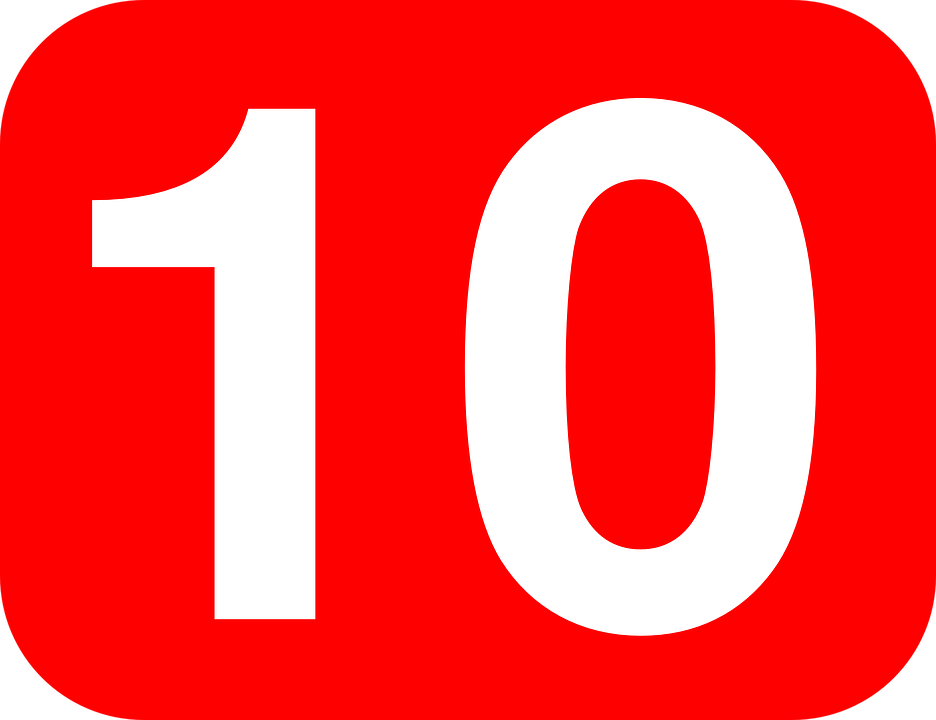 zehn
Zimmer
[Speaker Notes: Timing: 1 minute

Aim: to consolidate the SSC [z].

Procedure:
Re-present the SSC and the source word ‘Zug’ (with gesture, if using).
Click to bring on the picture and get pupils to repeat the word ‘Zug’ (with gesture, if using).
Present the cluster words in the same way, bringing on the picture and getting pupils to pronounce the words.
Click to bring up call-out explaining the pronounciation of ‘z’.
Click to bring up the prompt to identify the nouns (the ones with capital letters). This is still very new knowledge for pupils, so it’s good to revisit this as often as we can. Plus, it gives an additional opportunity to pronounce the words.
Click to highlight the 3 x nouns.

Vocabulary:
sitzen [231] Platz [326] Zimmer [665] zehn [333]
Jones, R.L & Tschirner, E. (2019). A frequency dictionary of German: Core vocabulary for learners. London: Routledge.]
[z]
Say the pupil names out loud.
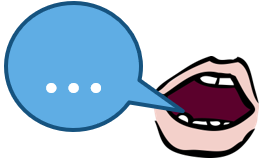 aussprechen
30
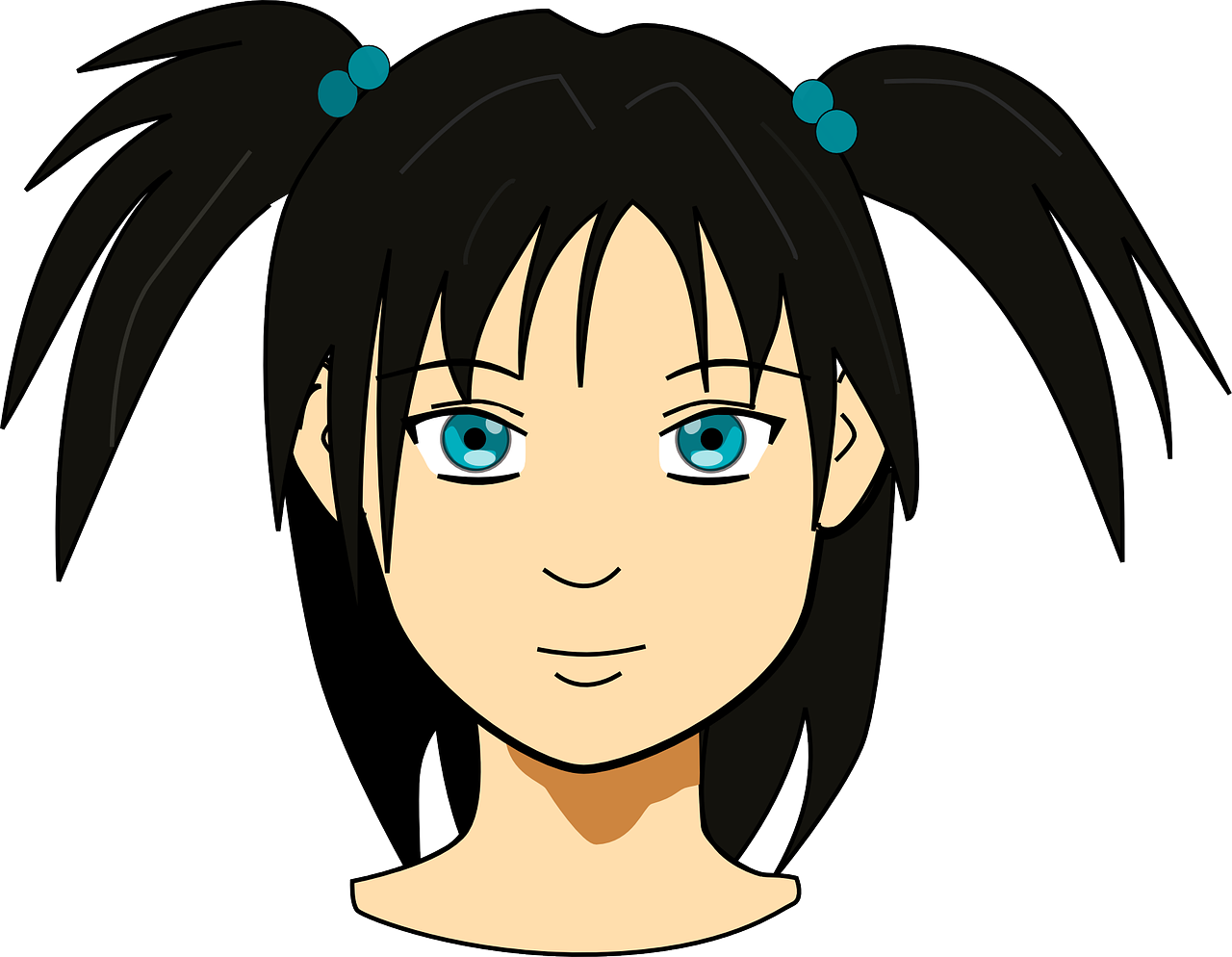 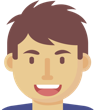 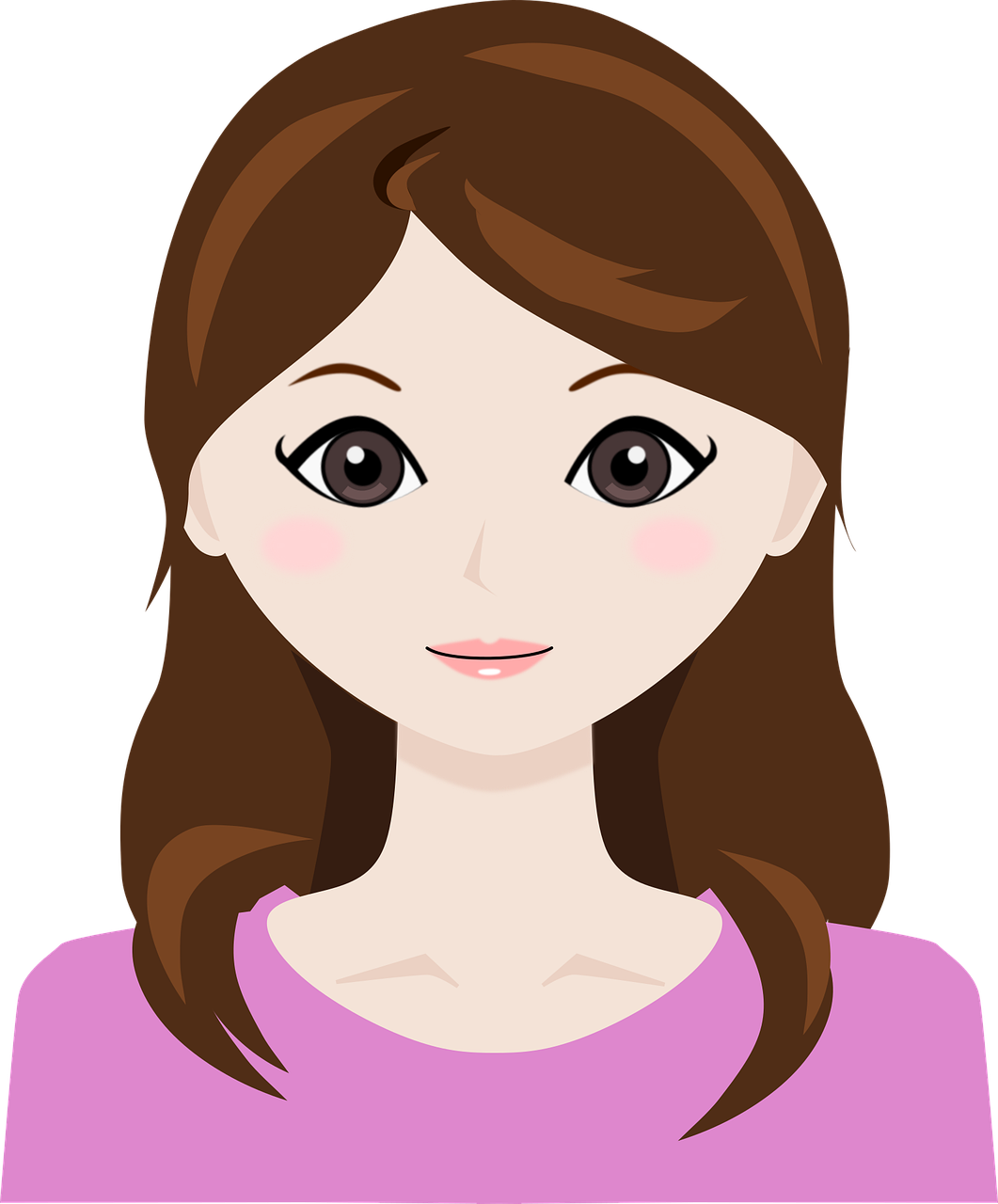 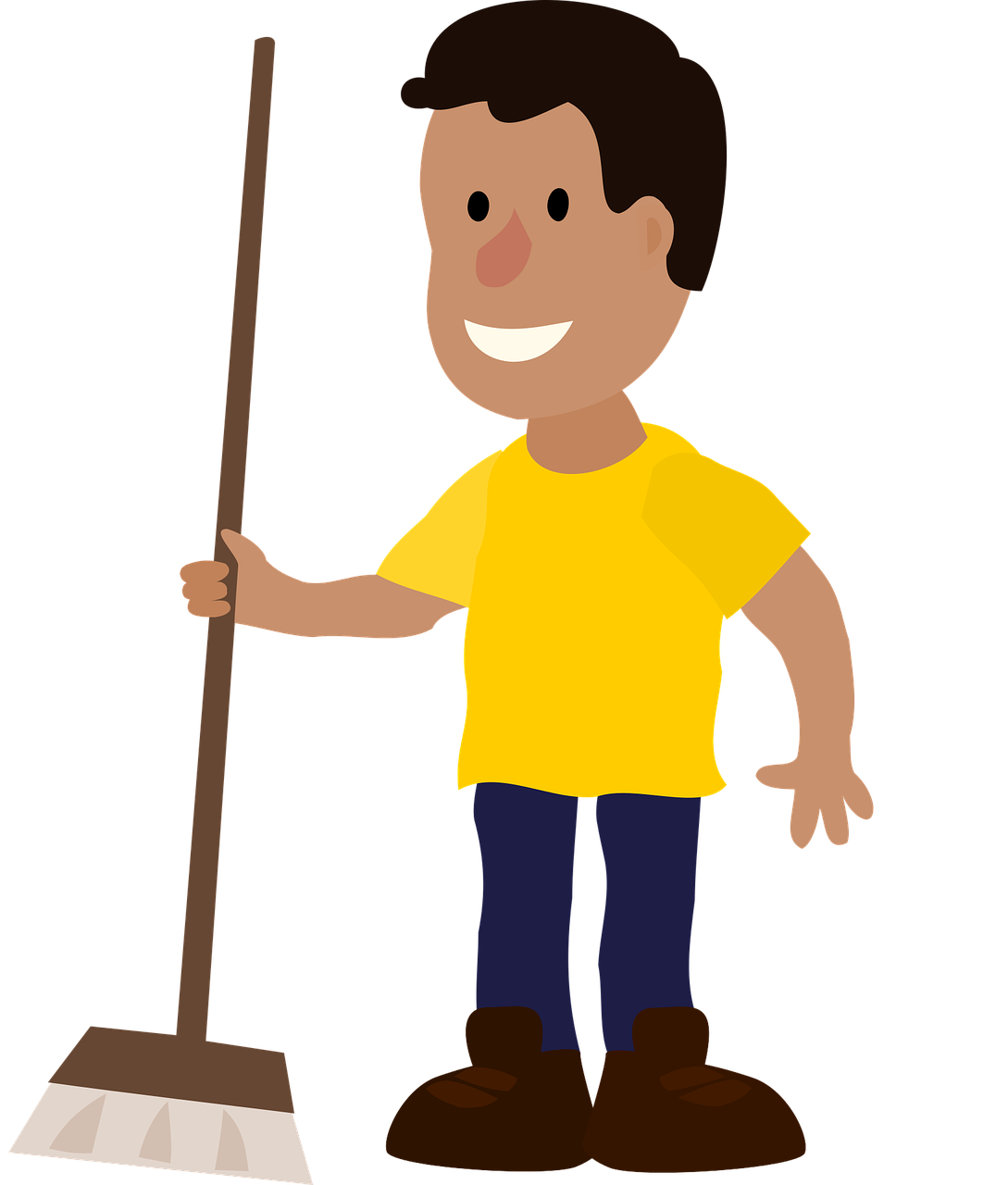 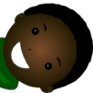 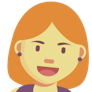 S
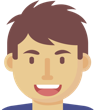 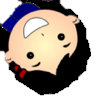 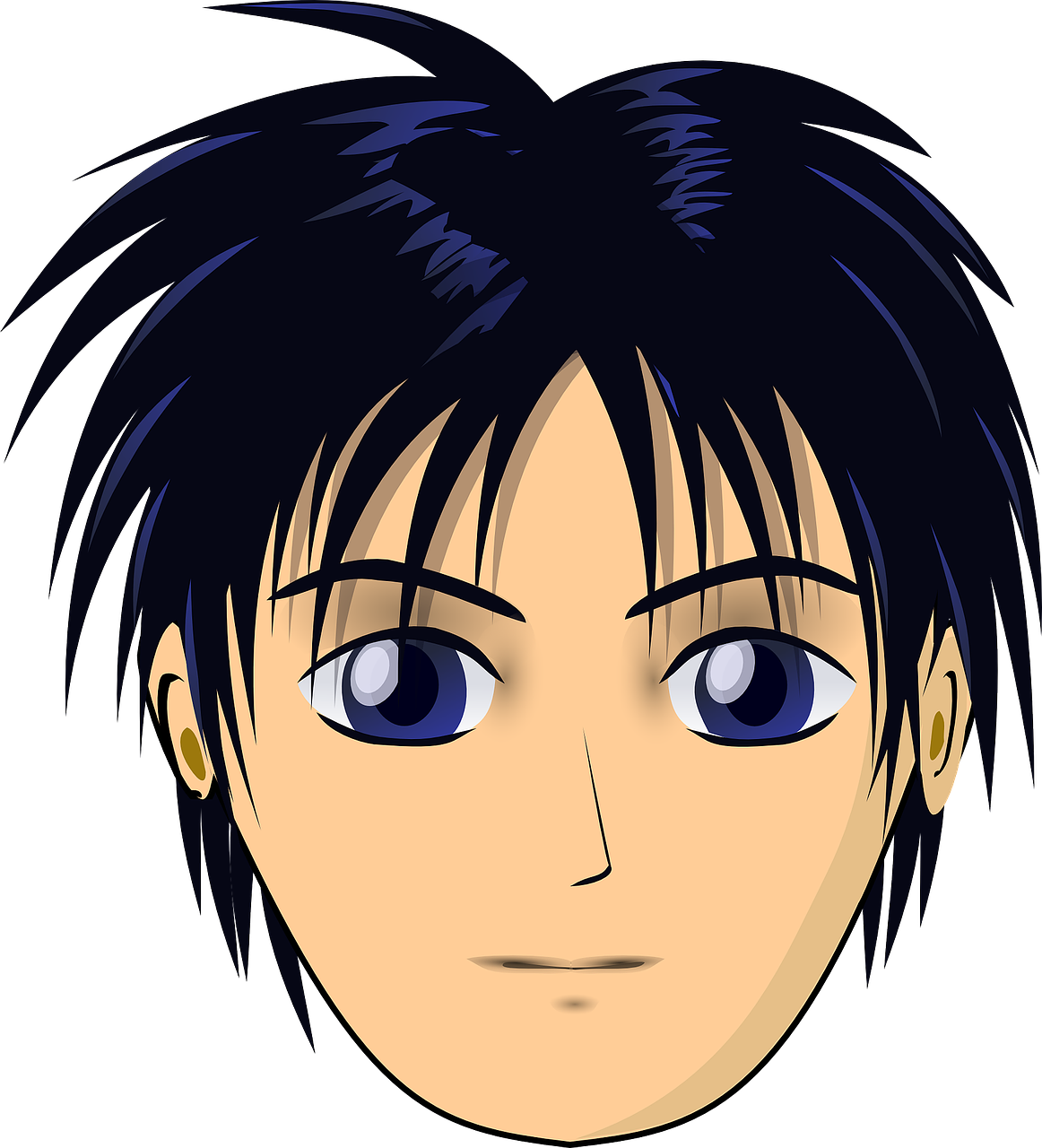 0
START
[Speaker Notes: Timing: 2 minutes

Aim: to consolidate the SSC [z] by reading out pupil names.

Procedure:
1. Pupils work in pairs reading out the pupil names.
2. Change roles. 
3. Click for the timer to appear and repeat the task with a little time pressure.]
Freundschaft*
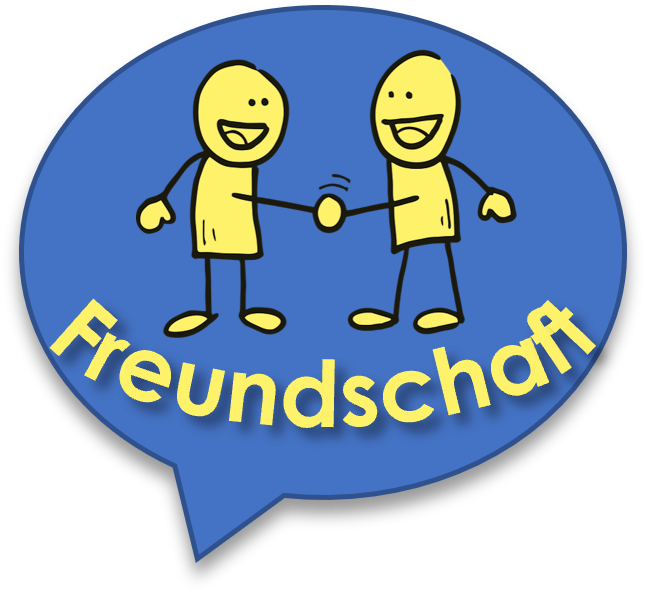 die Freundschaft - friendship
Vokabeln
Learning languages is about making friends.
You show kindness when you learn even a few words in another language.
Let’s remember some of the friendship sentences we have learnt already!
Hallo!
_ _ _ _ _!
Guten Tag!
_ _ _  _ _ _ _’_?
_ _ _ _ _ _ _ _!
Wie geht’s?
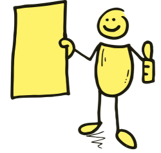 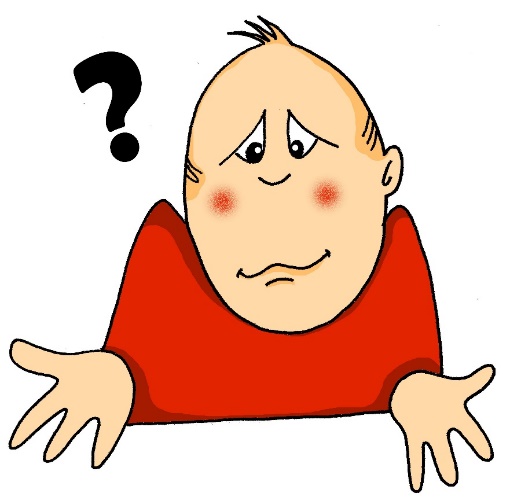 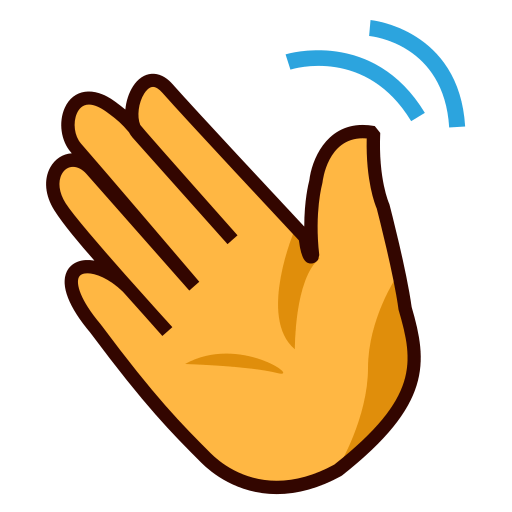 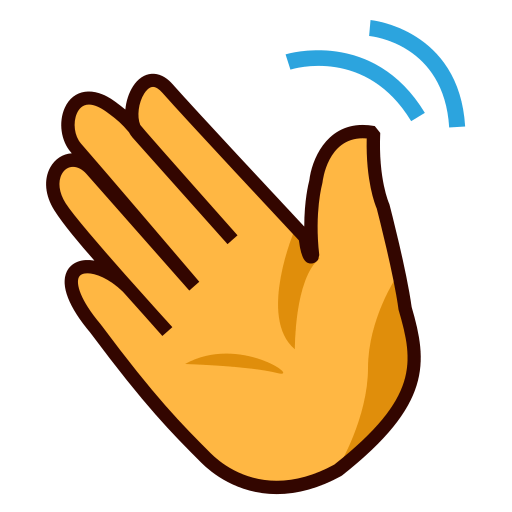 Can you say other kind things?
Du bist toll!
Das ist gut!
That’s good!
Du bist super!
Danke!
You are great!
Das ist toll!
That’s great!
You are super!
Thank you!
[Speaker Notes: Timing: 3 minutes

Aim: to introduce the idea that learning other languages opens the door to new friendships, and that a few kind words go a long way; to revisit
some previously-taught language from this term that fits our category of ‘friendship sentences’.  This is an idea we will return to now and then
during the course.

Procedure:
Click to present the information on the slide.
Elicit the German from pupils for the English greetings and friendly statements.
Allow pupils a few moments to turn to those around them and greet them and say something kind about their work or about them themselves.
Remind pupils that we all need to hear kind words every day, in whatever language!]
wie?
Vokabeln
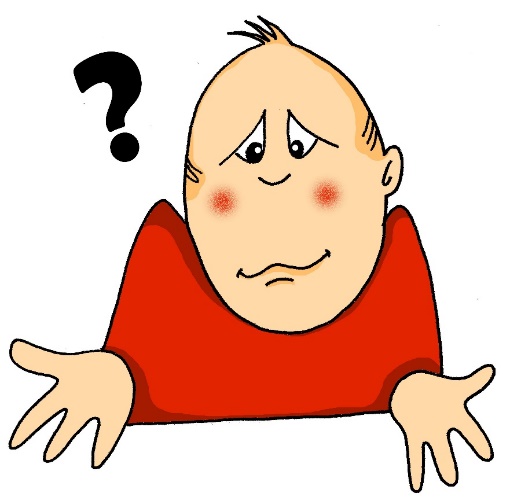 Wörter
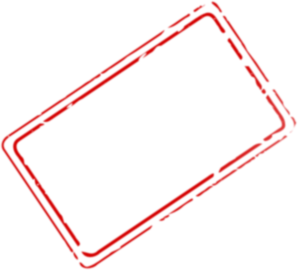 how?
Wie
____ geht’s?
[How’s it going?]
[Speaker Notes: Timing: 2 minutes (two slides)

Aim: to recap ‘Wie geht’s’ and how to reply.

Procedure:
Click to bring up animations and elicit English and then German as appropriate to the sequence.]
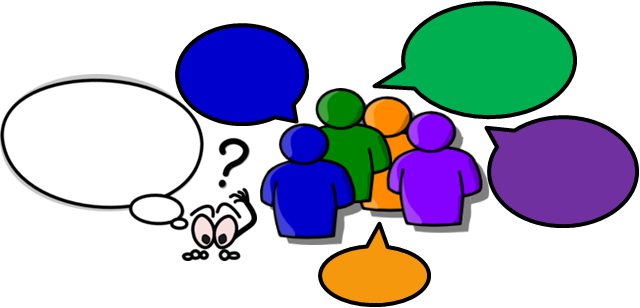 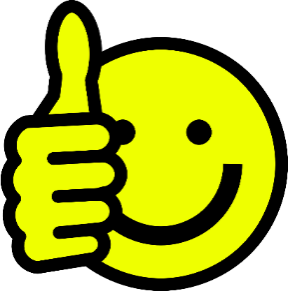 gut
Vokabeln
Wörter
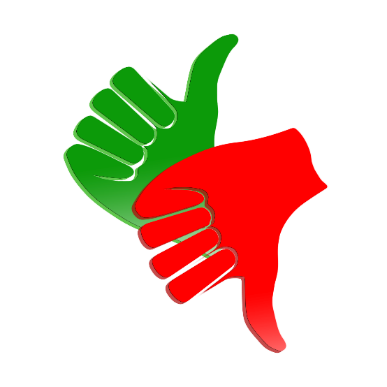 Ja, es geht.
nicht so gut
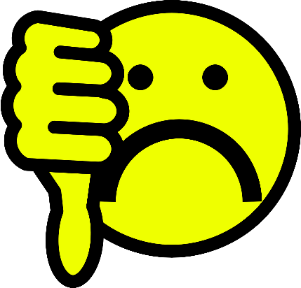 [Speaker Notes: Procedure:
1. Click to bring up animations and elicit the German for each prompt.
2. Ensure meanings are clear.
3. Give pupils 30 seconds to turn to others around them and ask ‘how’s it going’ and reply.]
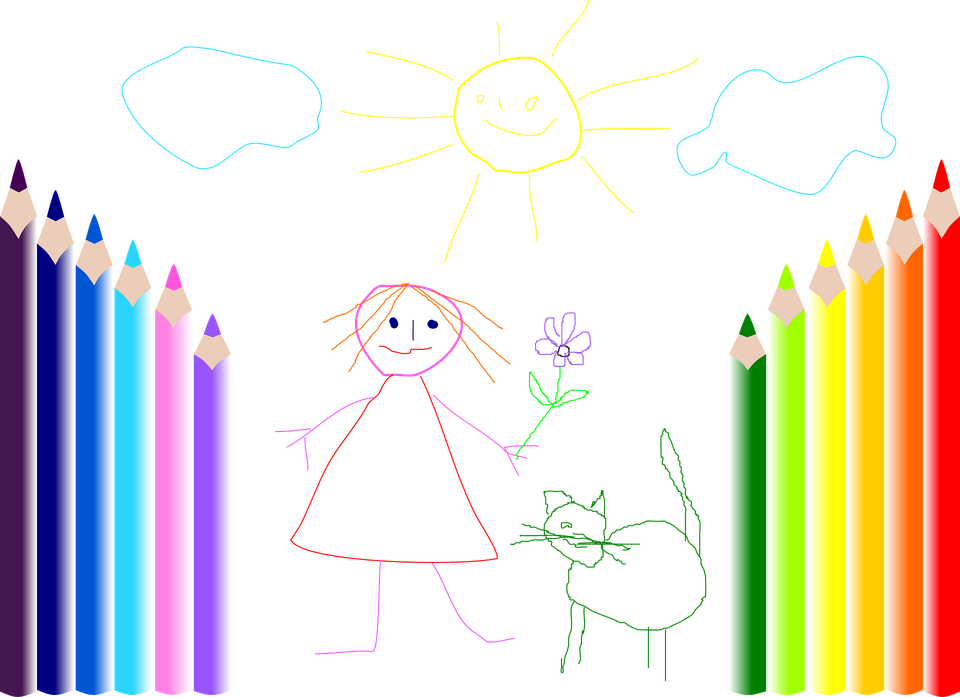 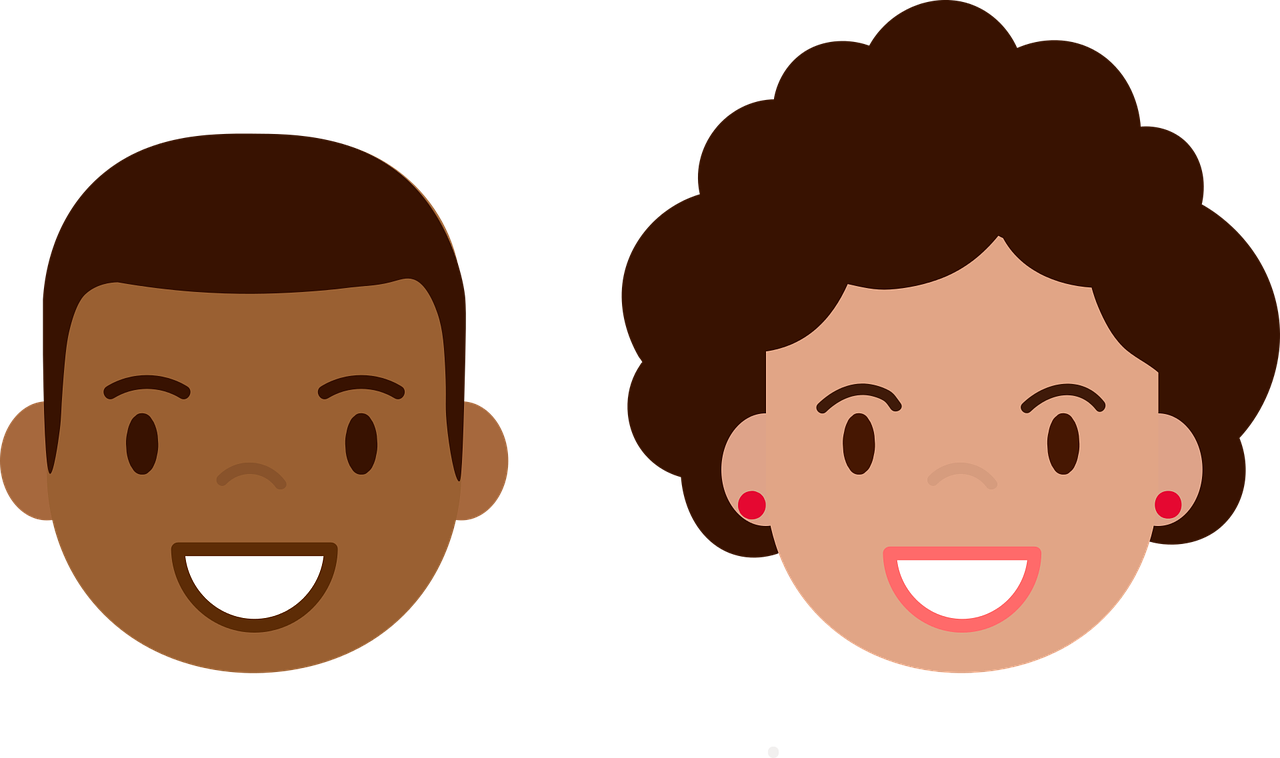 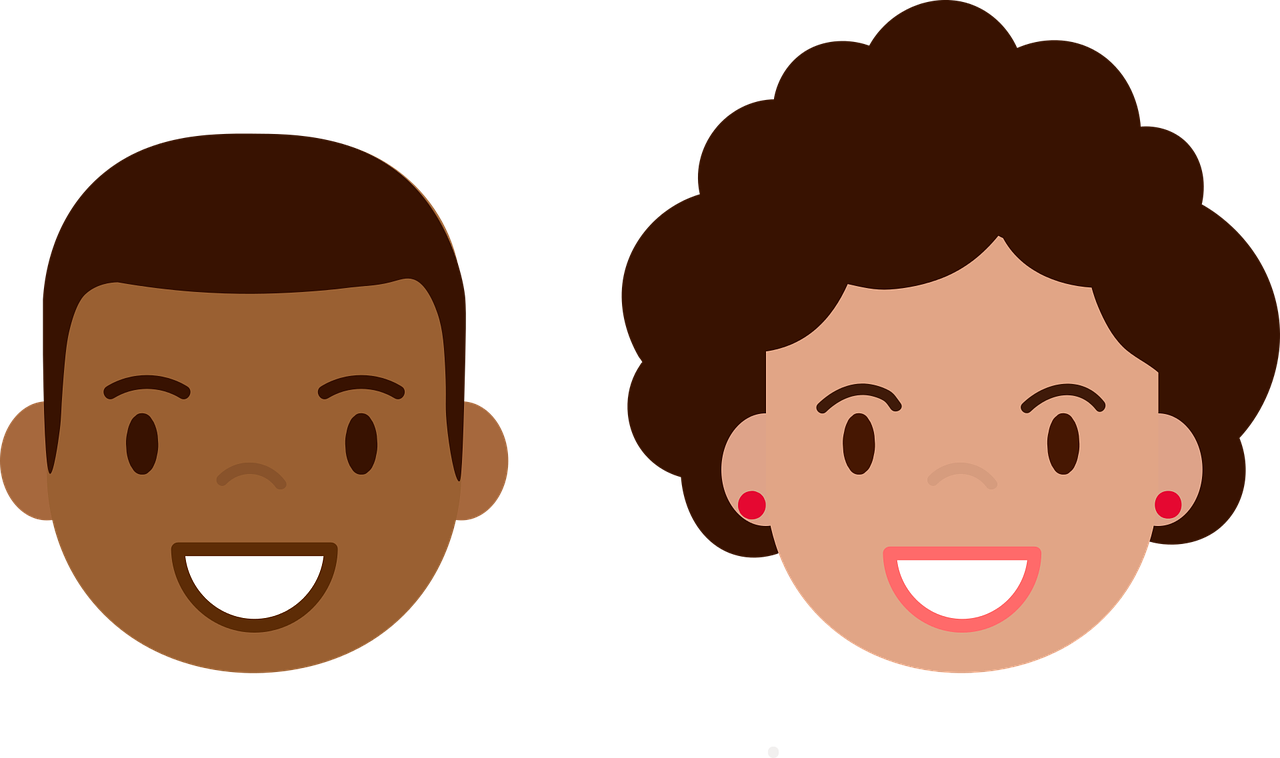 Vokabeln
das Bild
der Freund
die Freundin
Wörter
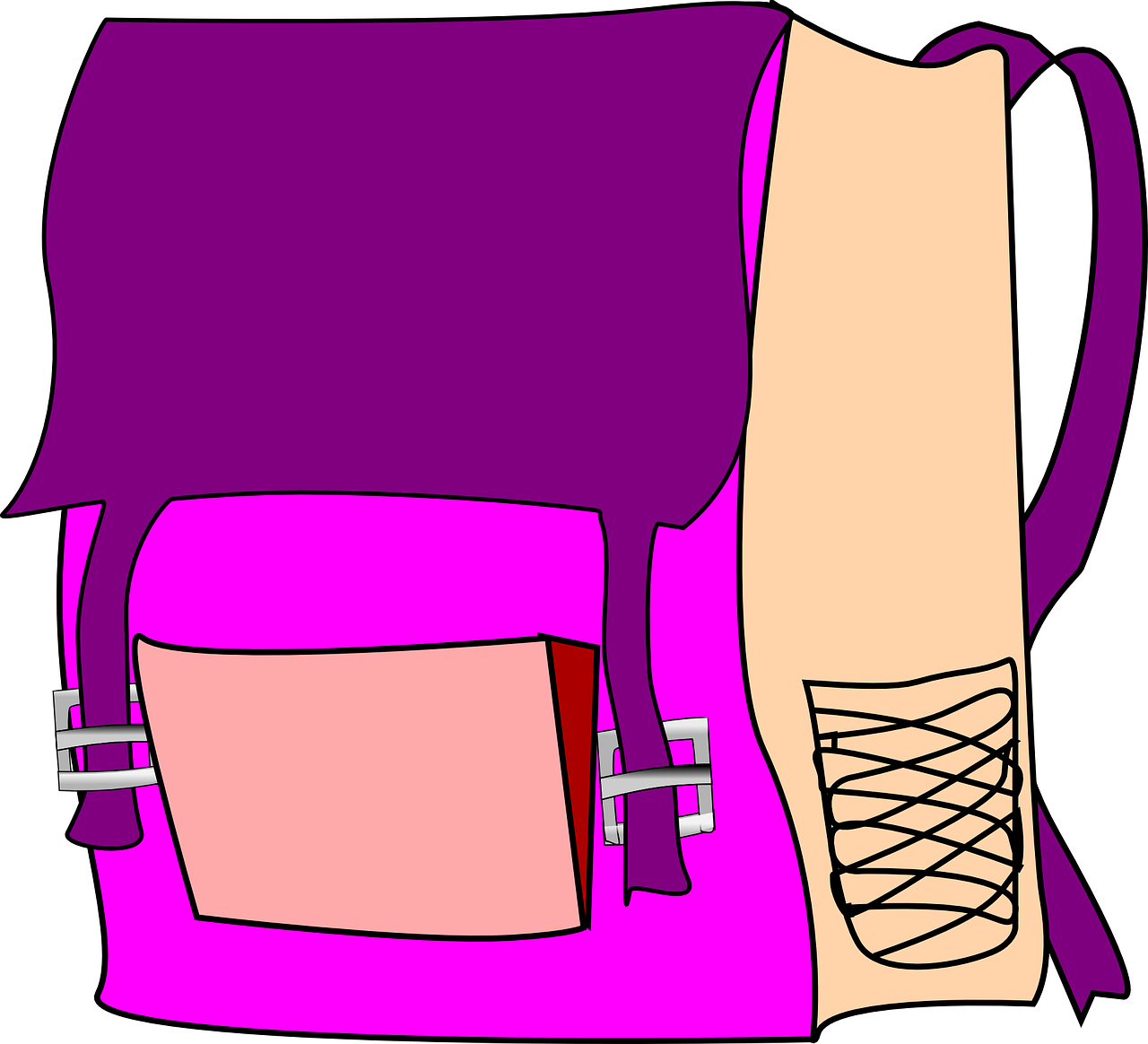 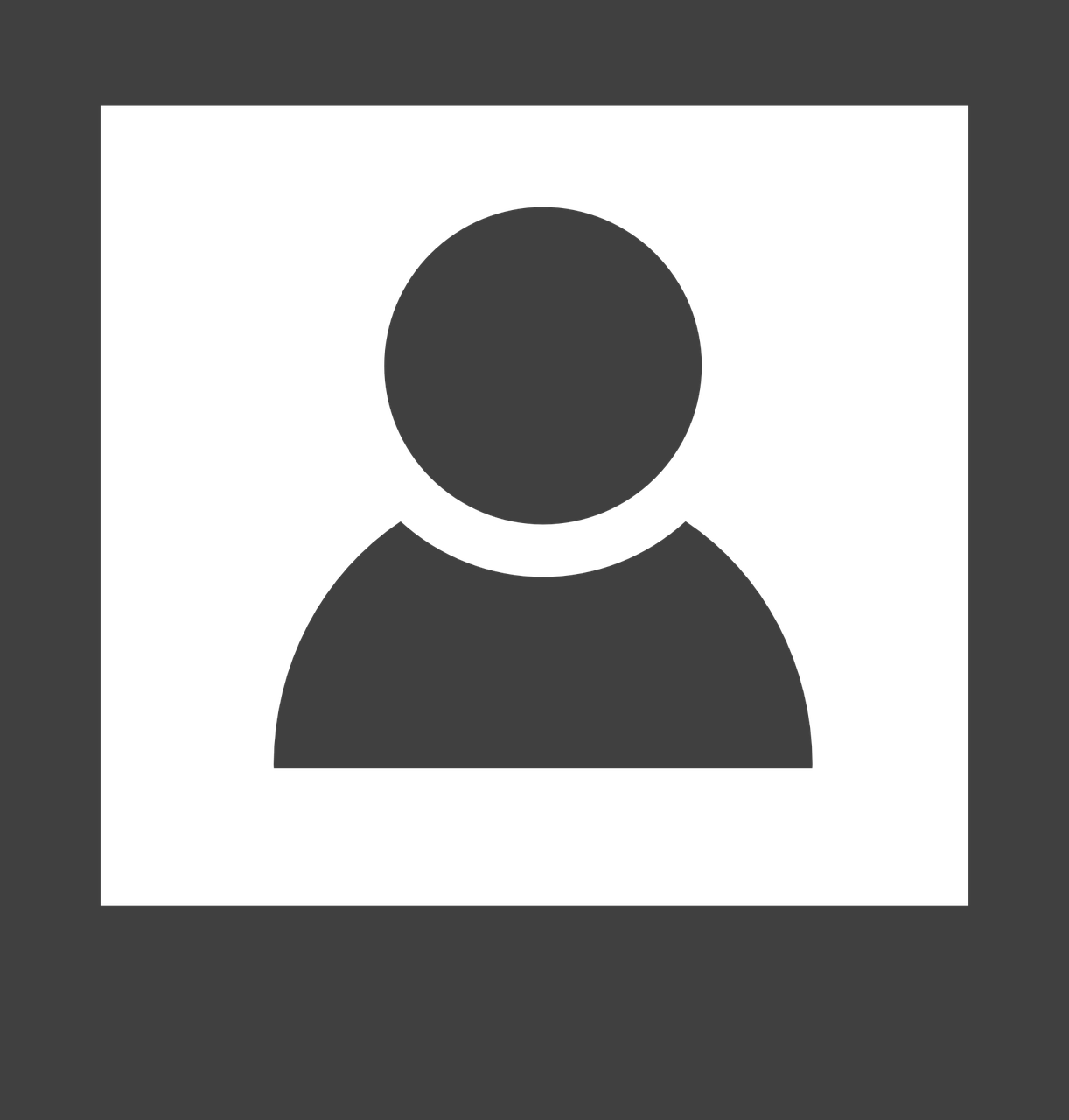 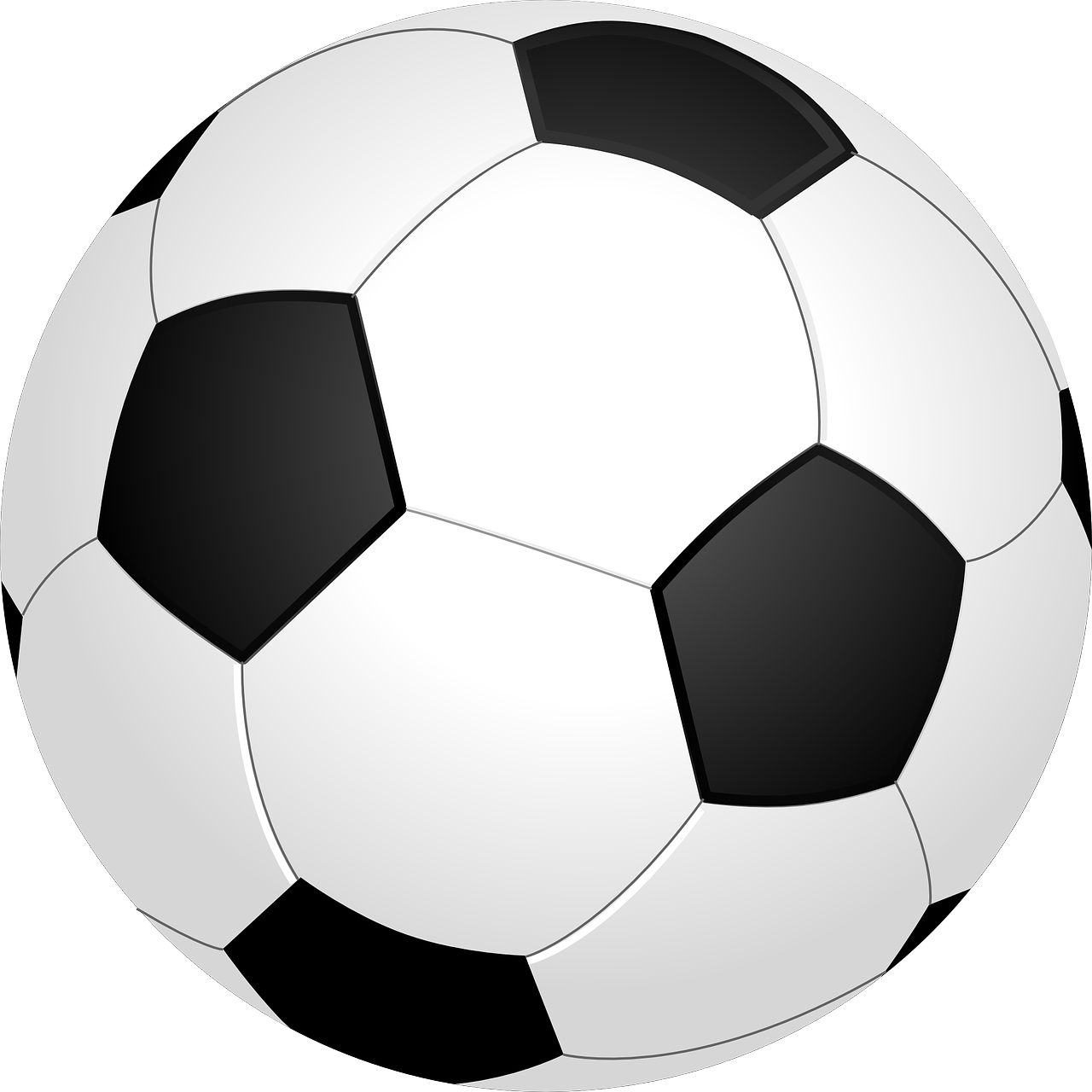 der Fußball
die Tasche
das Foto
[Speaker Notes: Timing: 5 minutes (three slides)

Aim: to present and practise new vocabulary for this week

Procedure:
Click for German word and picture to appear.
Pupils repeat the word.
Teacher elicits English meaning ‘Was ist das auf Englisch?’]
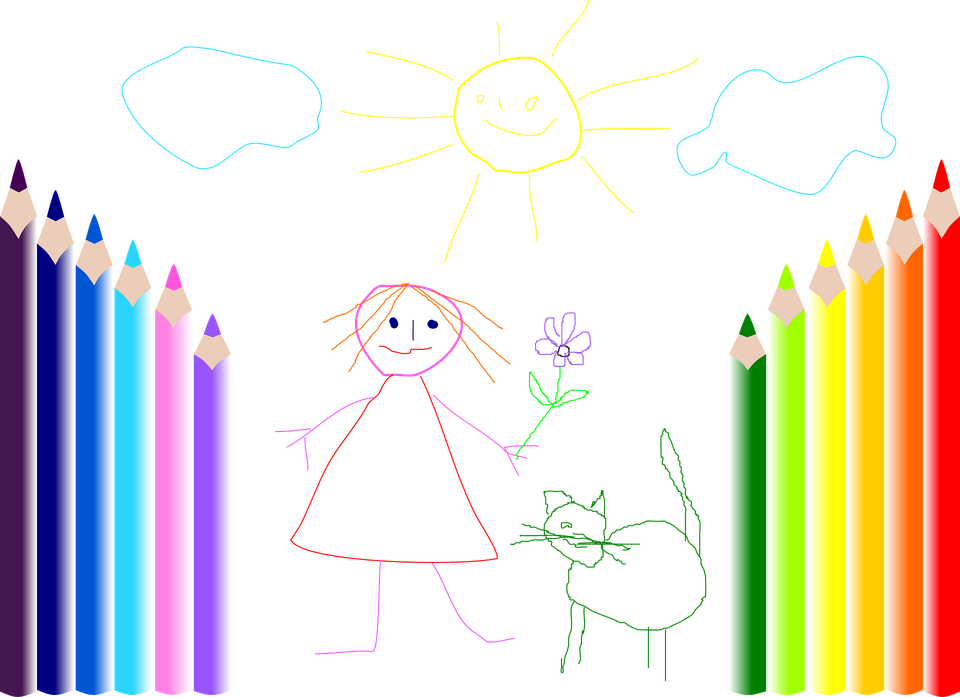 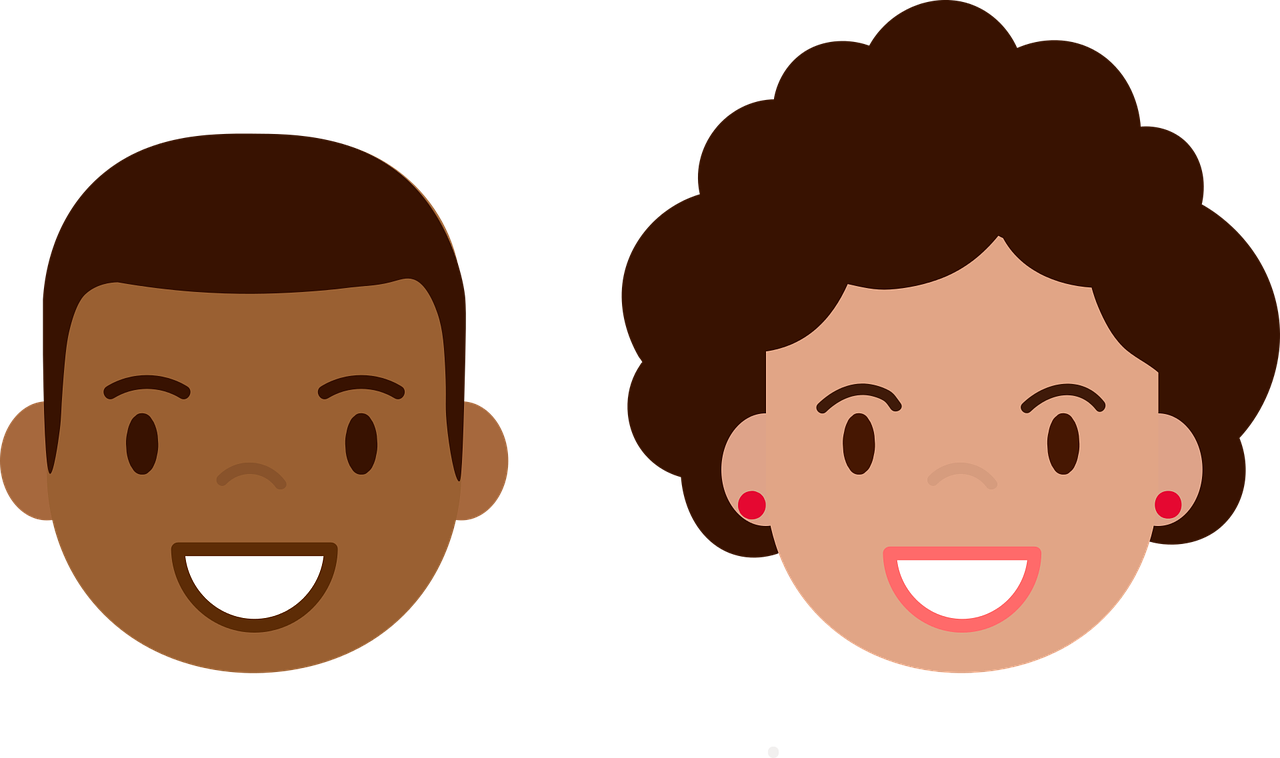 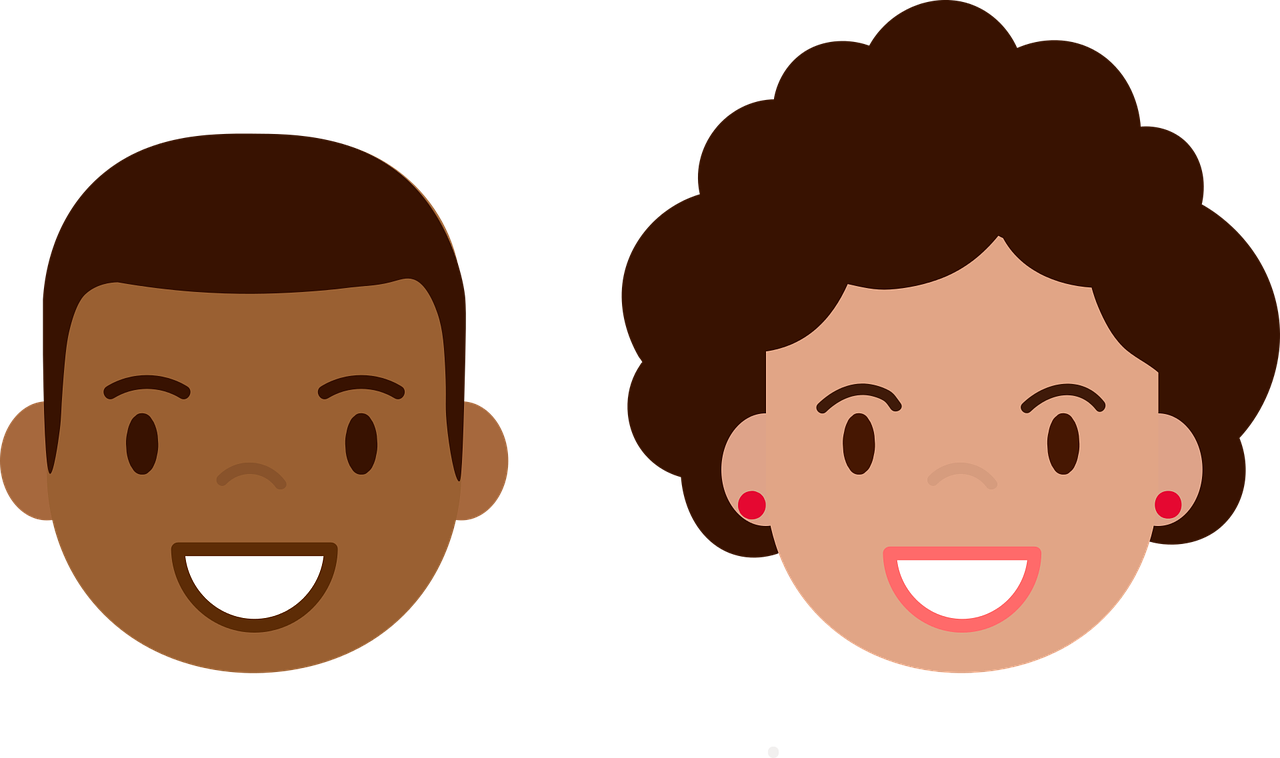 Vokabeln
die Freundin
picture
der Freund
friend (m)
friend (f)
das Bild
Wörter
das Bild
die Freundin
der Fußball
das Foto
die Tasche
der Freund
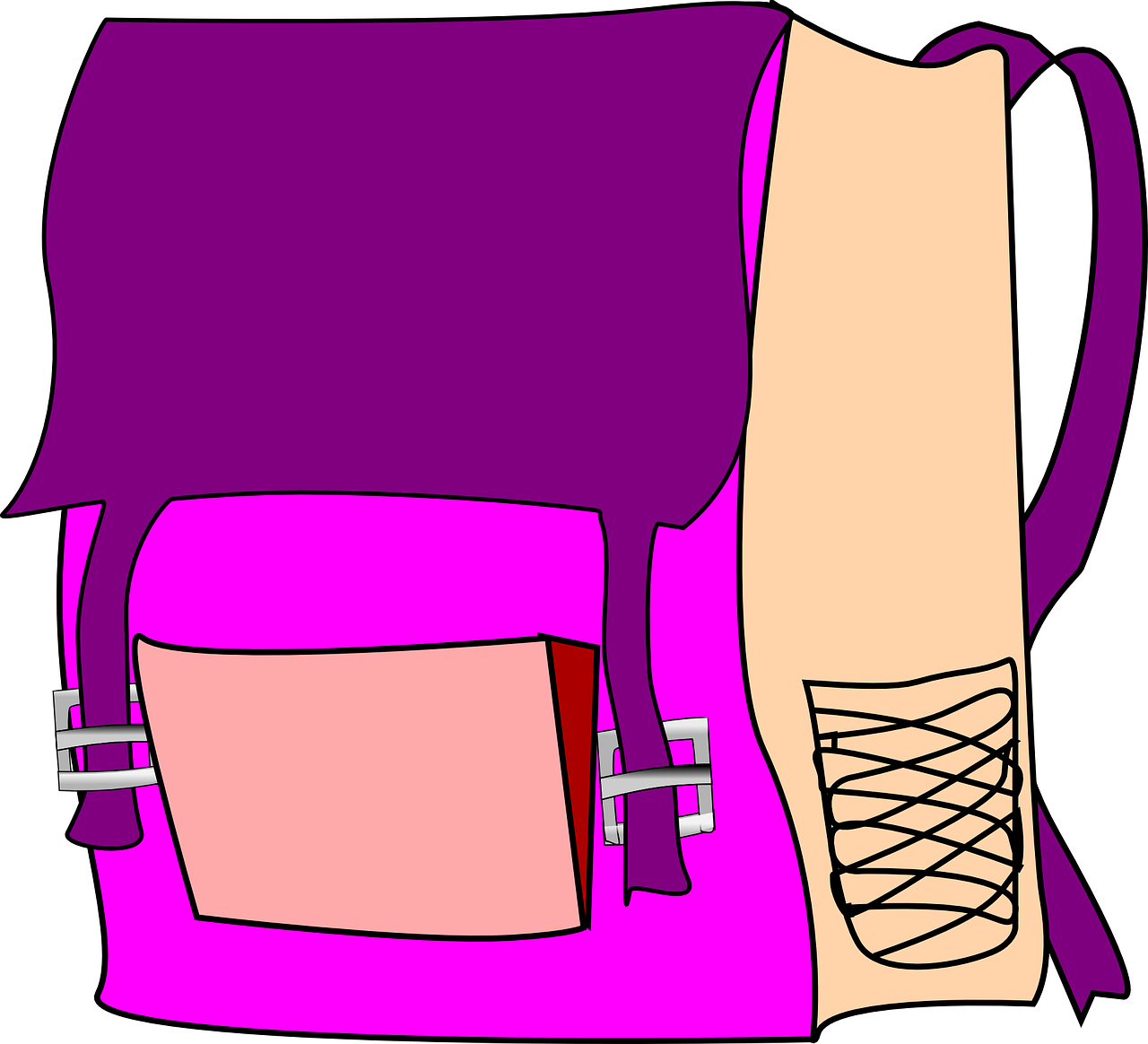 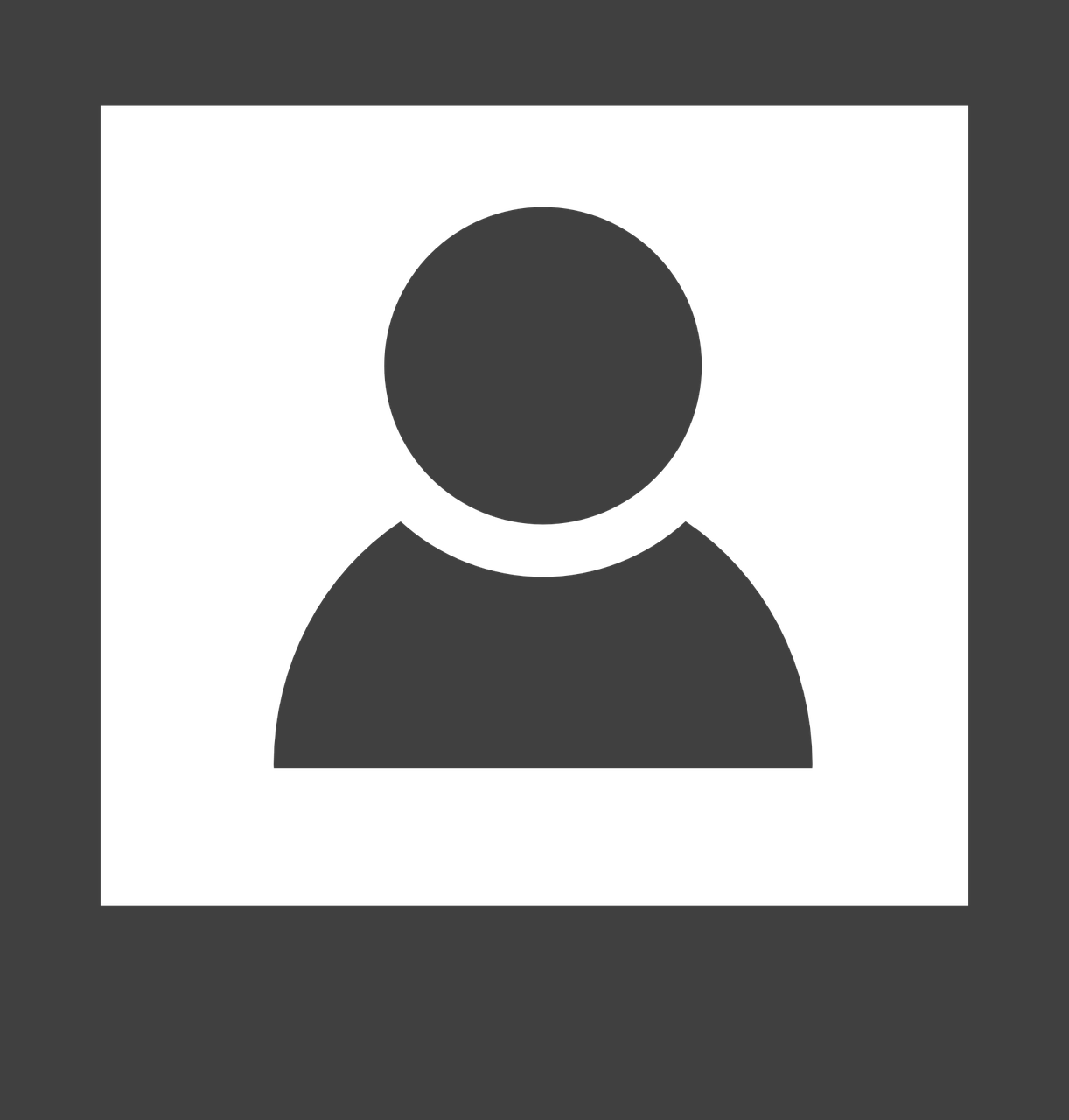 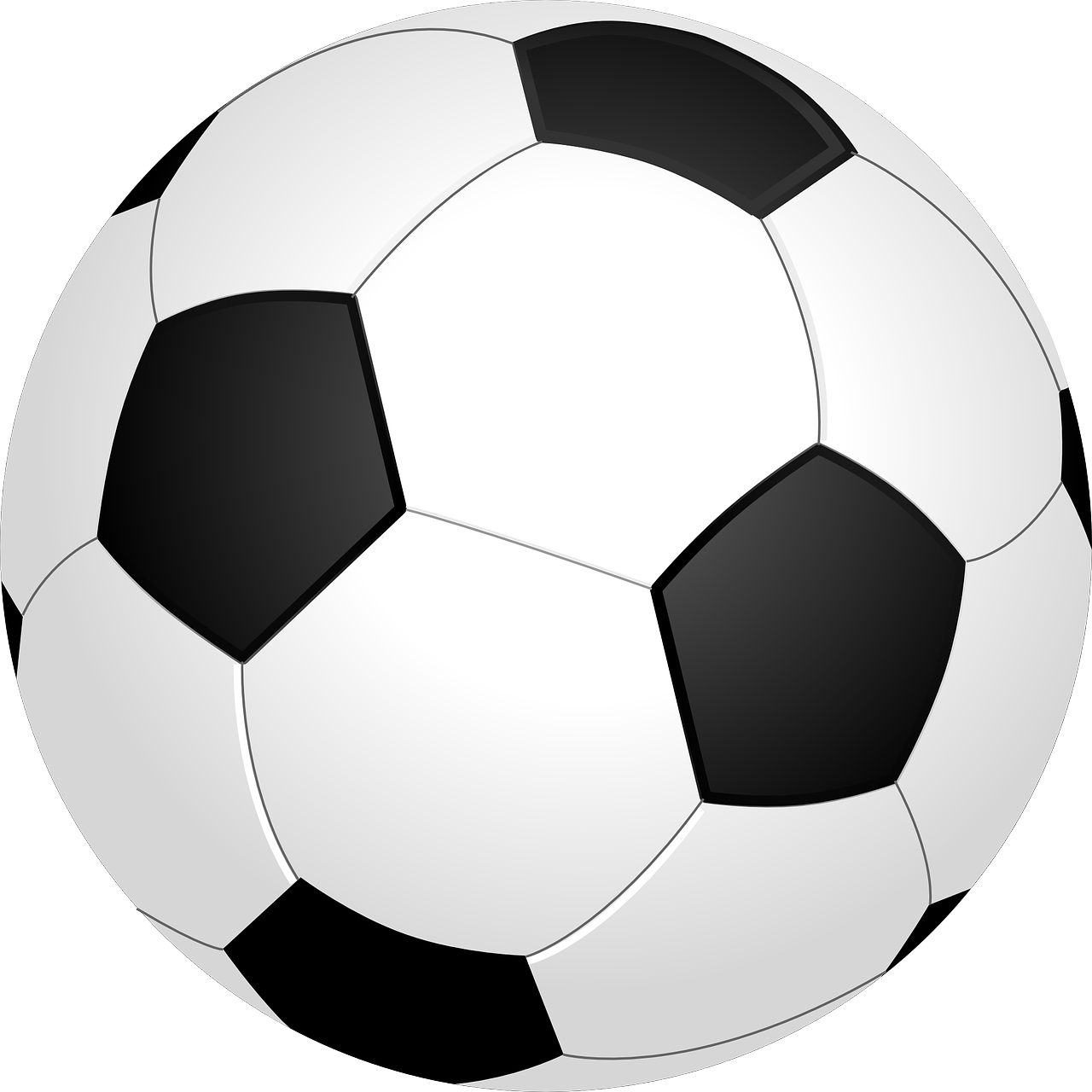 football
bag
die Tasche
photo
das Foto
der Fußball
[Speaker Notes: [2/3]

Procedure:
Teachers elicits suggestions from pupils (the words are triggered to enable pupils to suggest ones in any order).
If pupils say, for example, ‘Football ist der Fußball’ the teacher clicks on the German word, which disappears and reappears over the English definition.
Pupils repeat the word.
Continue until all the words have been practised.
Move to the next slide.]
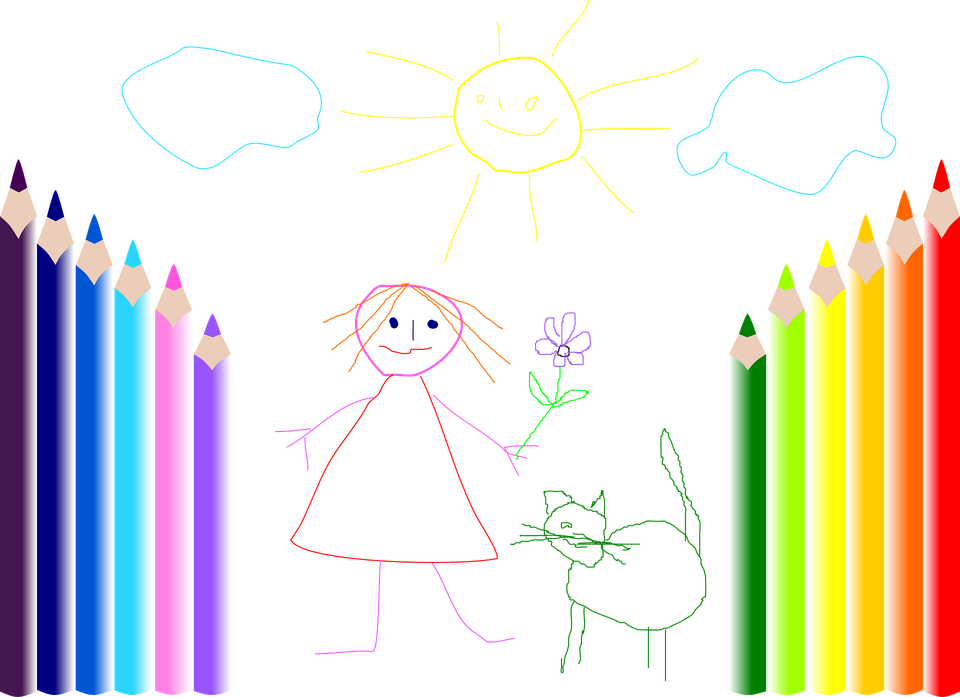 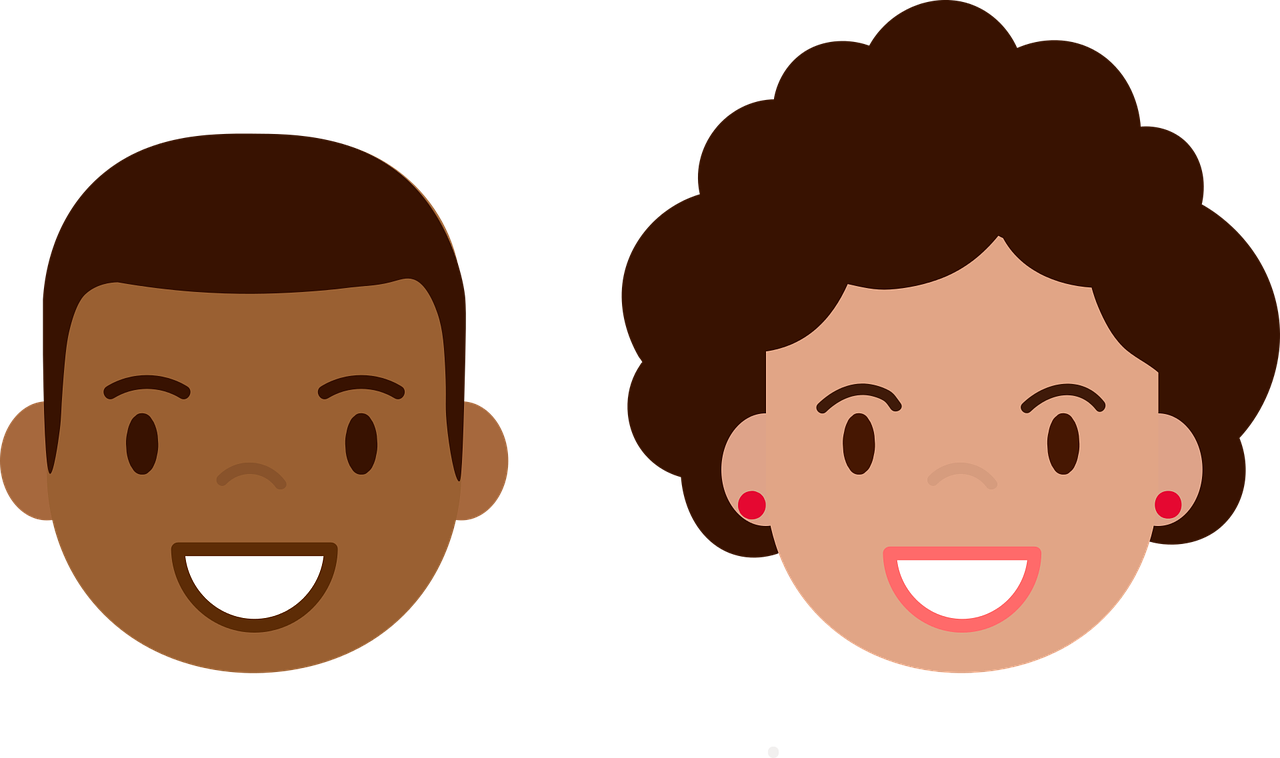 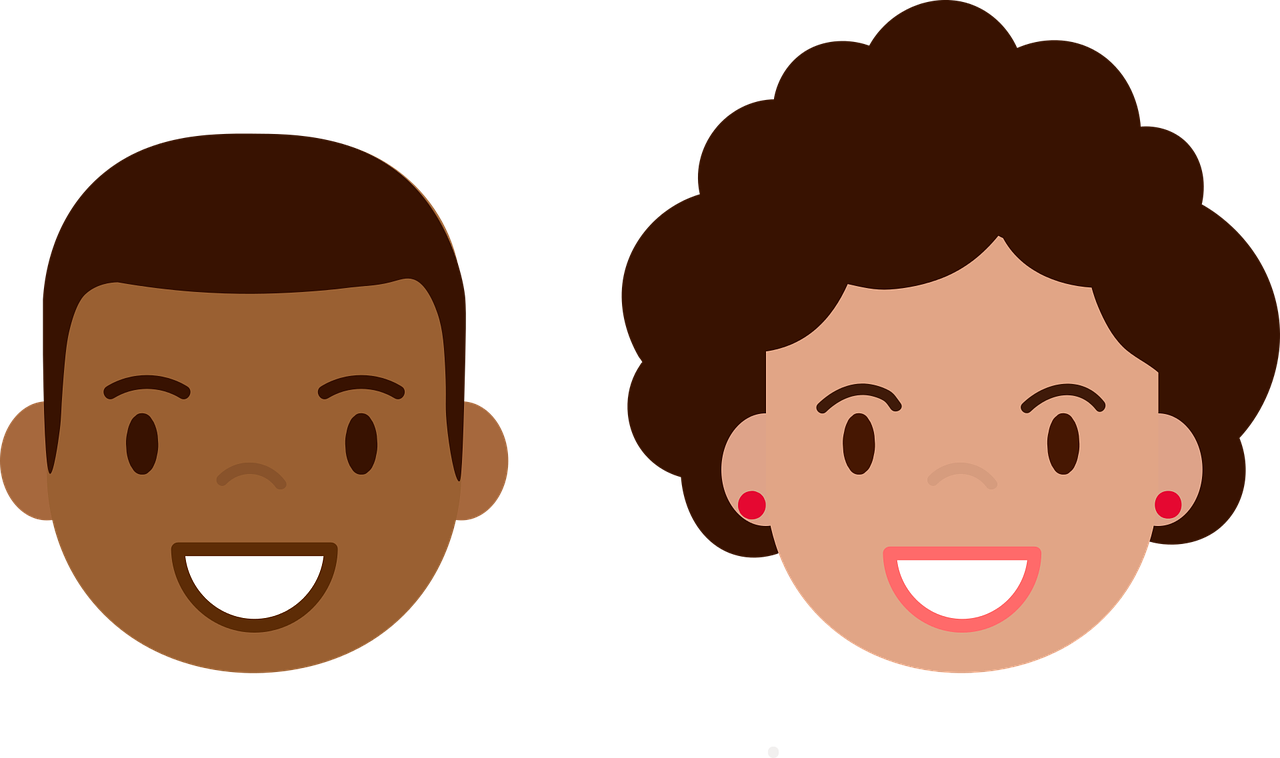 Vokabeln
picture
friend (f)
friend (m)
d_ _ F_ _ _ _ _ _ _
d_ _ B_ _ _
das Bild
d_ _ F_ _ _ _ _
die Freundin
der Freund
Wörter
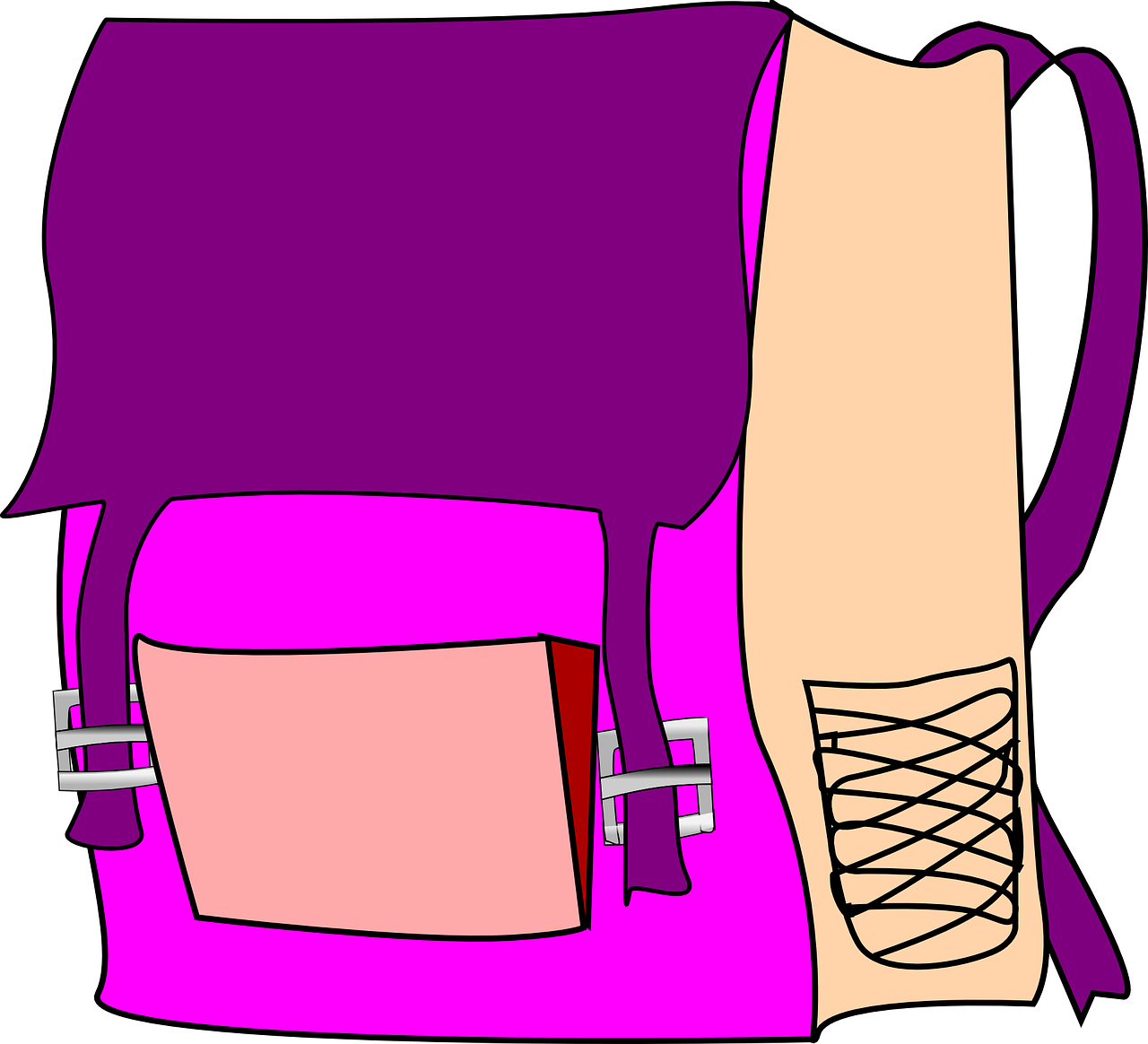 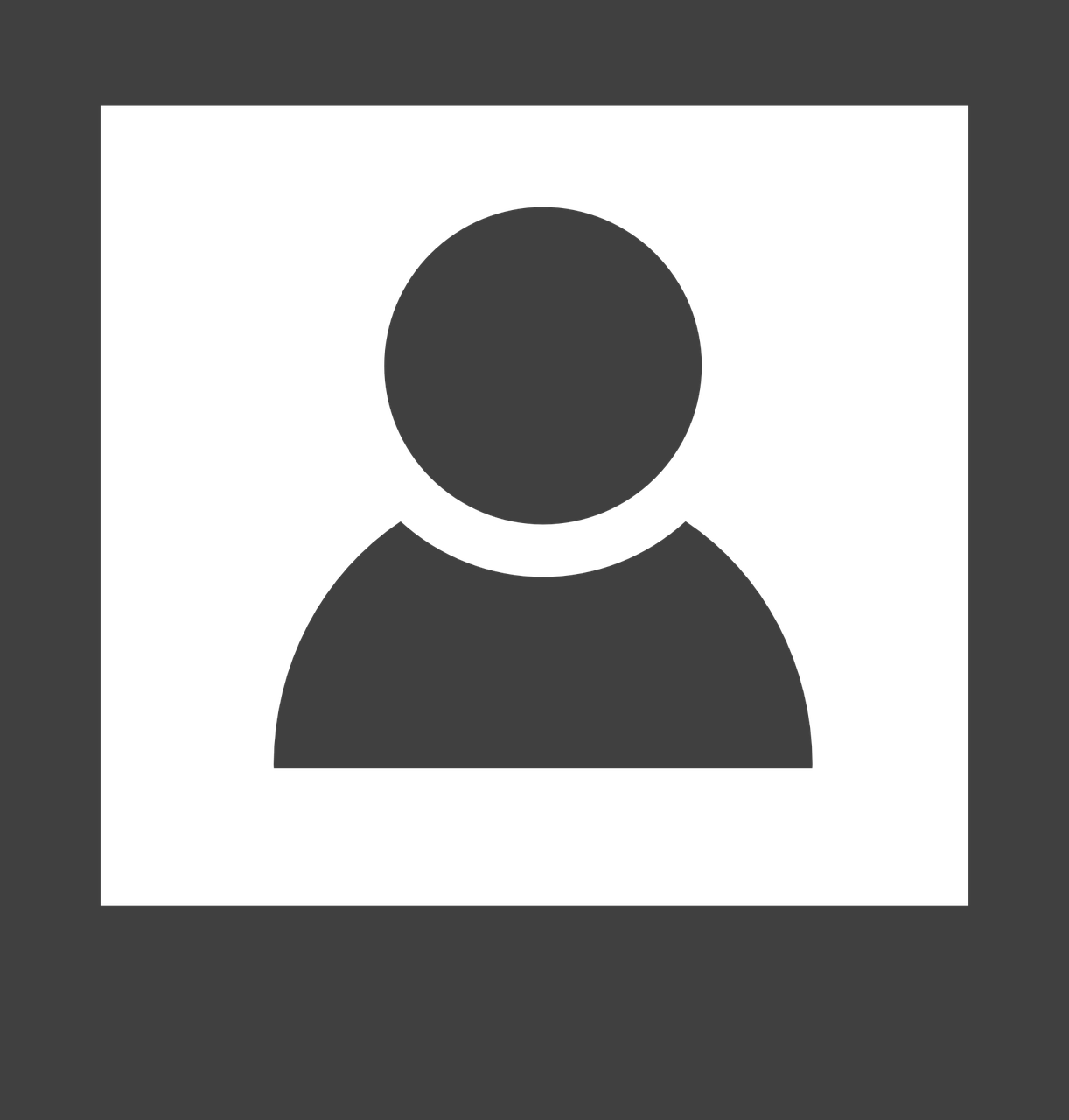 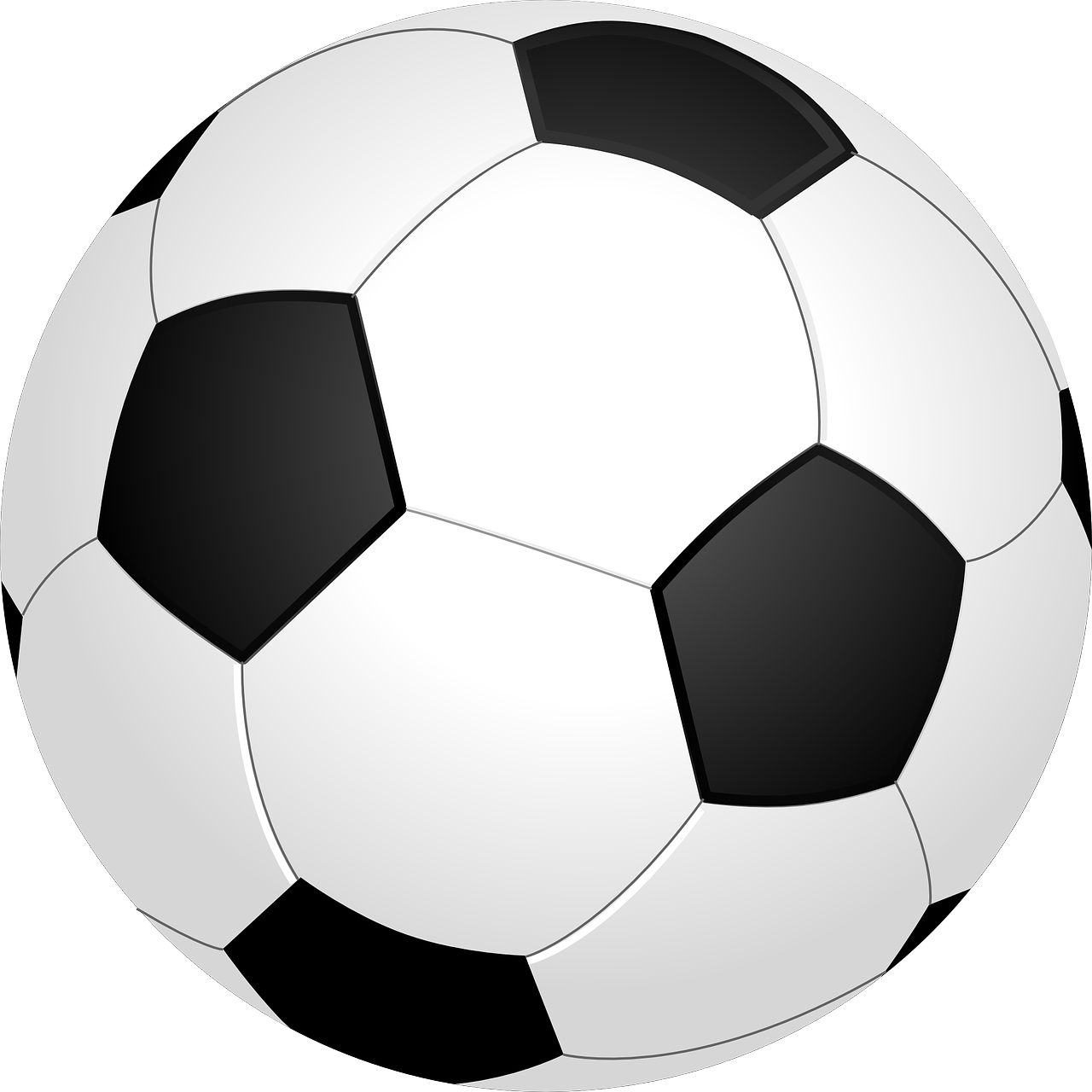 football
bag
photo
der Fußball
d_ _ F_ _ _
d_ _ F_ _ _ _ _ _
die Tasche
d_ _ T_ _ _ _ _
das Foto
[Speaker Notes: [3/3]

Procedure:
Pupils practise oral production of the six new words.
Again, pupils can volunteer their answers in any order (or the teacher can use English meaning to elicit the German words).
To reveal the full words, click on the blue gapped versions.
Click on the pictures to hear the audio, as required.]
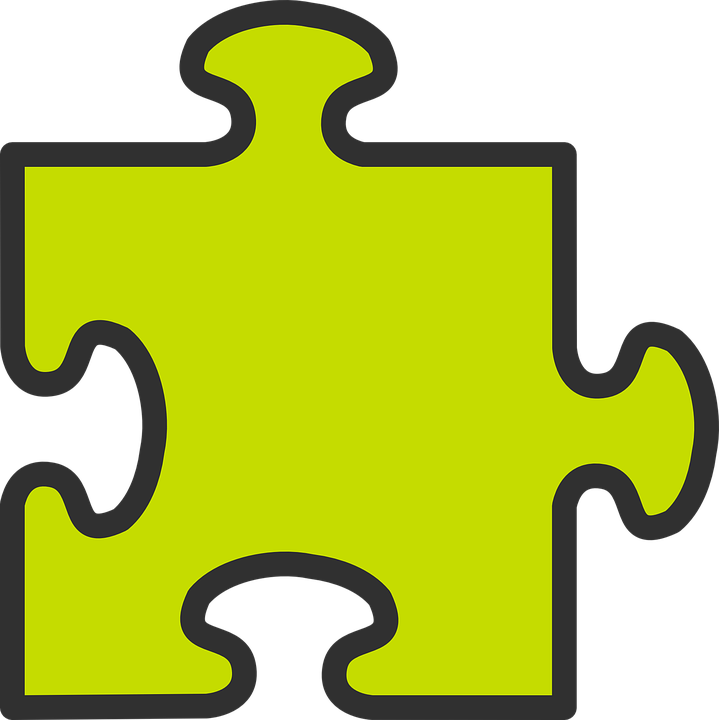 mein | dein (possessive adjectives)
To say ‘my’ use mein or meine:
masculine
neuter
feminine
mein Fußball
meine Tasche
mein Foto
e
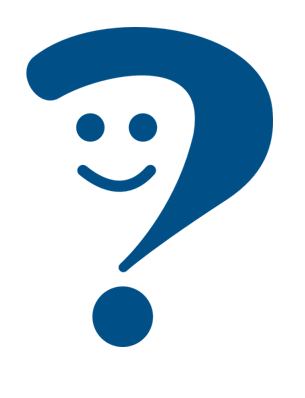 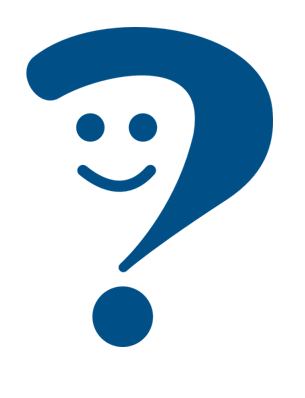 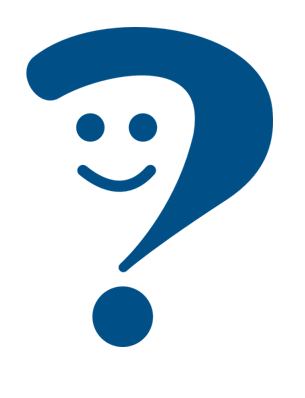 my football
my bag
my photo
The word ‘mein’ must agree with the gender of the noun that follows. The feminine form is ‘meine’.
To say ‘your’ use dein or deine:
dein Fußball
deine Tasche
dein Foto
e
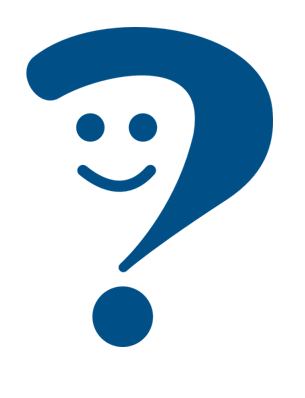 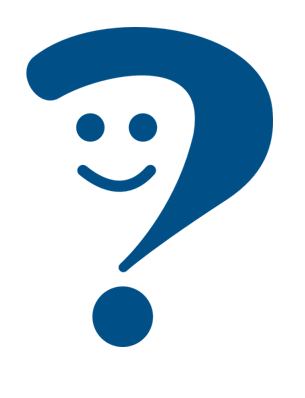 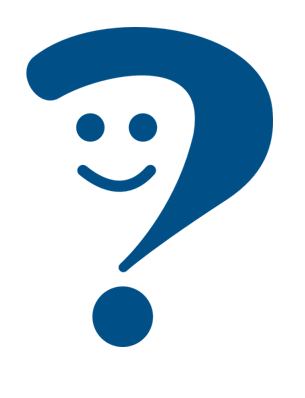 your football
your bag
your photo
[Speaker Notes: Timing: 2 minutes 

Aim: to introduce the possessive adjectives ‘mein’ and ‘dein’.
Procedure:
Click through the animations to present the new information.
Elicit English translation for the German examples provided.]
Aisha
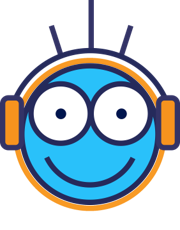 Aisha is new to Johanna’s class. She is from Syria.
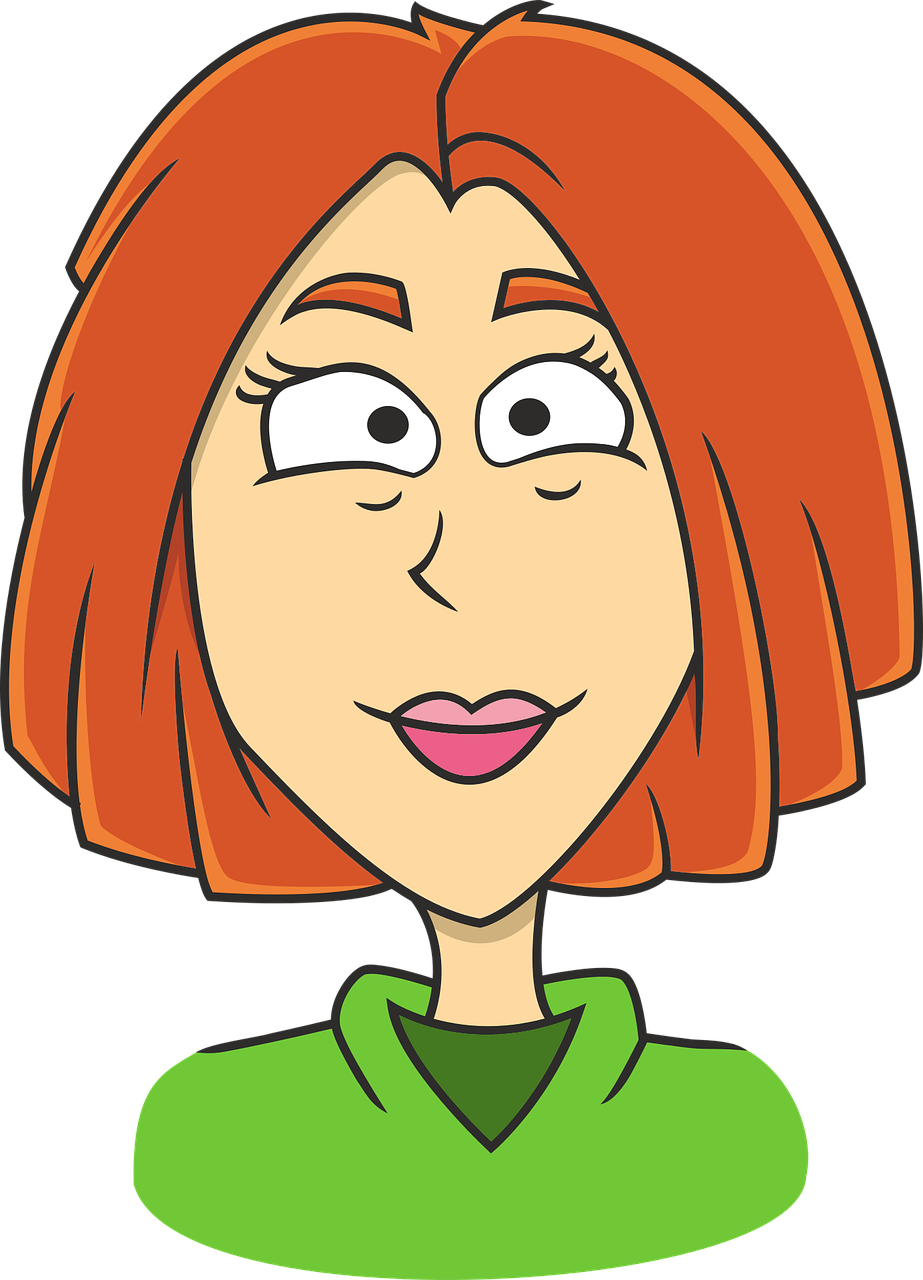 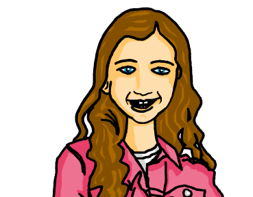 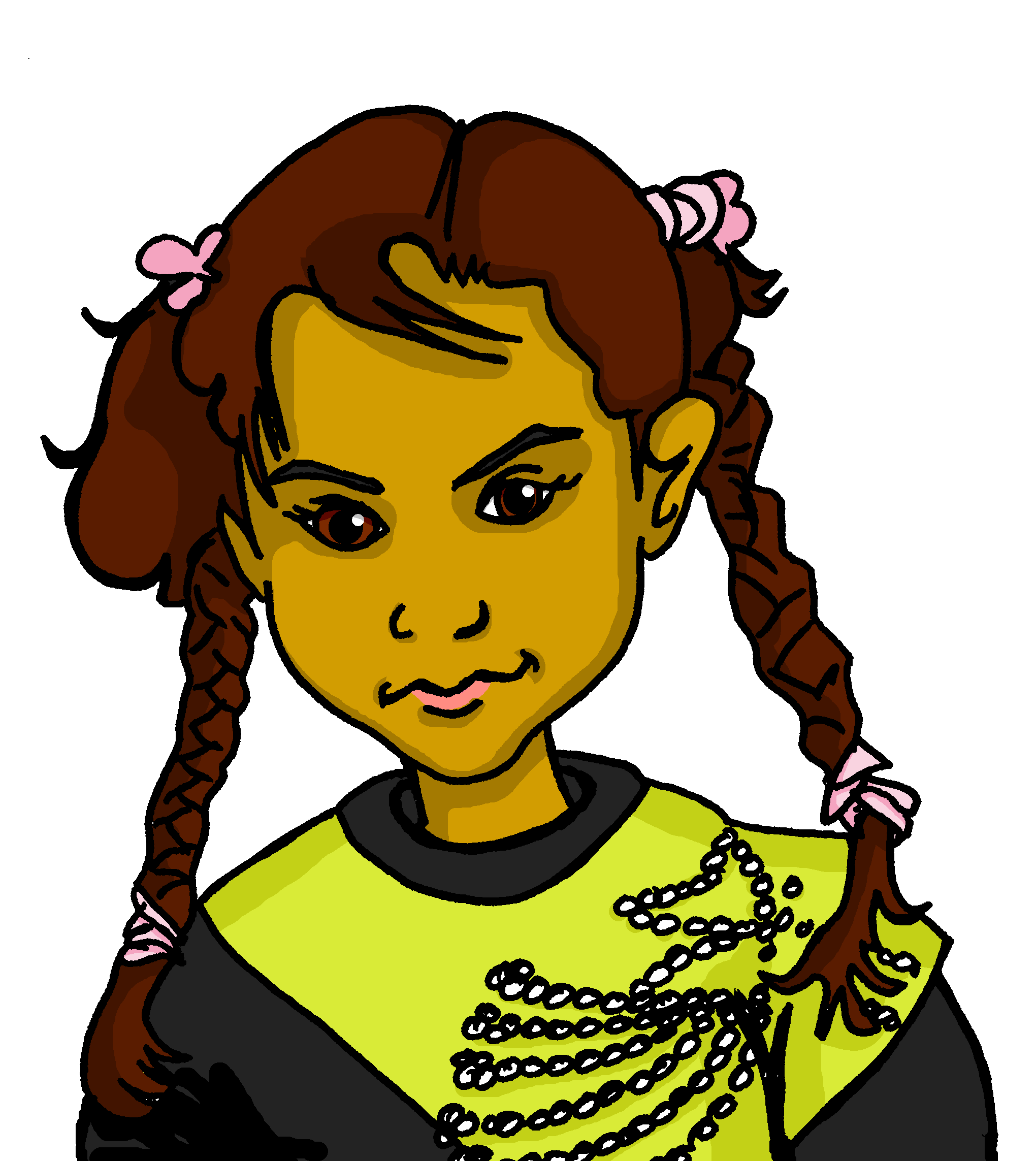 Johanna is pleased to be her welcome buddy.
She helps her with her things.
hören
Hör zu.  Was ist das?
?
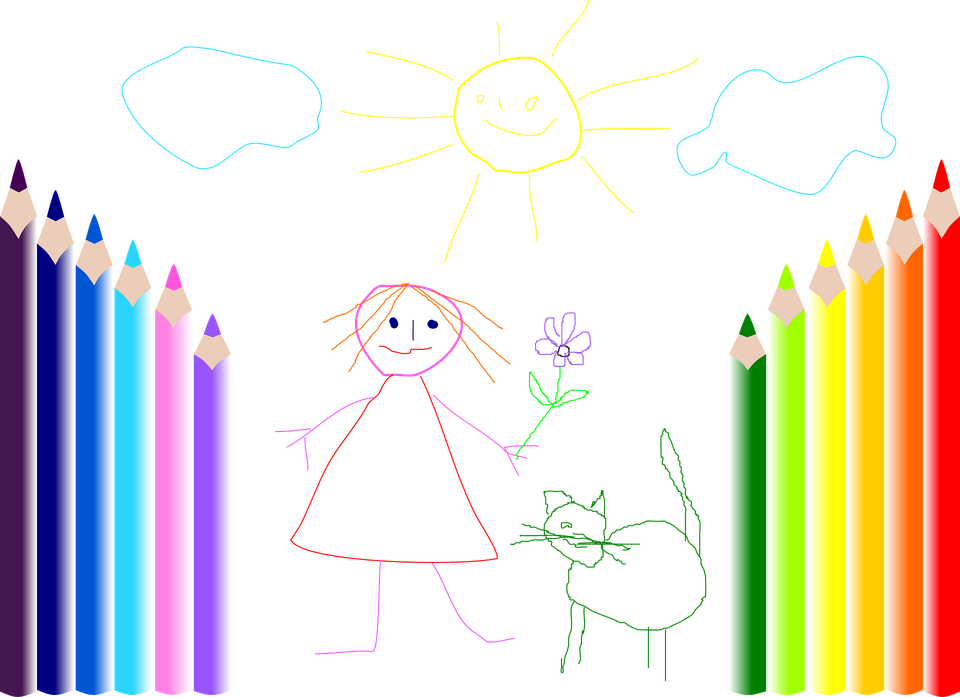 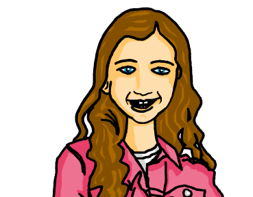 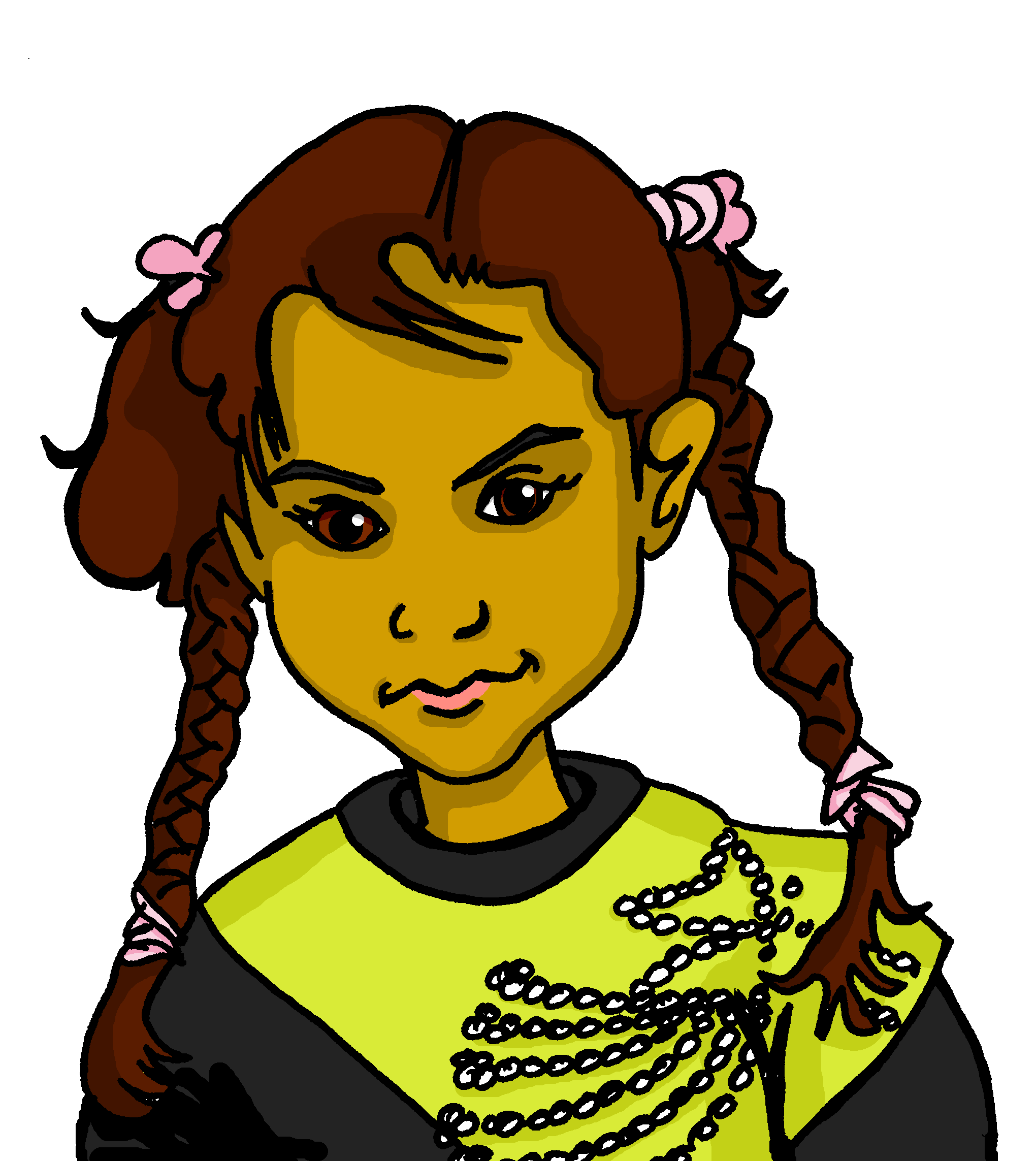 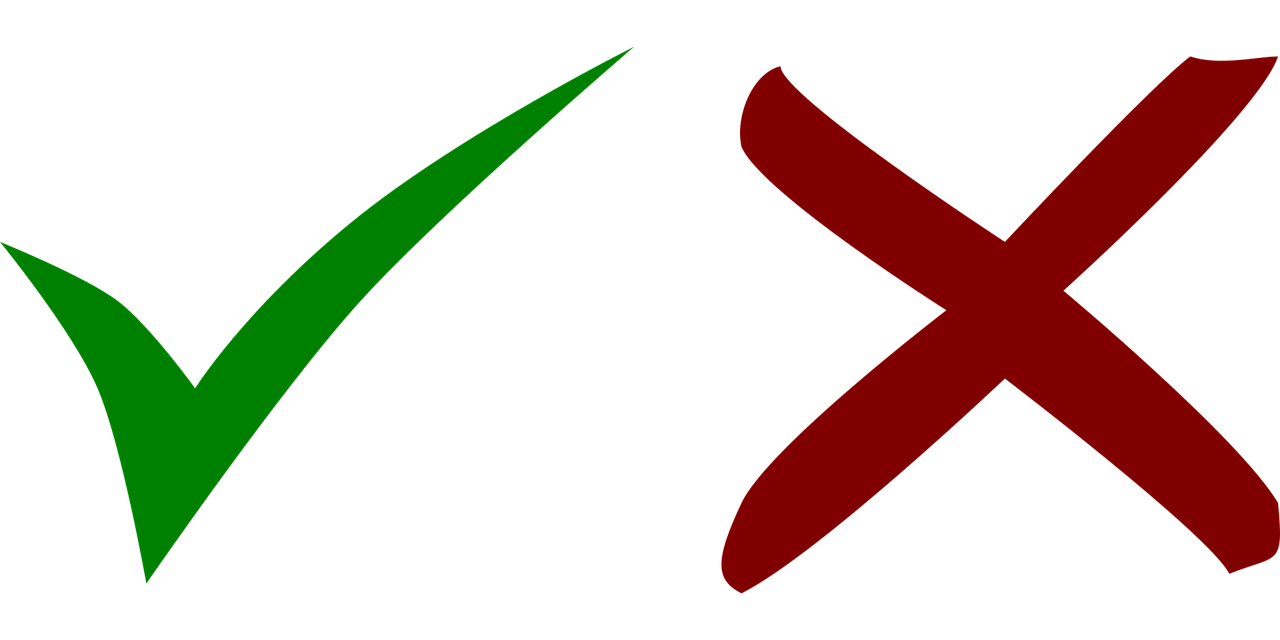 Ex
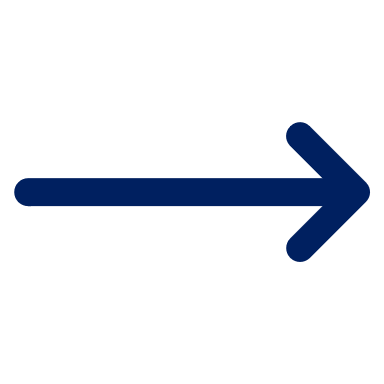 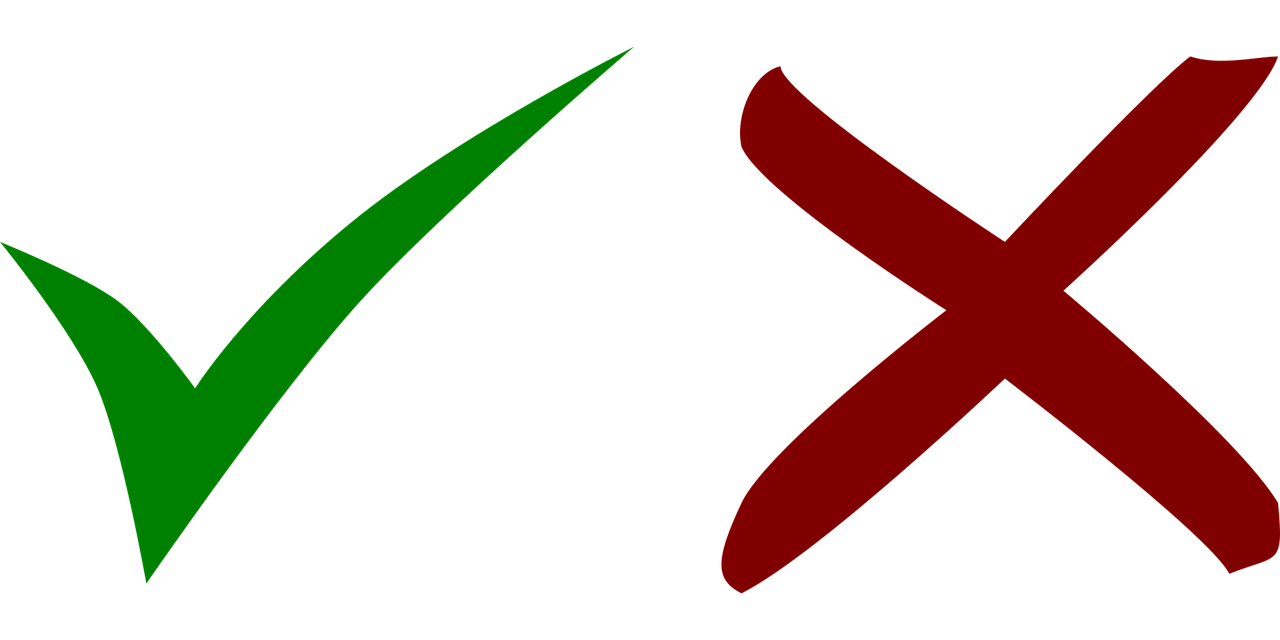 1
What does Johanna give to Aisha?
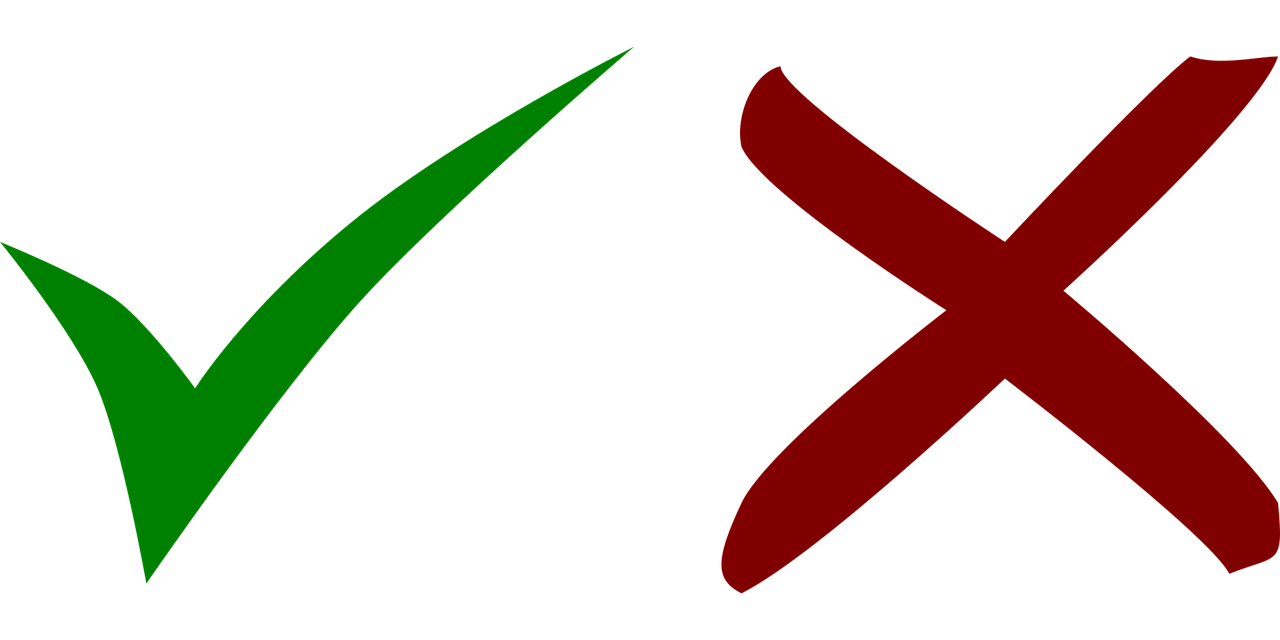 2
What else does Johanna mention? Schreib eine Liste auf Englisch.
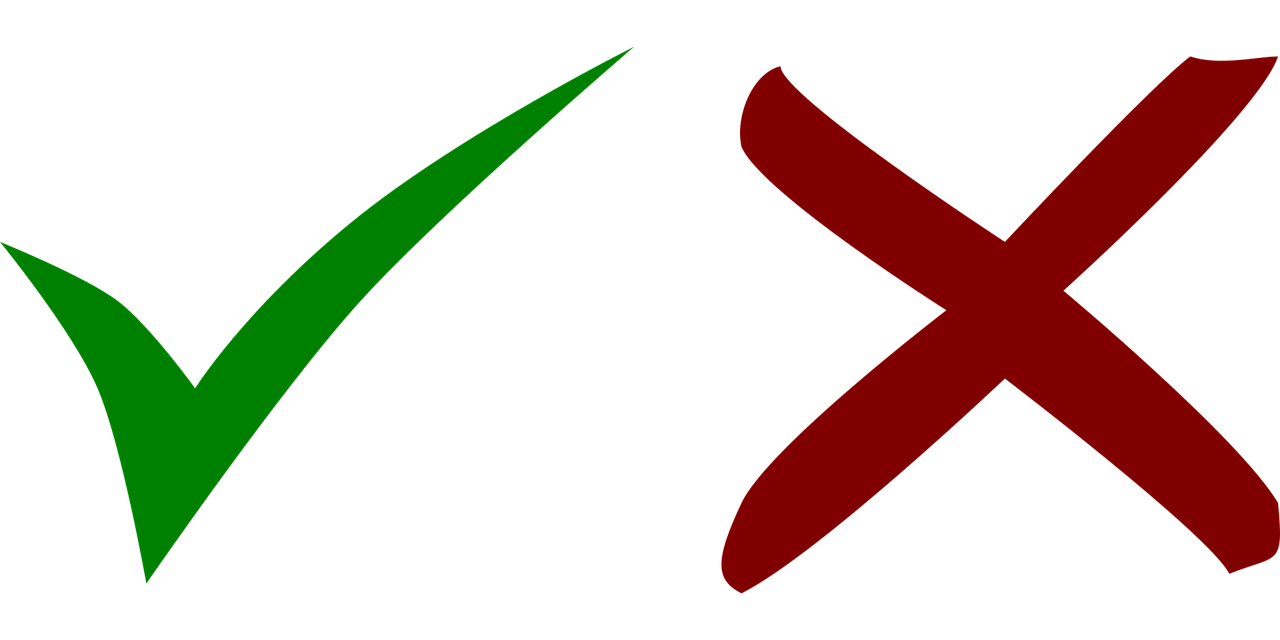 3
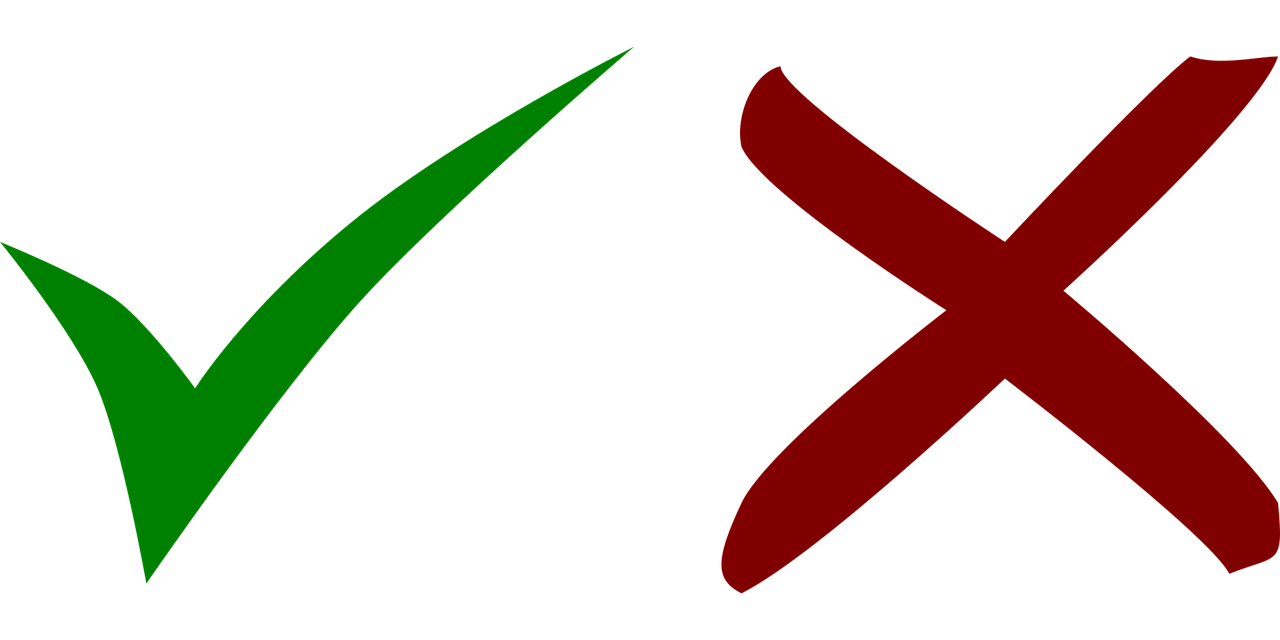 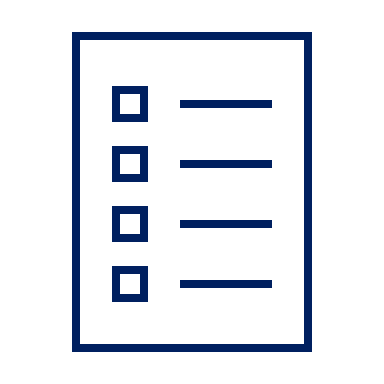 4
an exercise book, pencil, friend (f), mini-board, bottle, bag
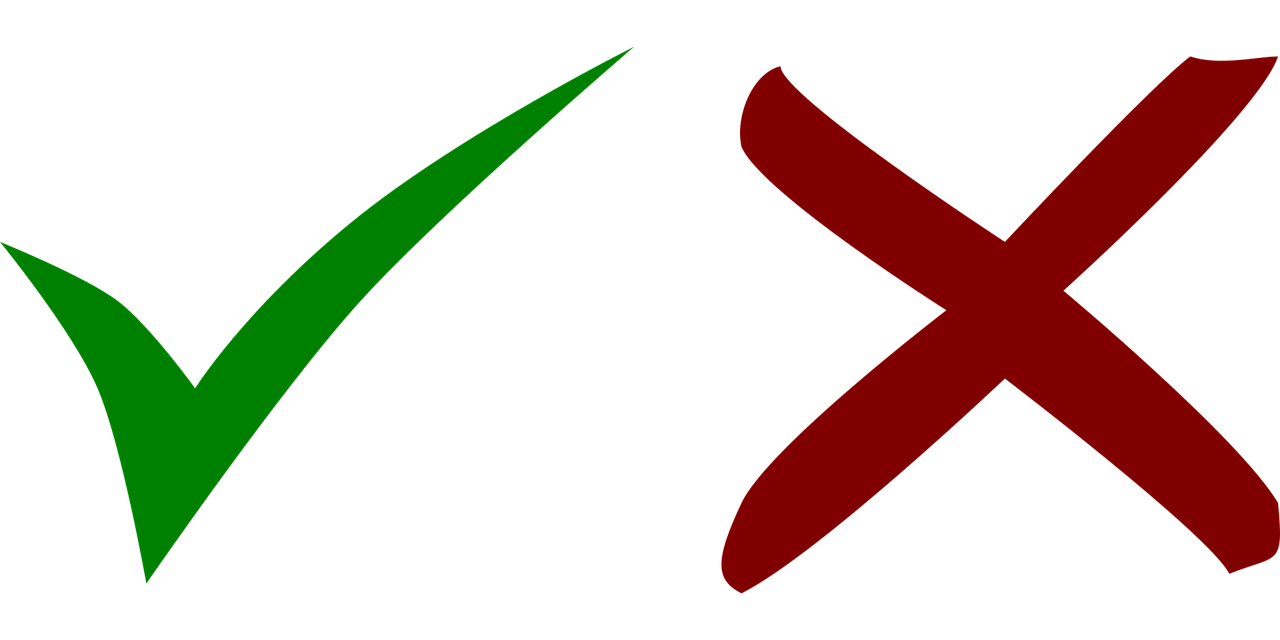 5
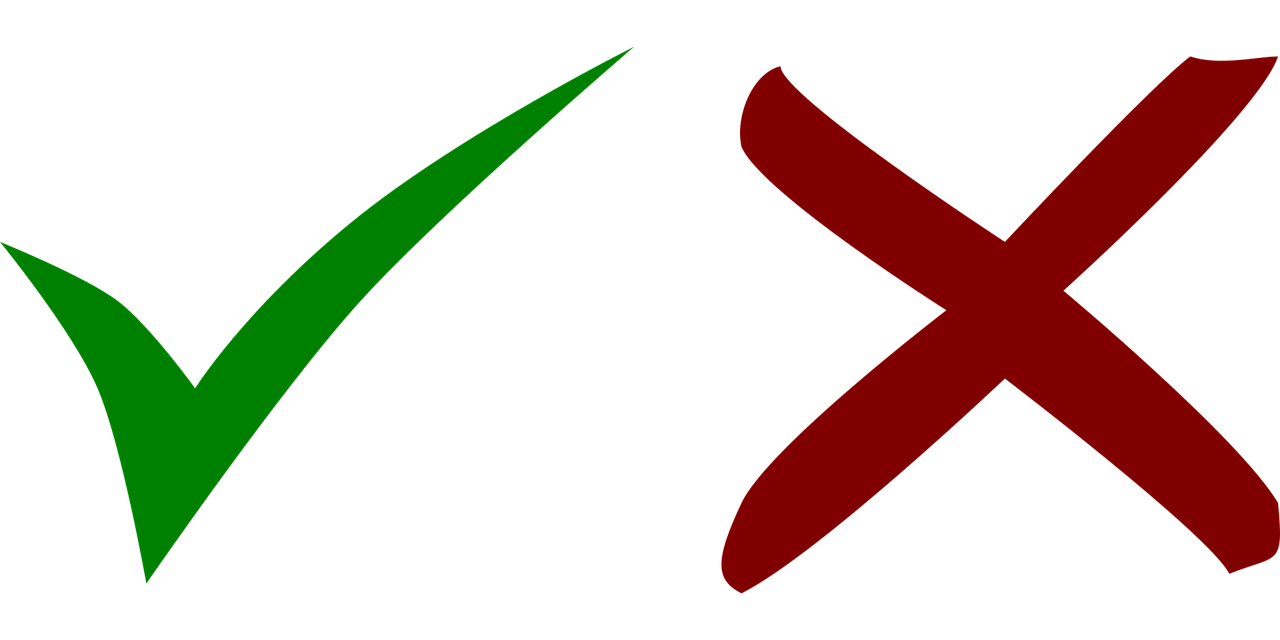 6
jetzt - now
[Speaker Notes: Timing: 8 minutes

Aim: to practise aural comprehension of ‘dein’ and ‘deine’ and relate them to the gender of previously taught nouns and nouns taught this lesson.
Procedure:
Explain the scenario.
Explain the pupils need to listen out for dein or deine and decide which thing Johanna is talking about.
Complete the listening task. Teachers click to correct.
Click to bring up the next picture/question prompts and work through them.

Transcript:
Das ist dein [Heft].
Und das ist dein [Bleistift].
Ich bin deine [Freundin].
Und das ist deine [Mini-tafel].
Ist das deine [Flasche]?
Das ist deine [Tasche], nicht wahr?
Das ist mein [Bild] aber es ist jetzt dein [Bild].]
Das ist mein… Das ist meine…
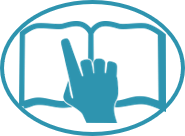 Aisha is new to German, too.  Johanna makes her some labels for her things but they get smudged. Help Aisha match the label to the correct item.
Meine Tasche
lesen
Mein Foto
B
A
B
A
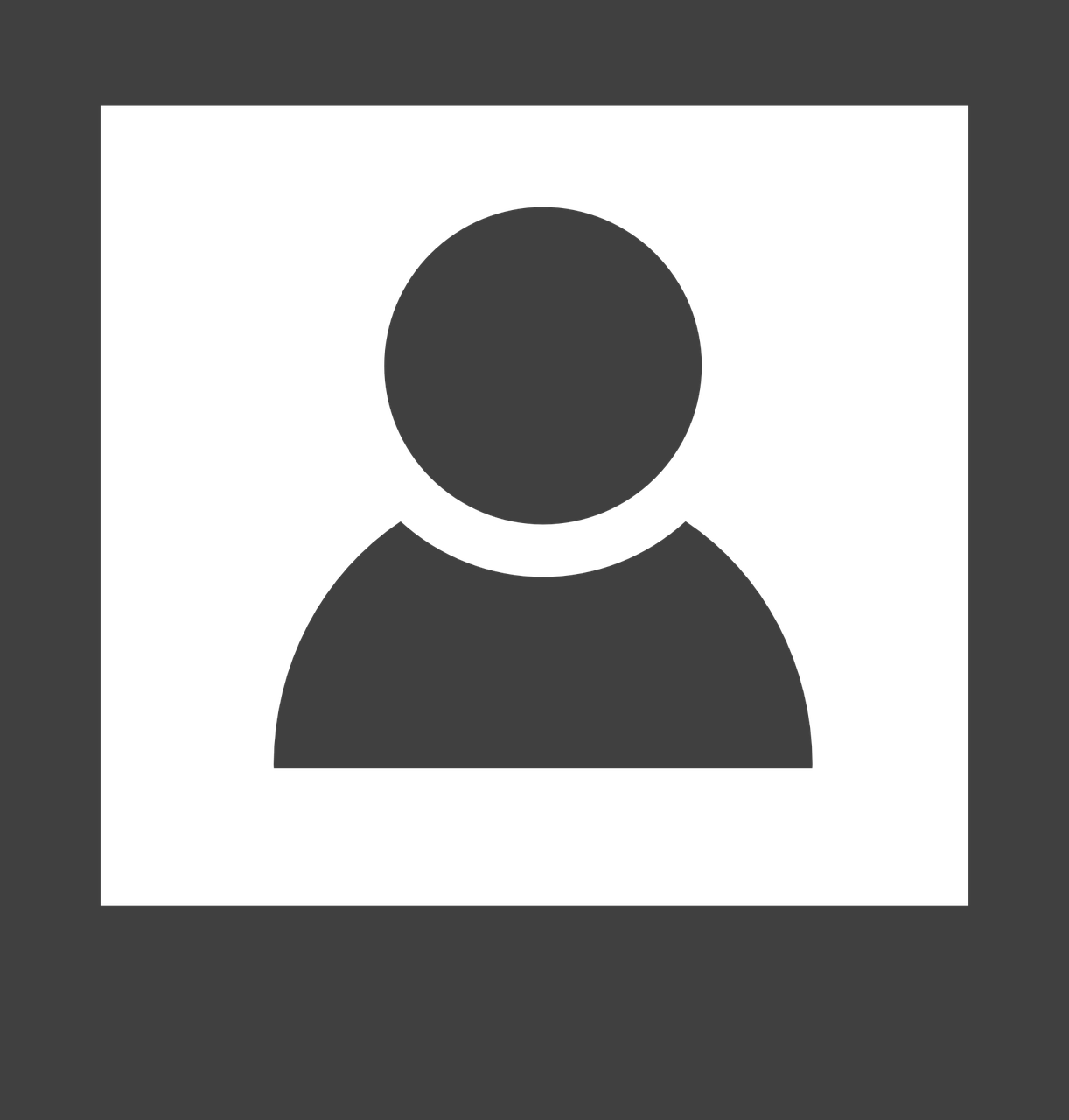 4
1
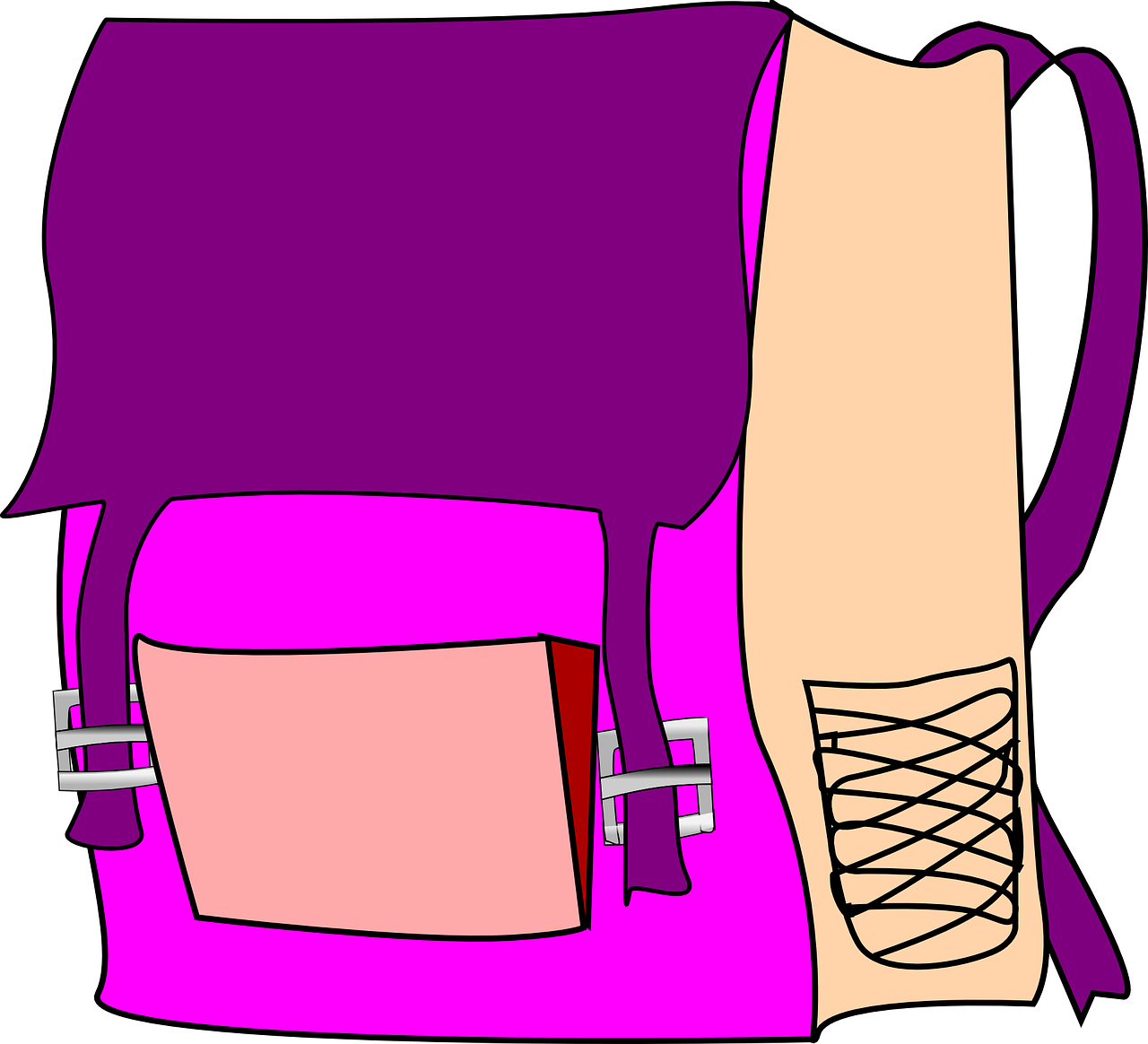 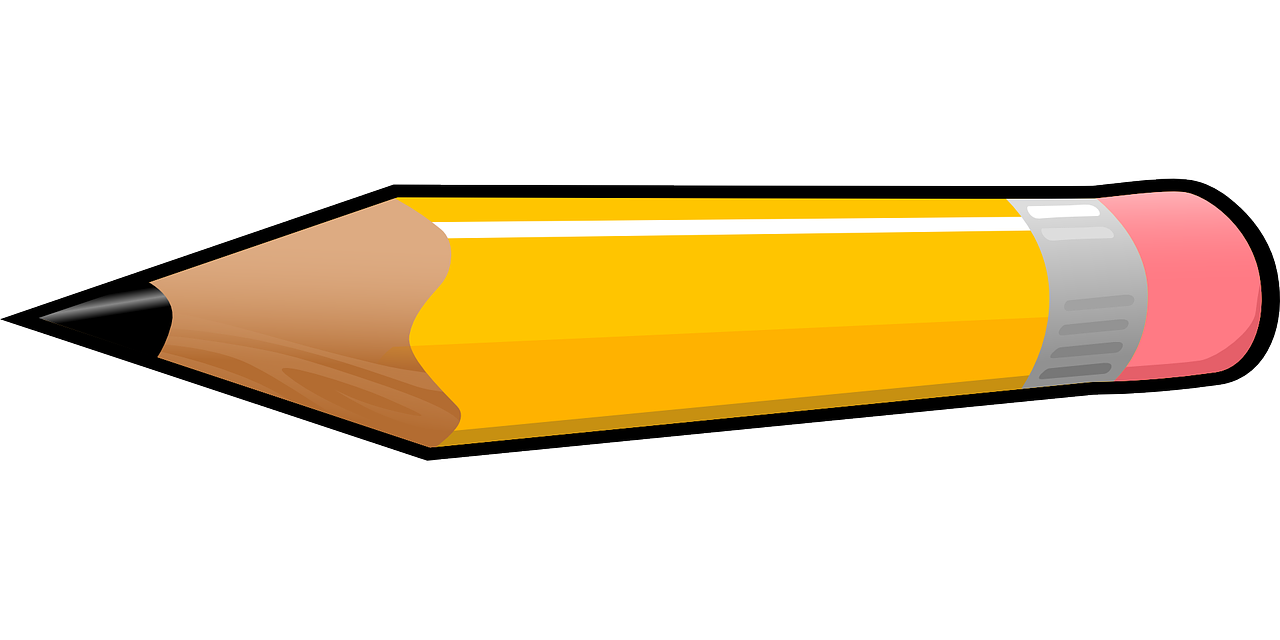 Meine Flasche
Meine Form
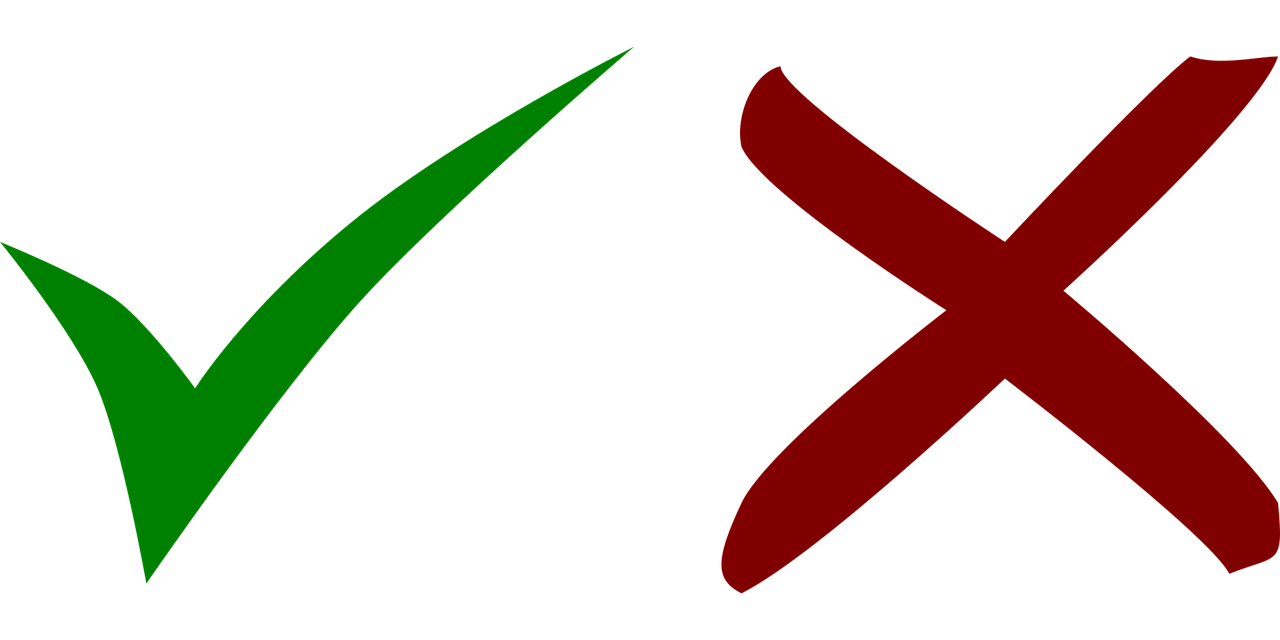 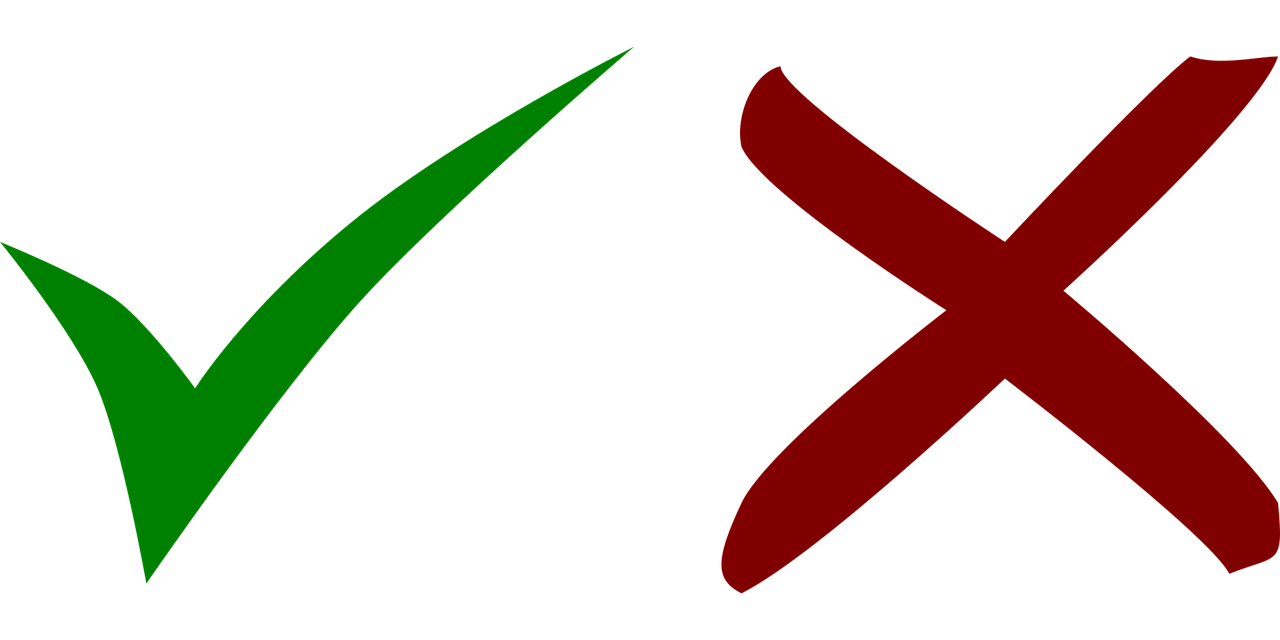 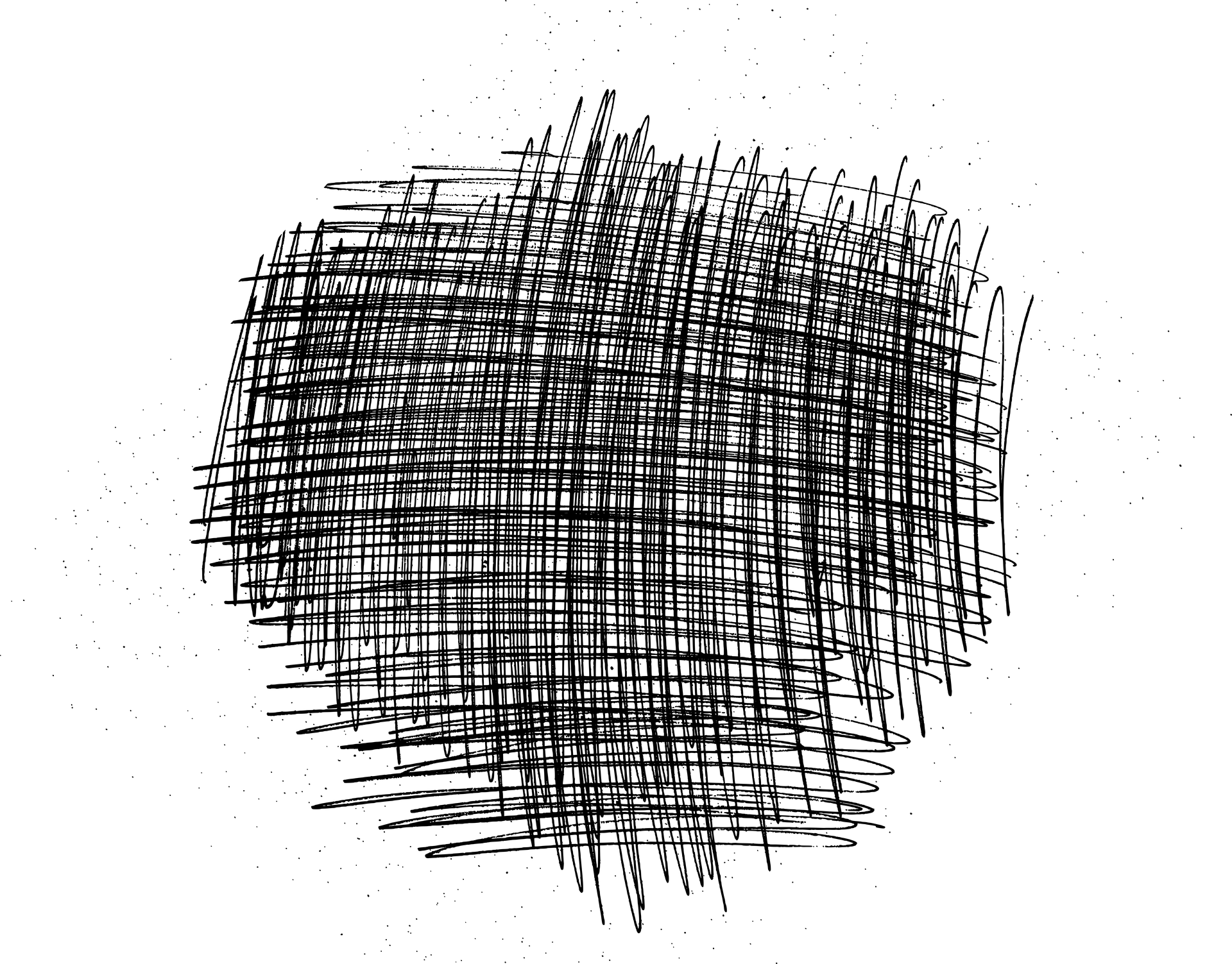 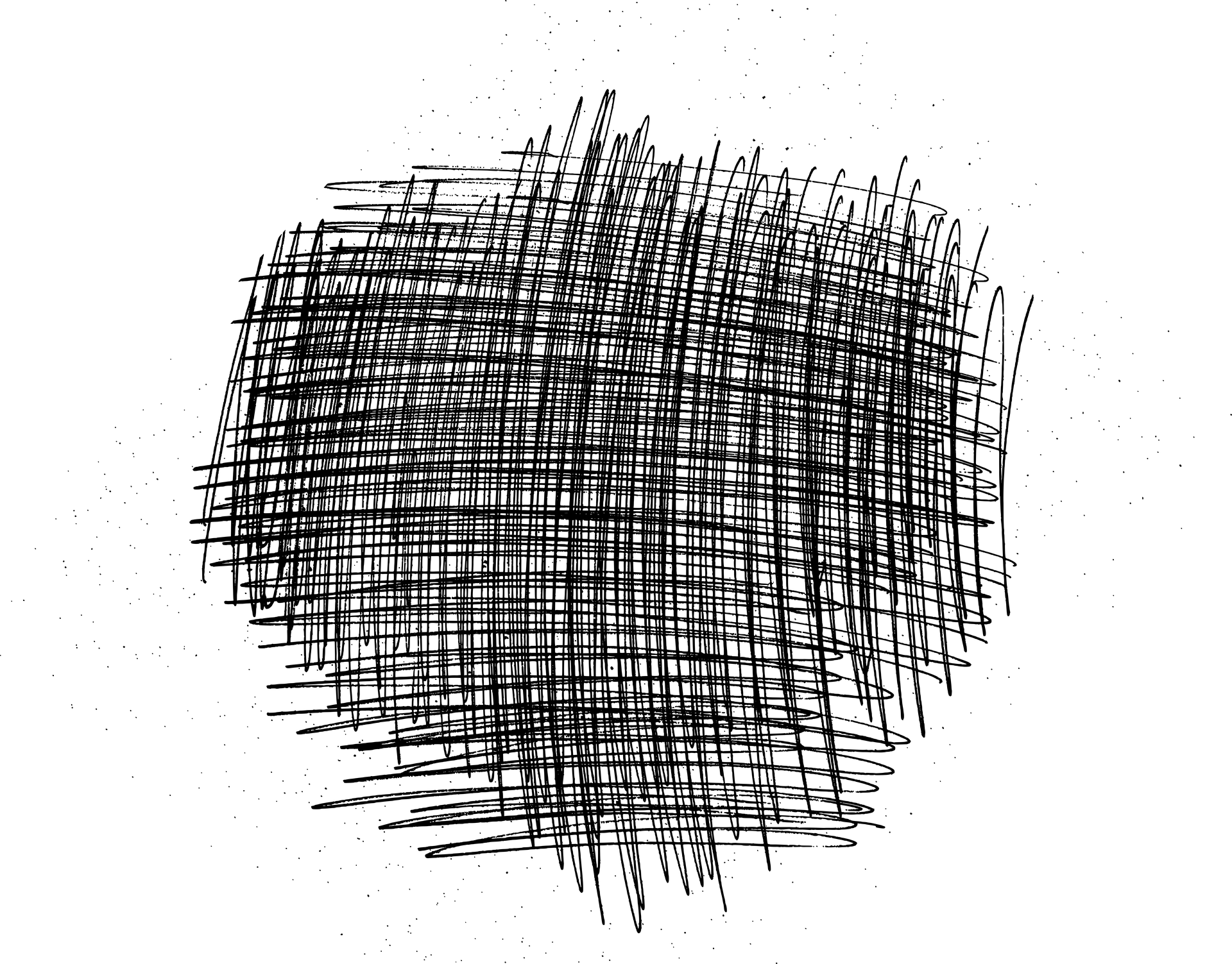 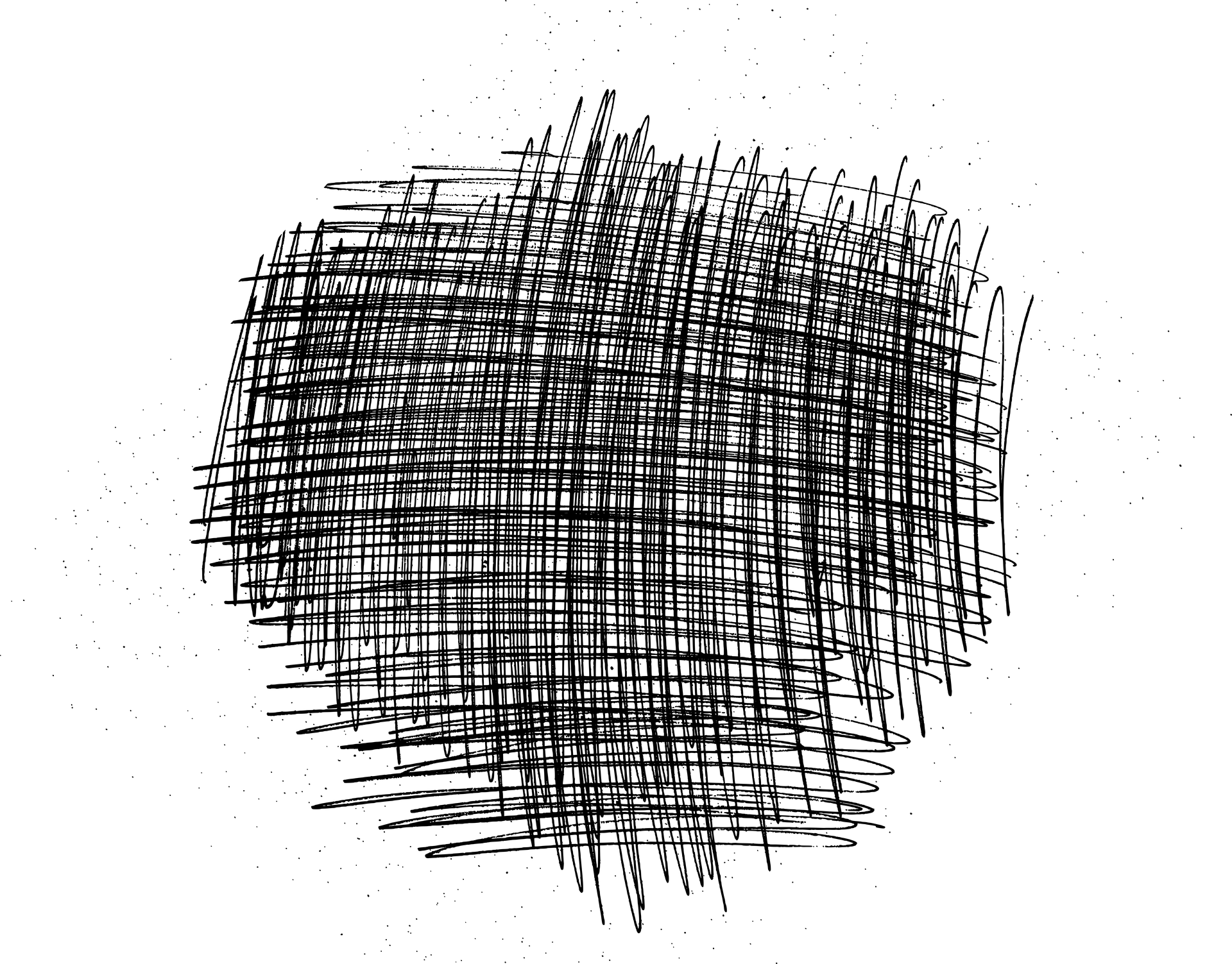 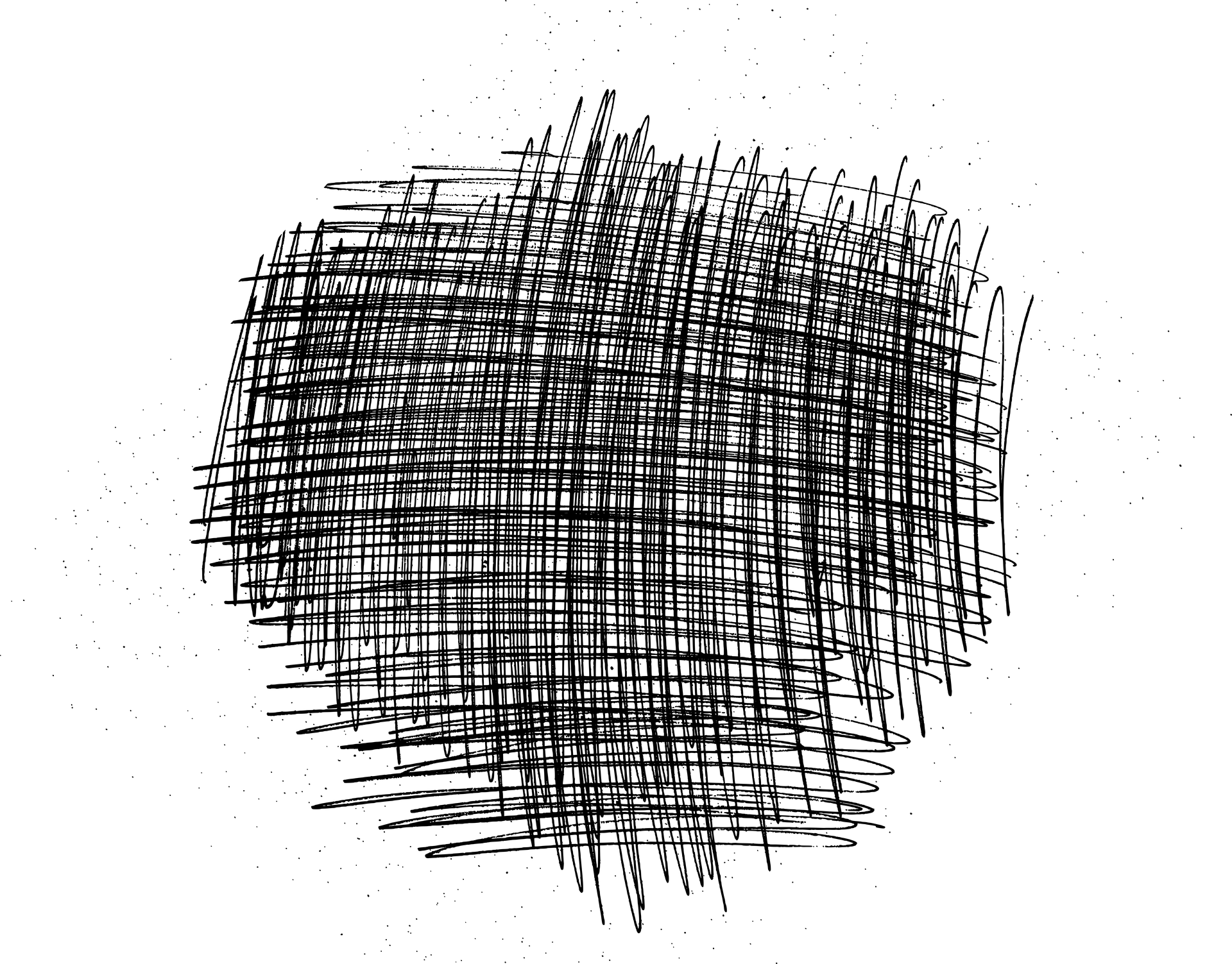 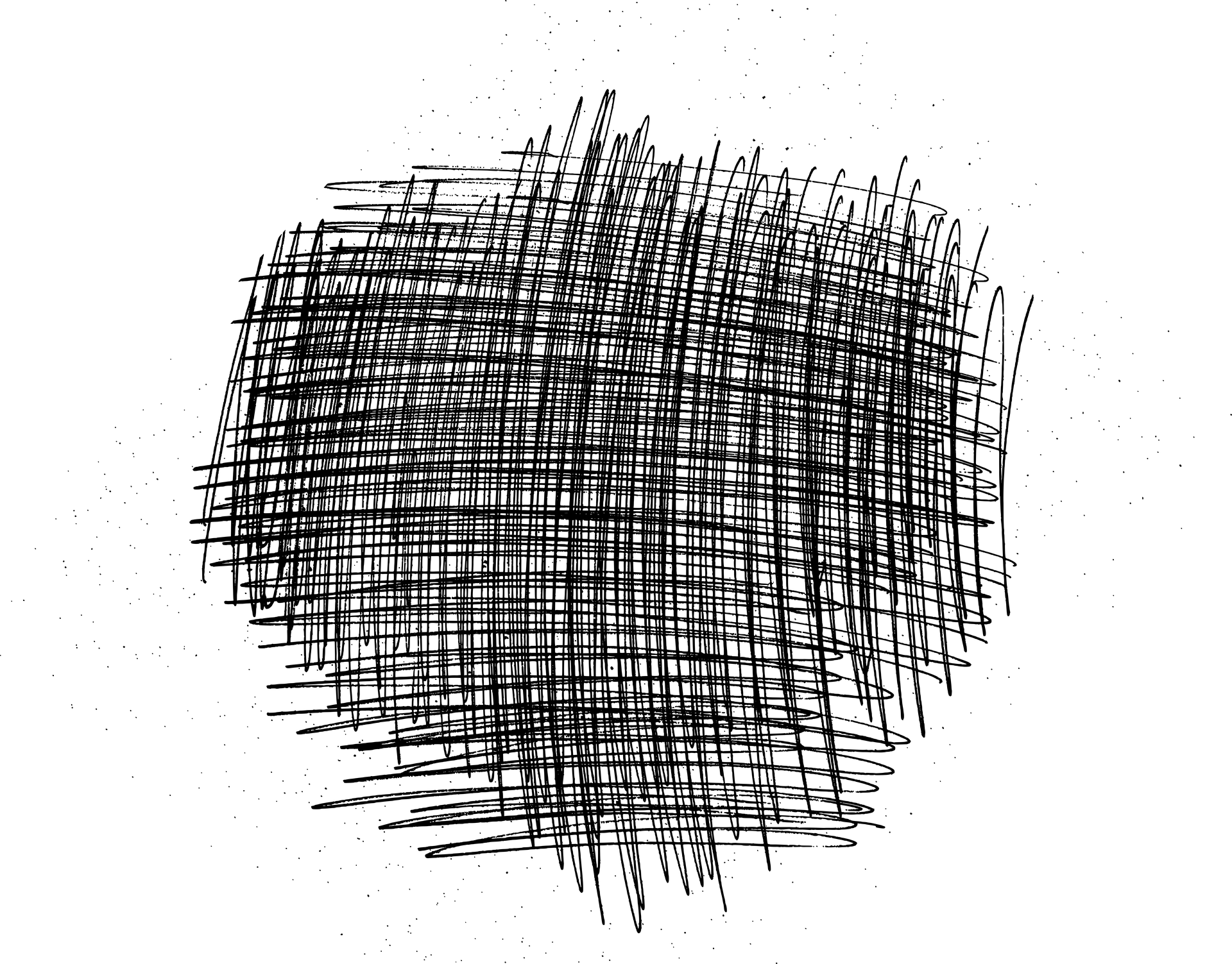 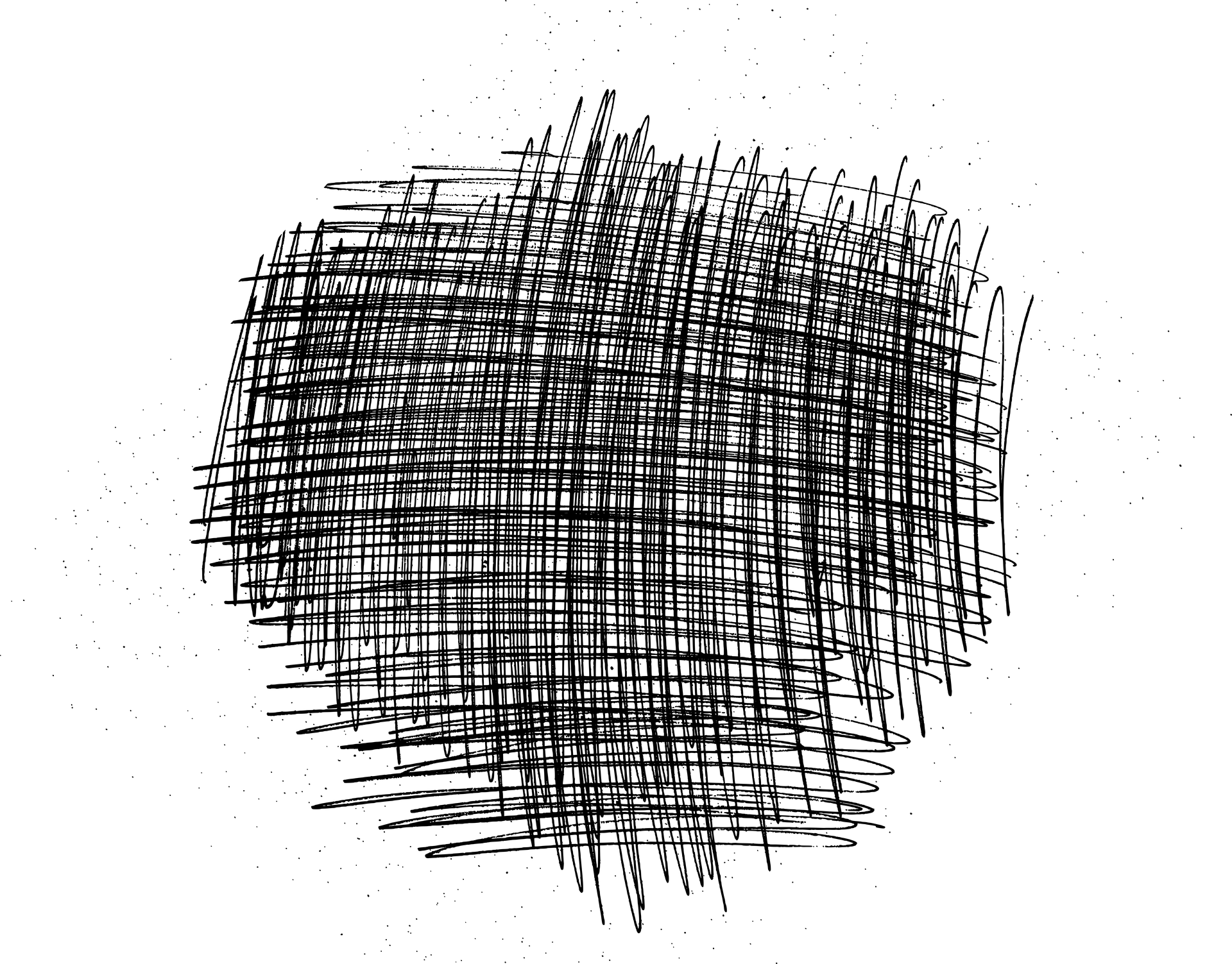 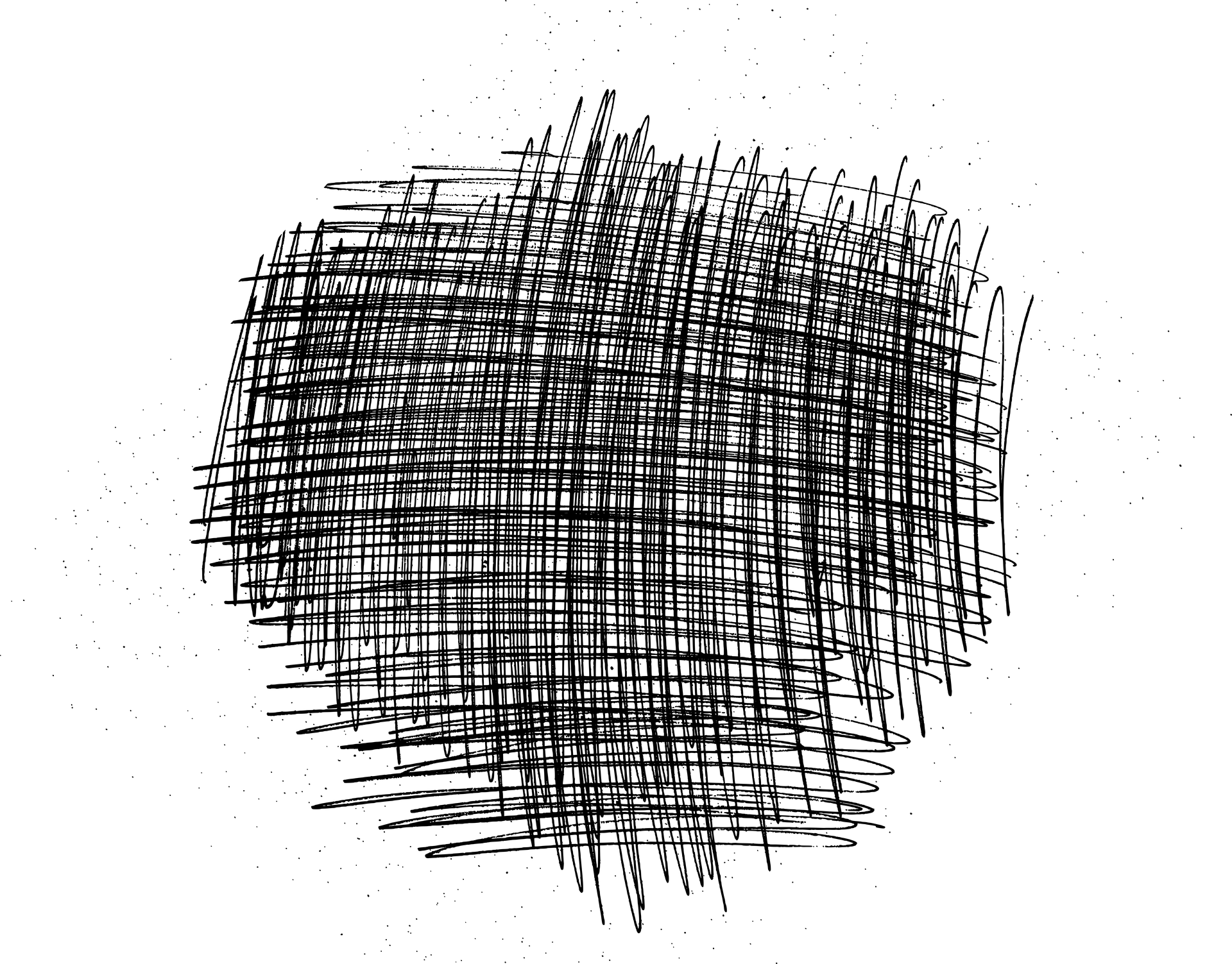 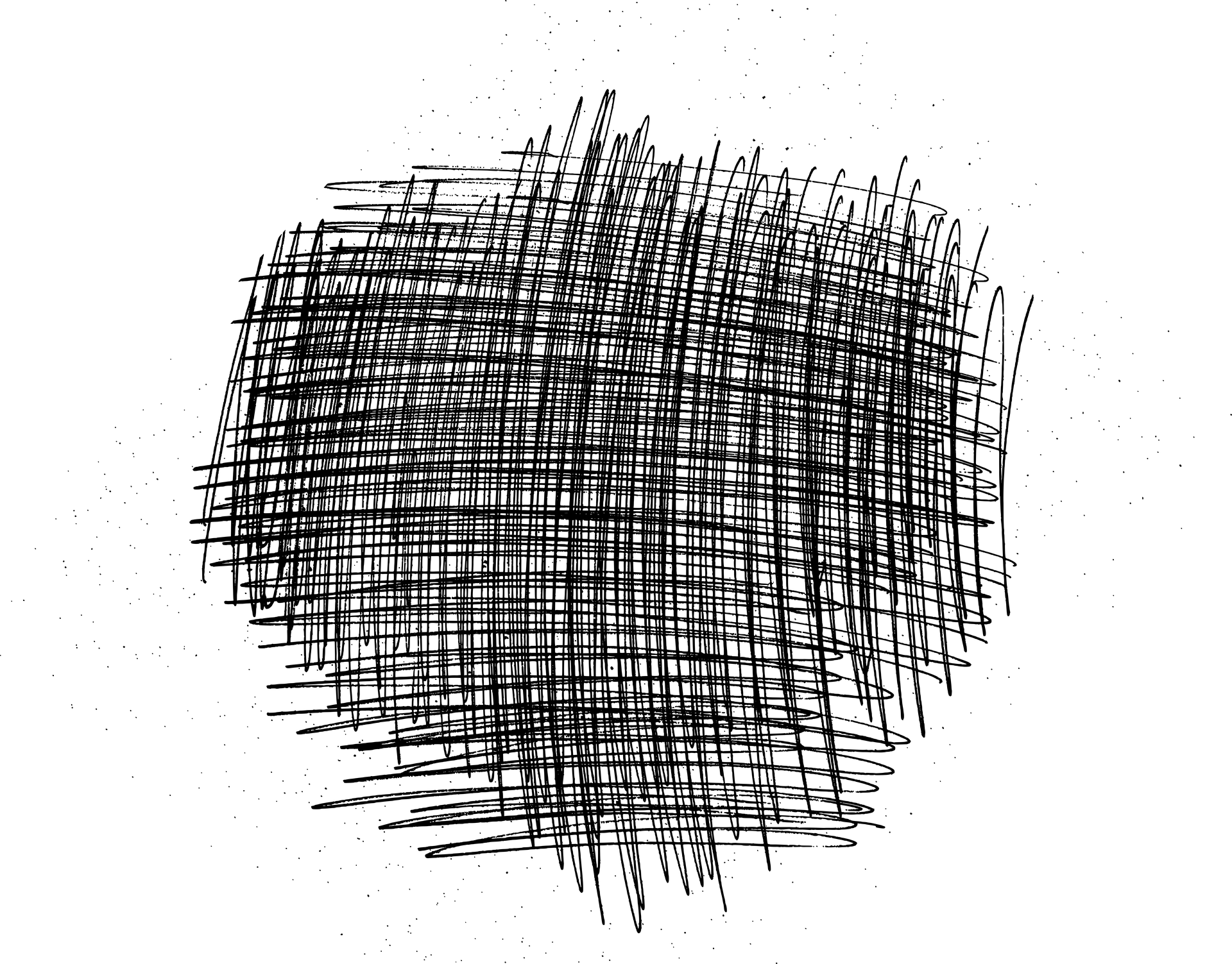 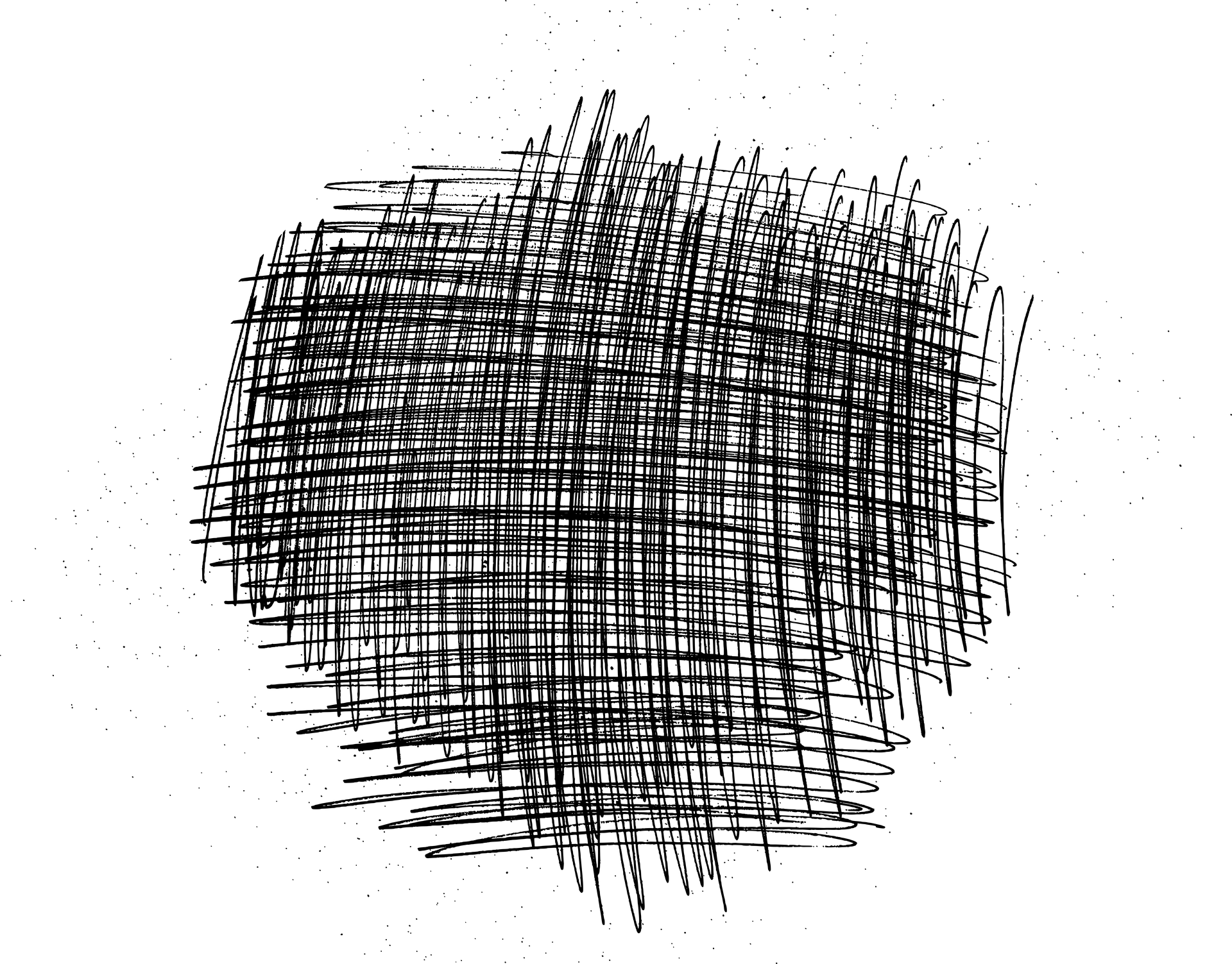 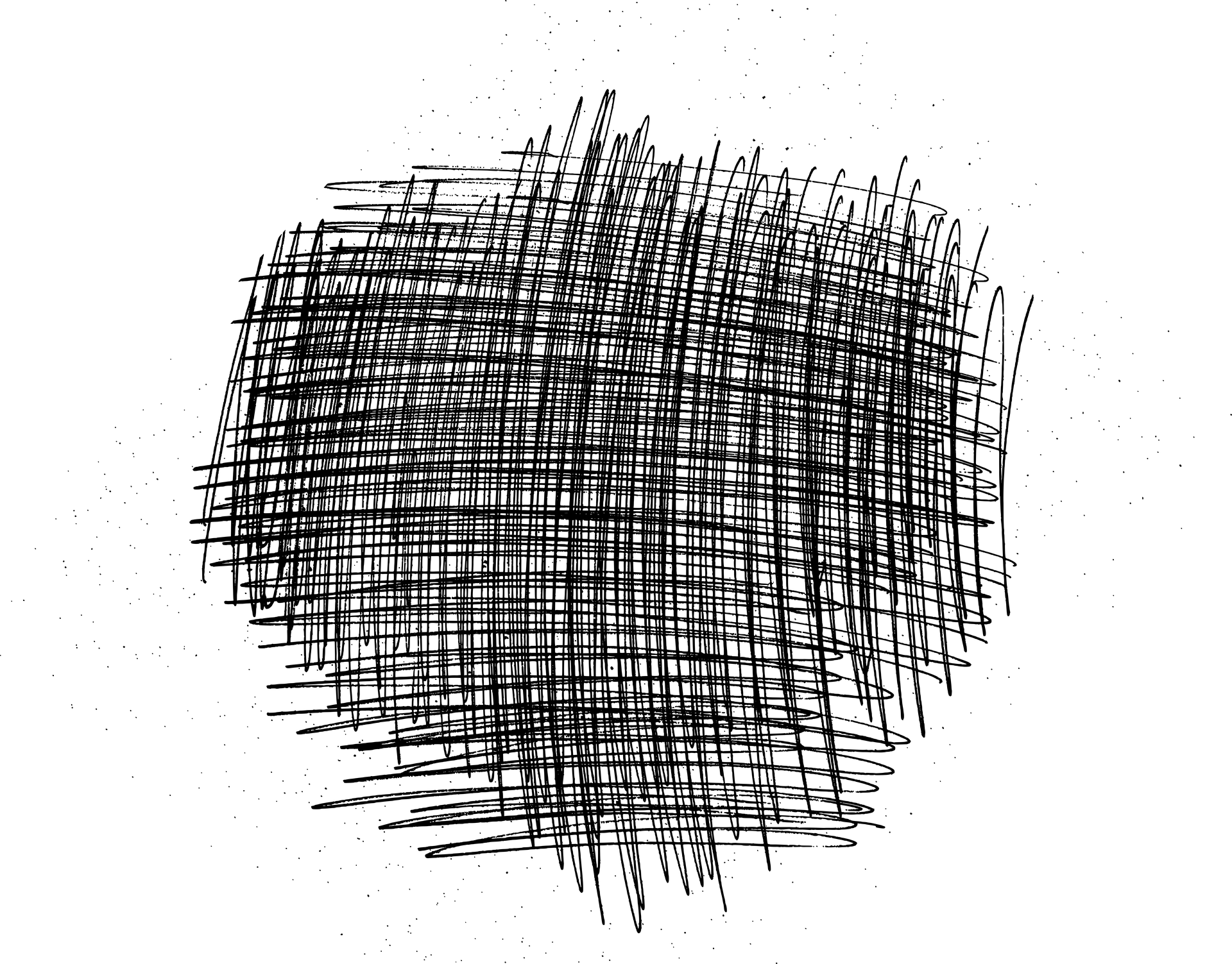 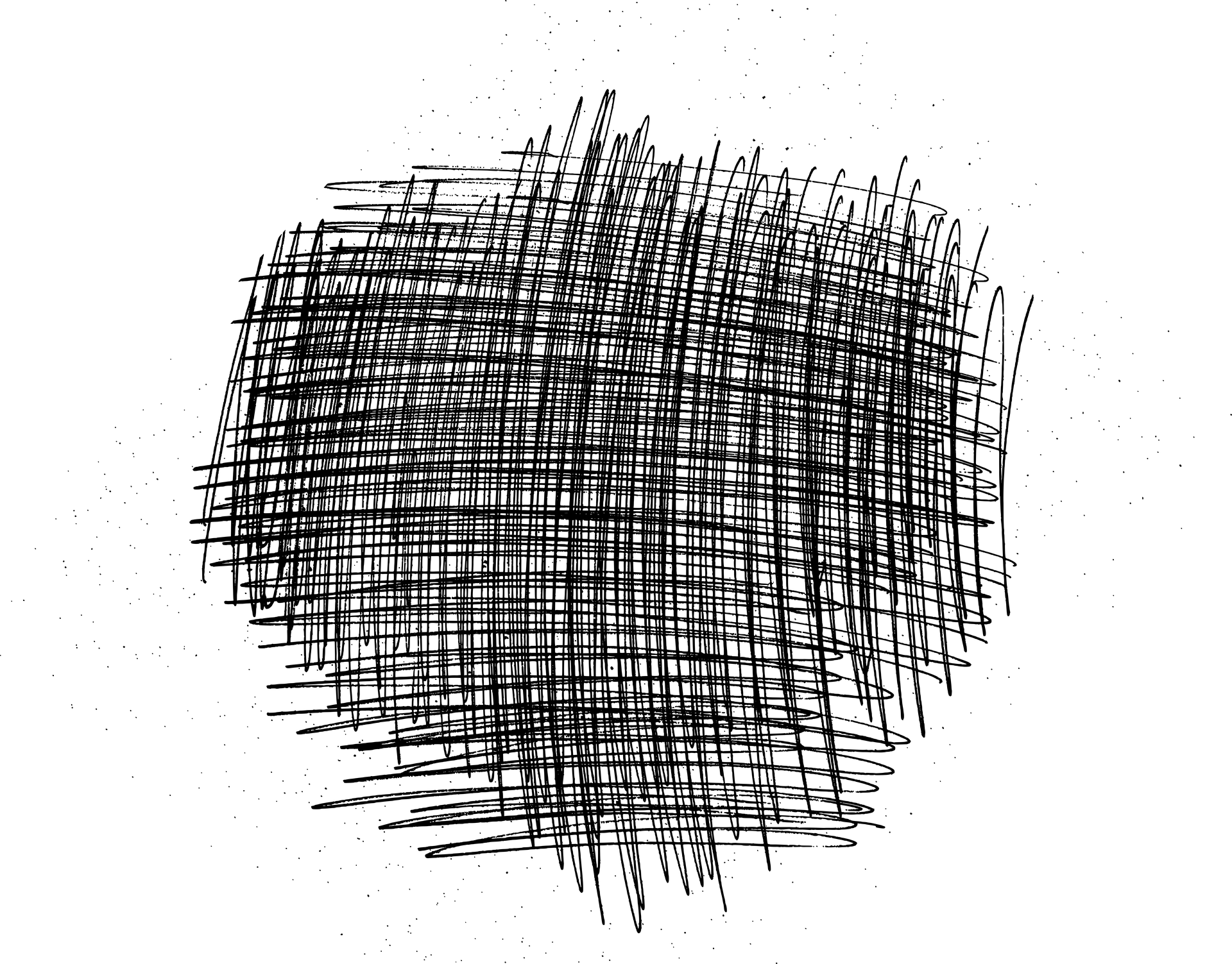 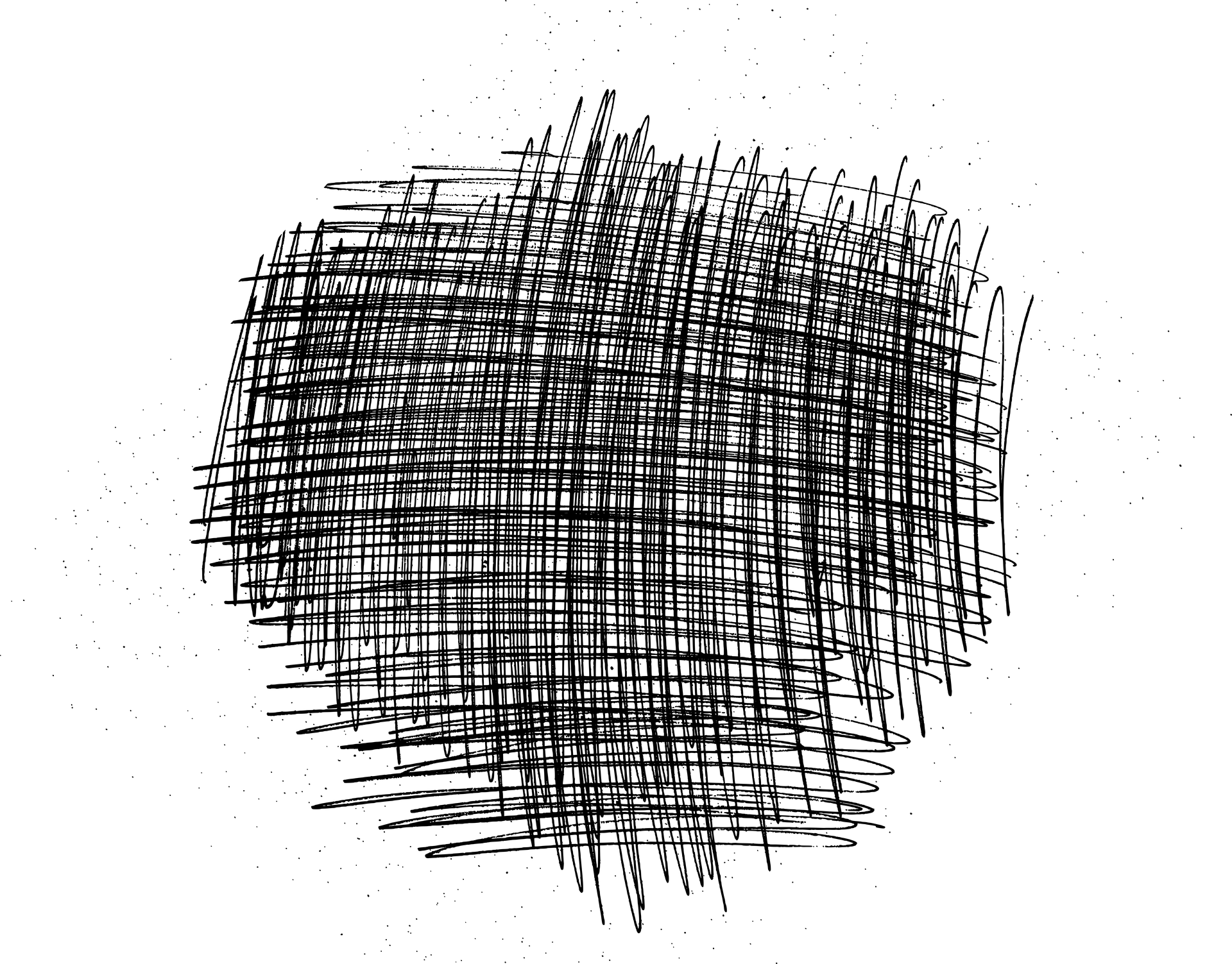 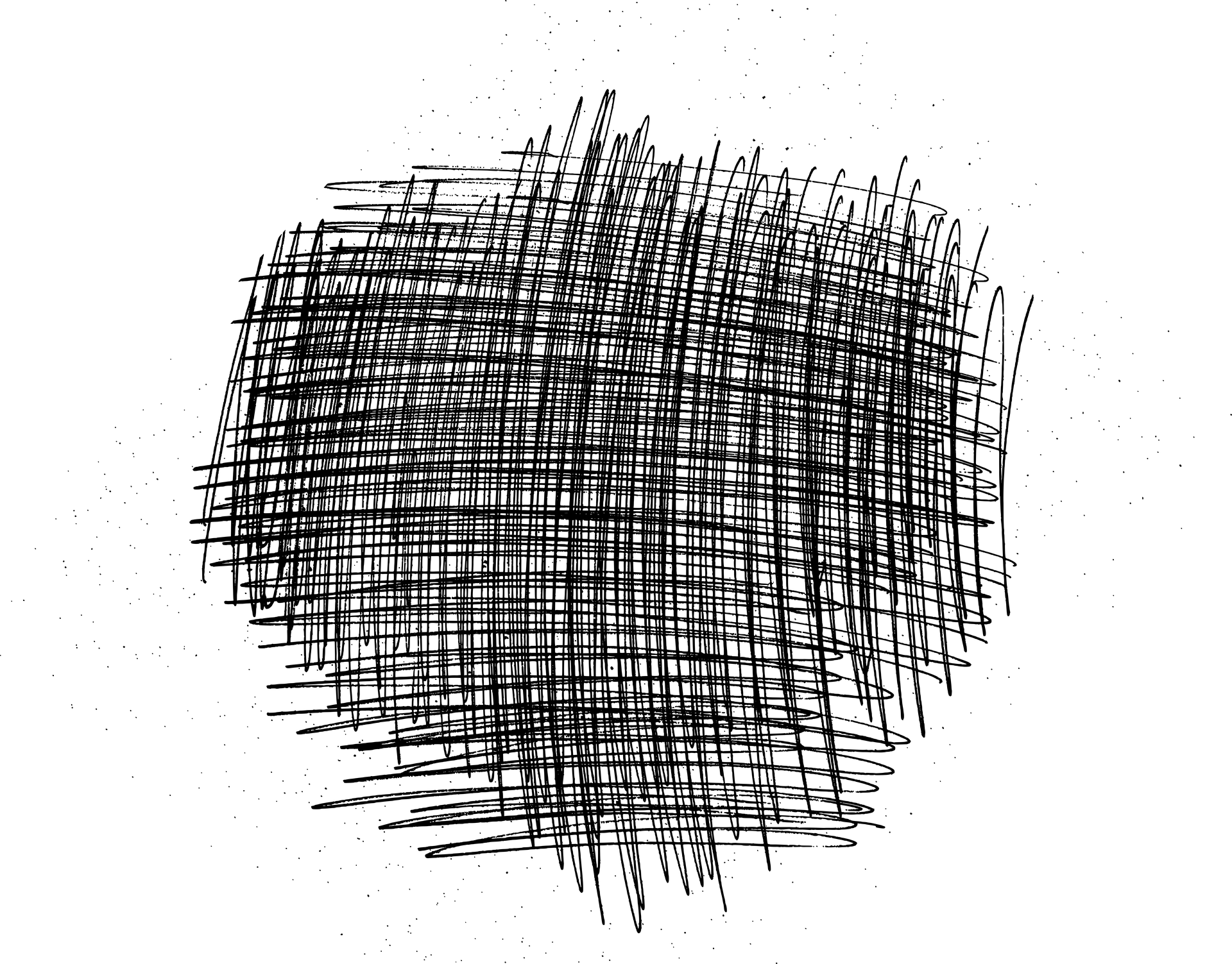 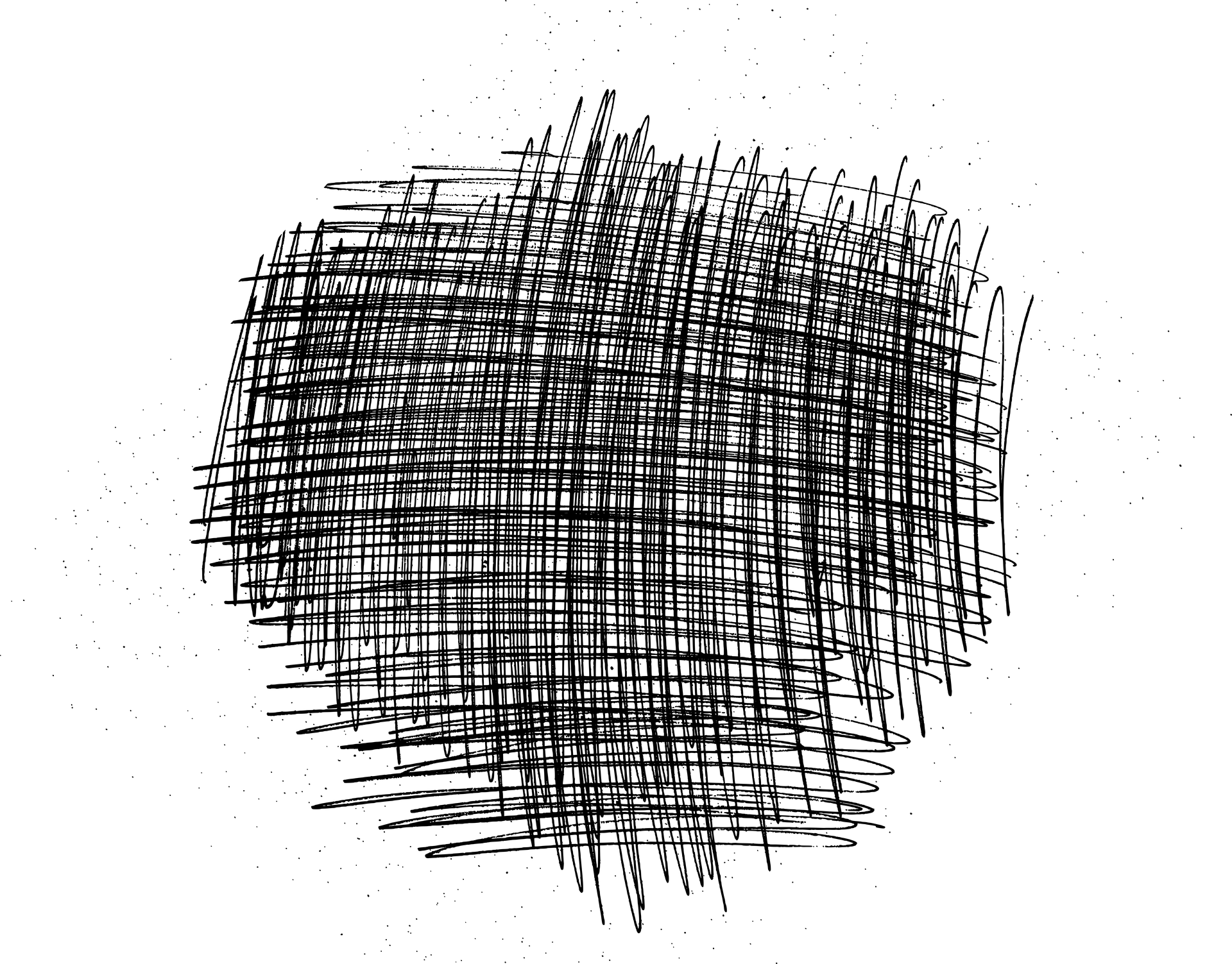 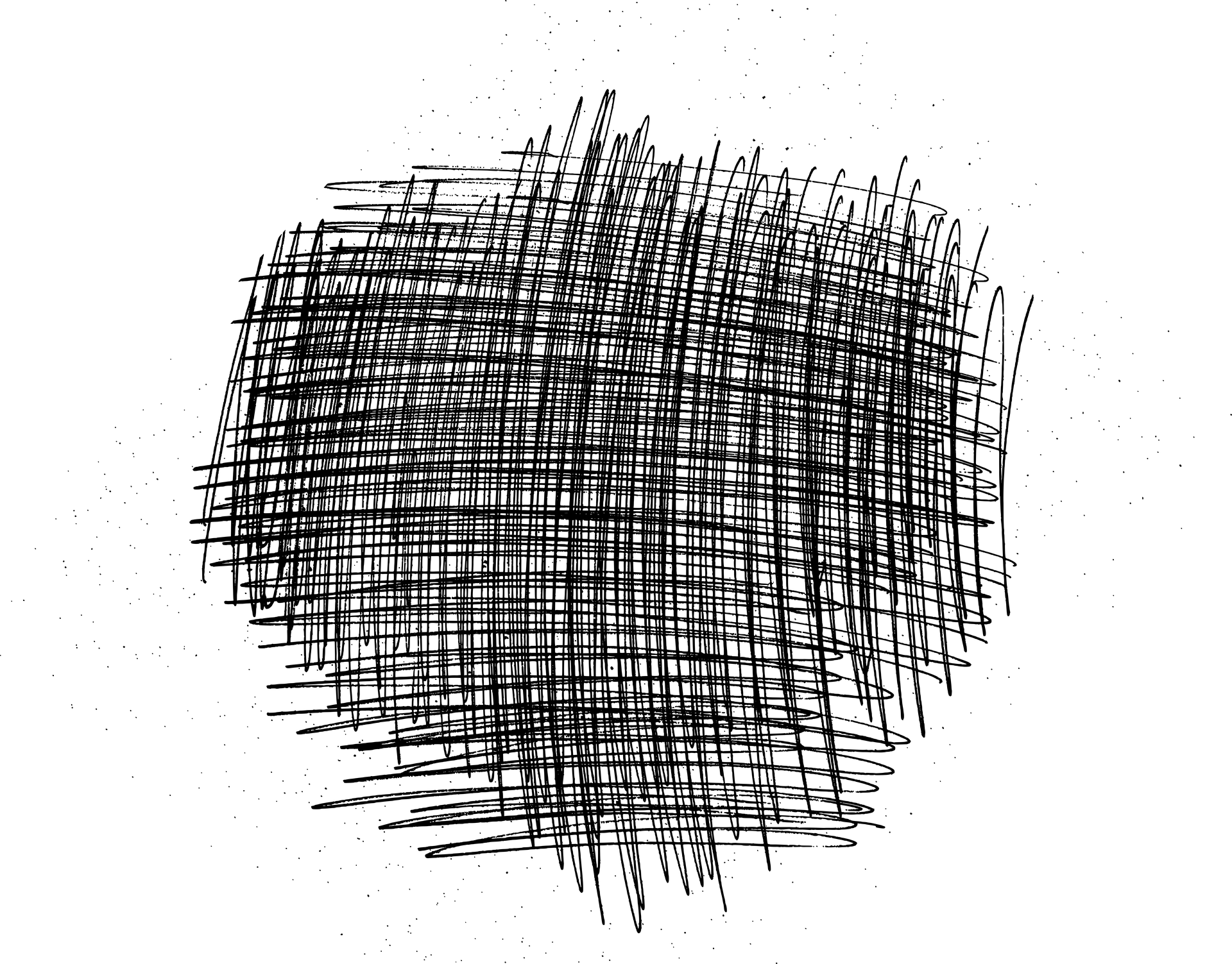 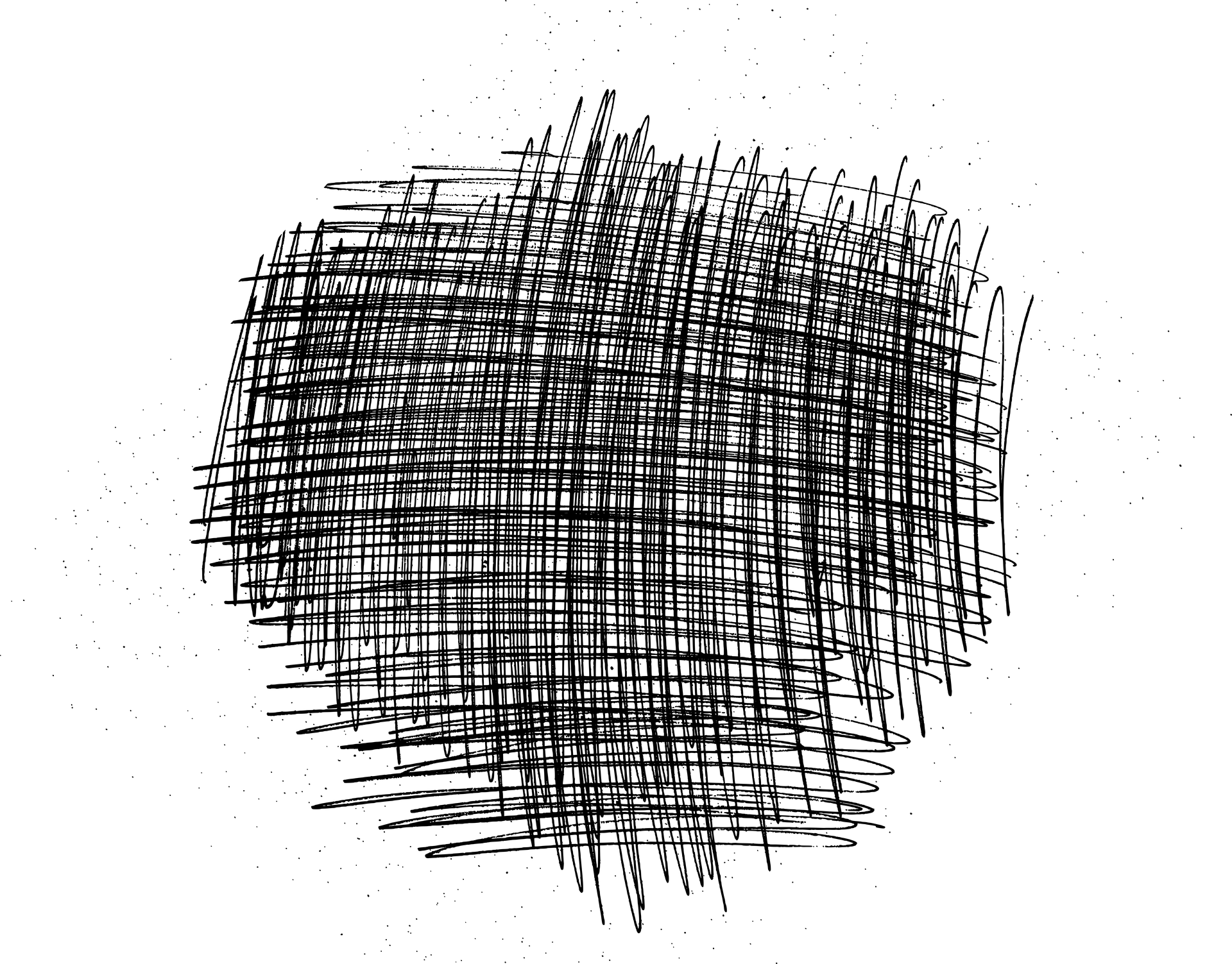 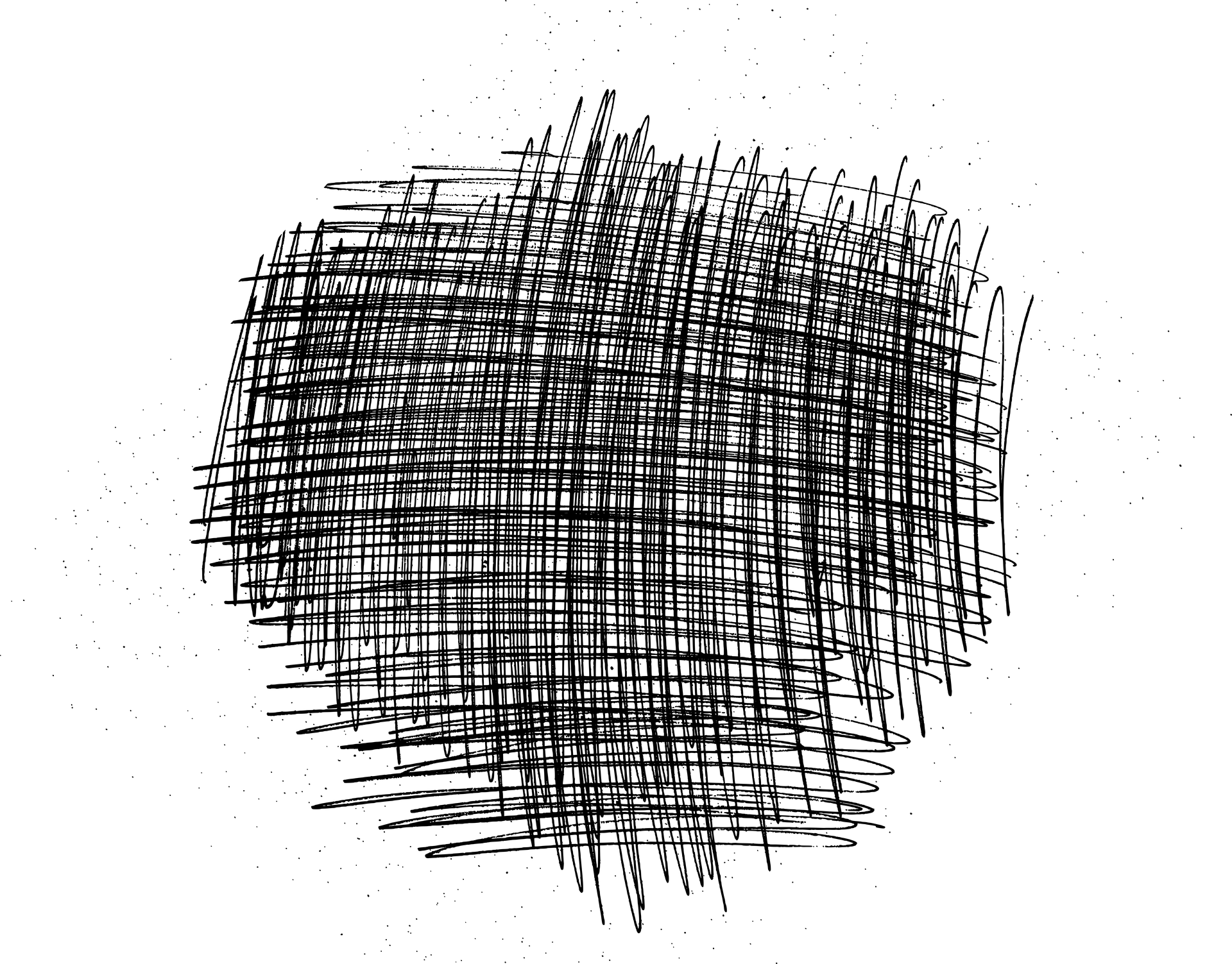 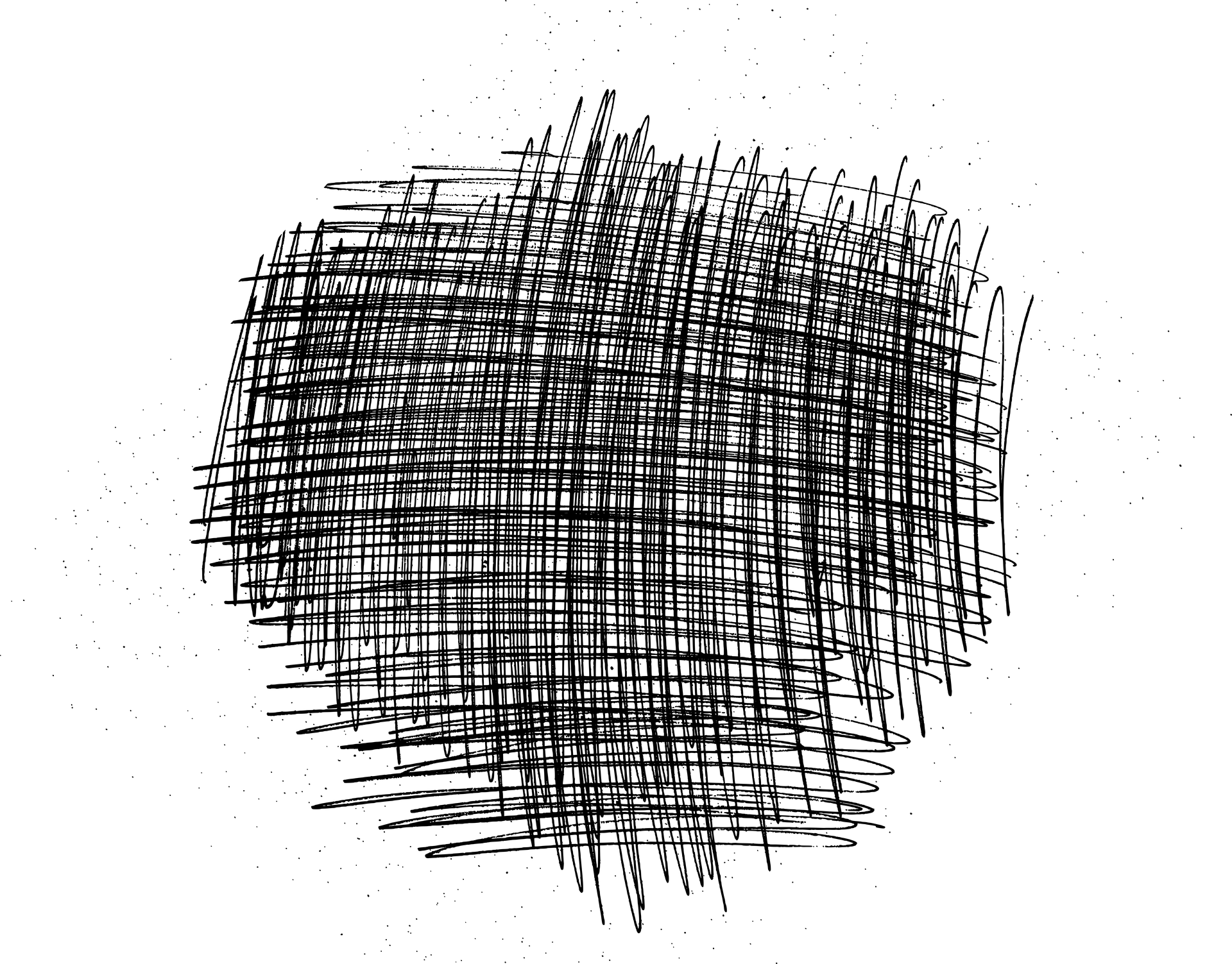 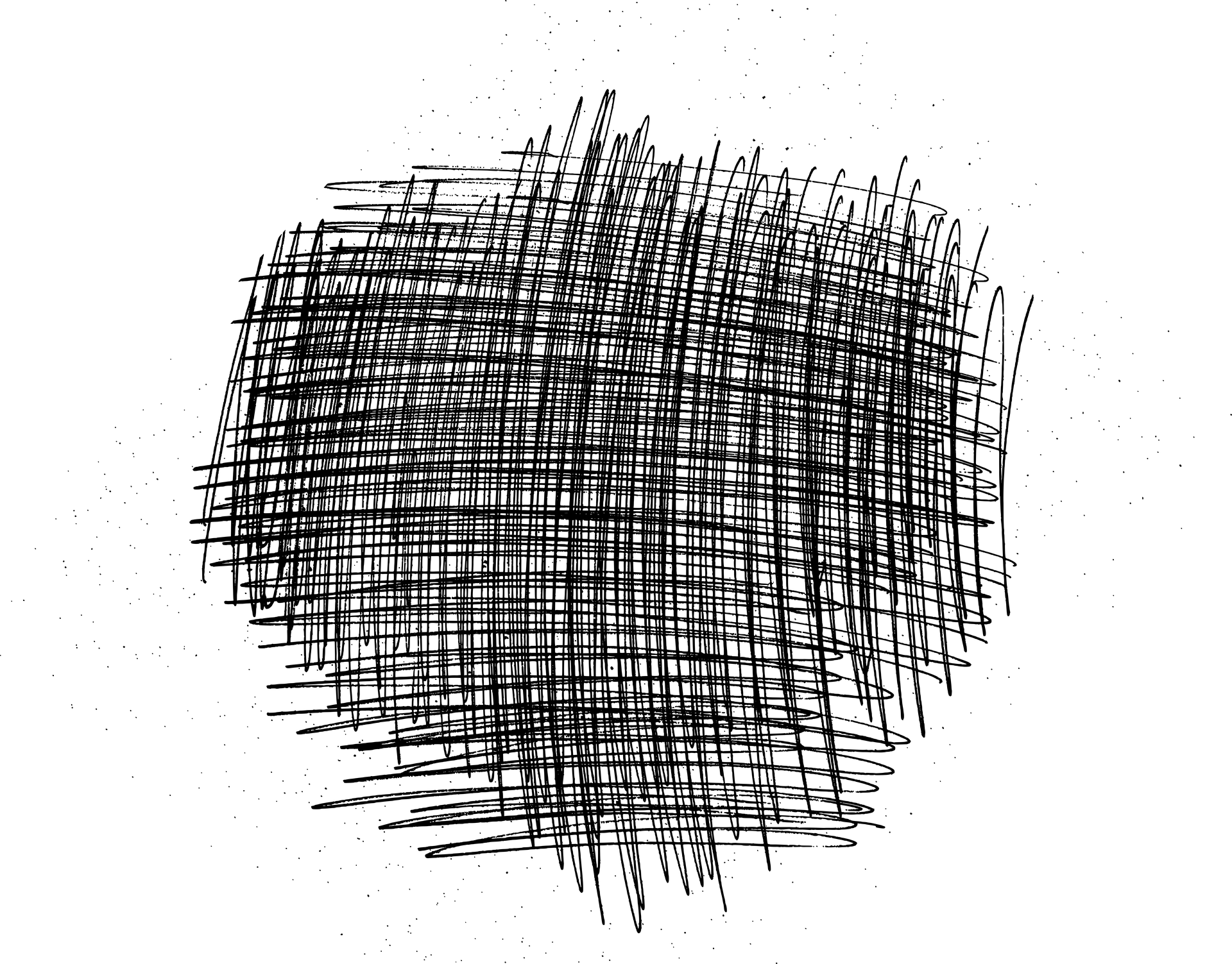 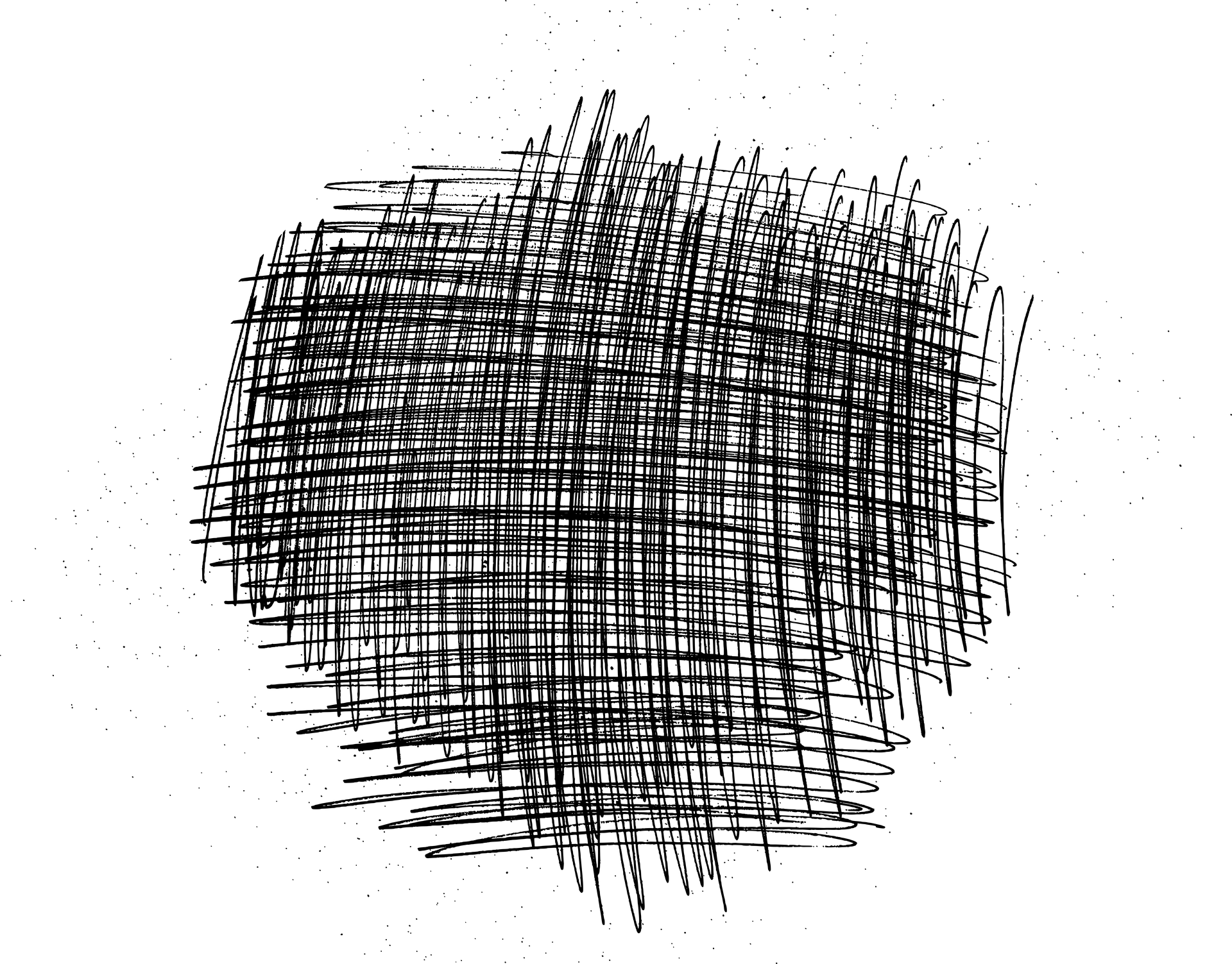 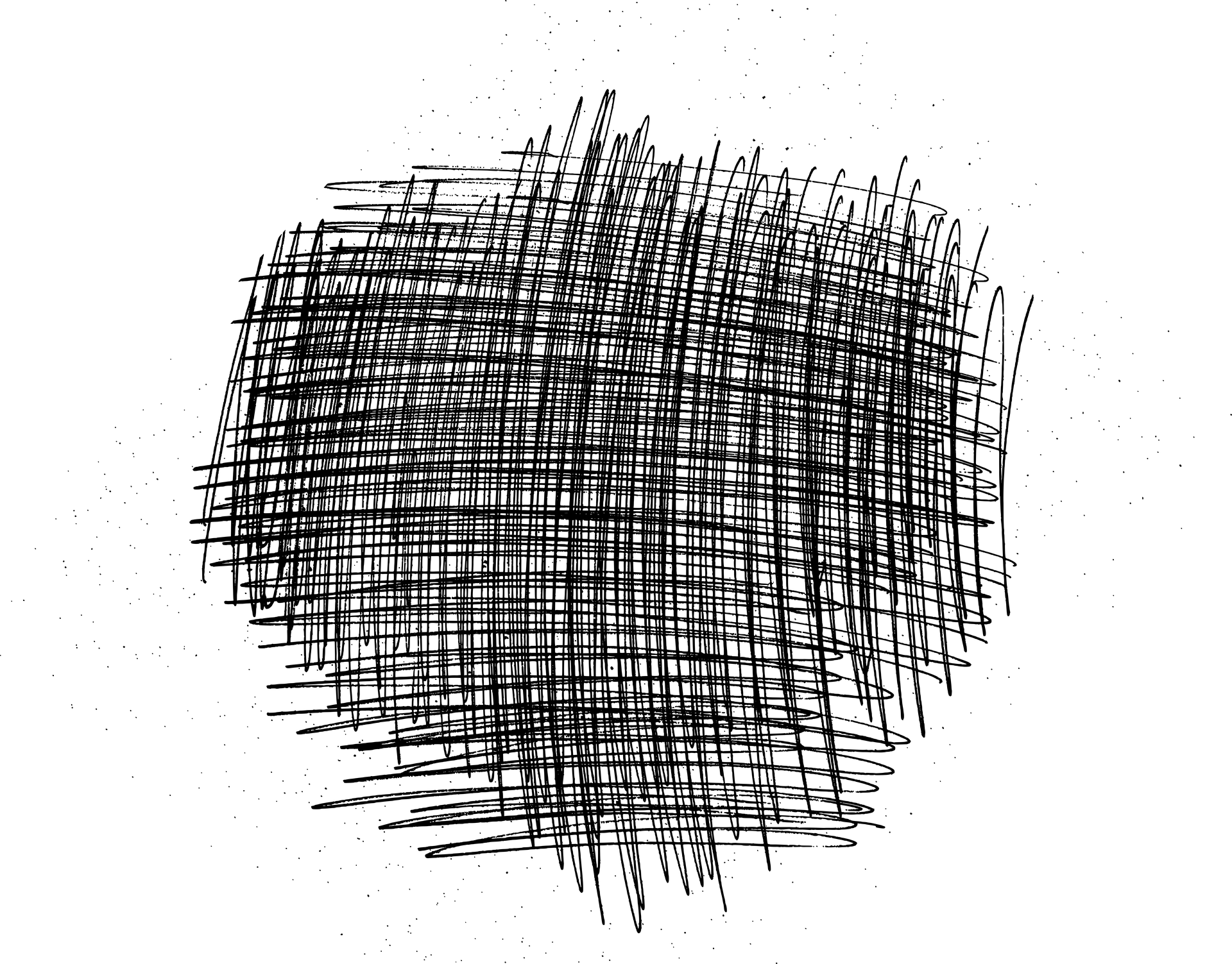 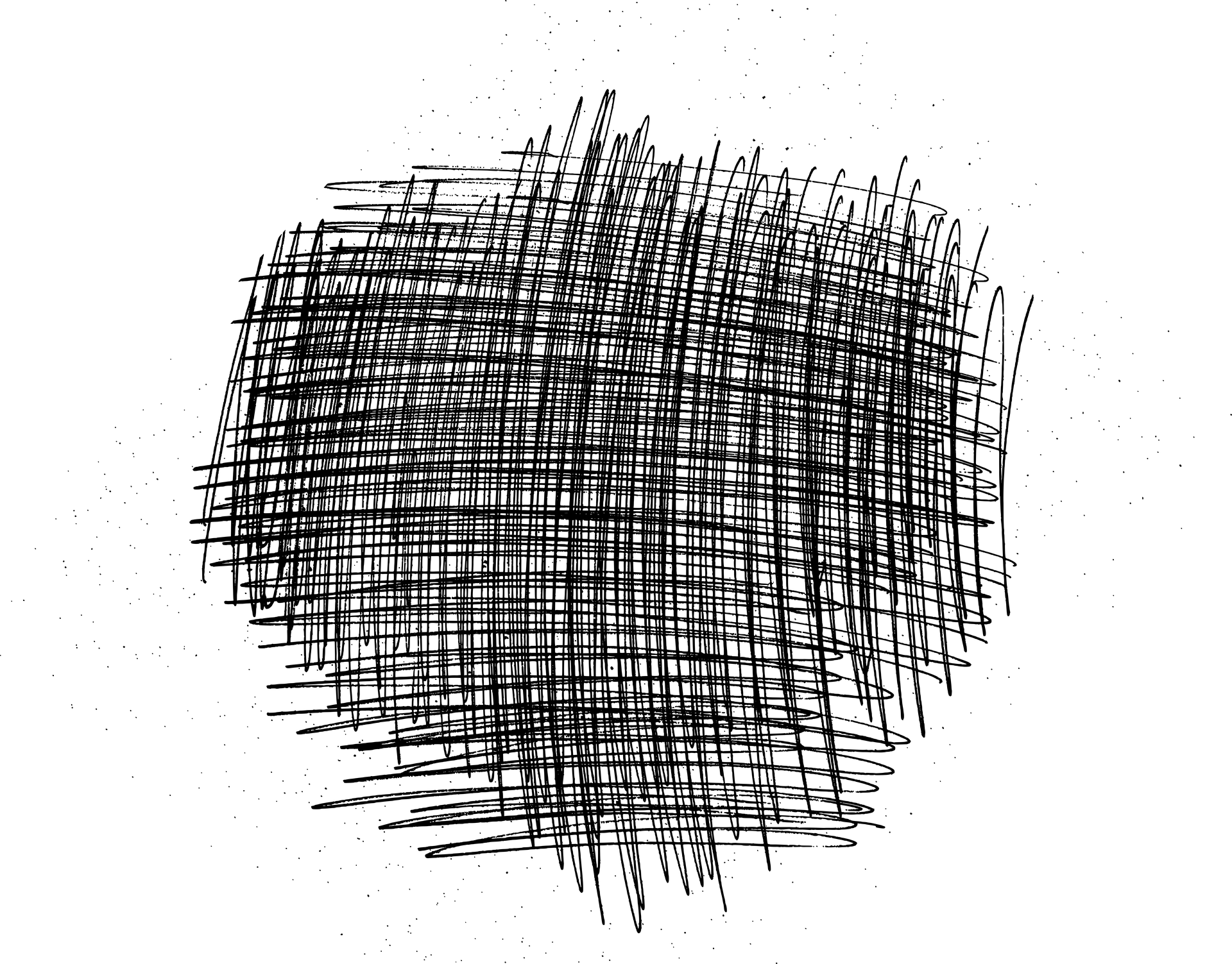 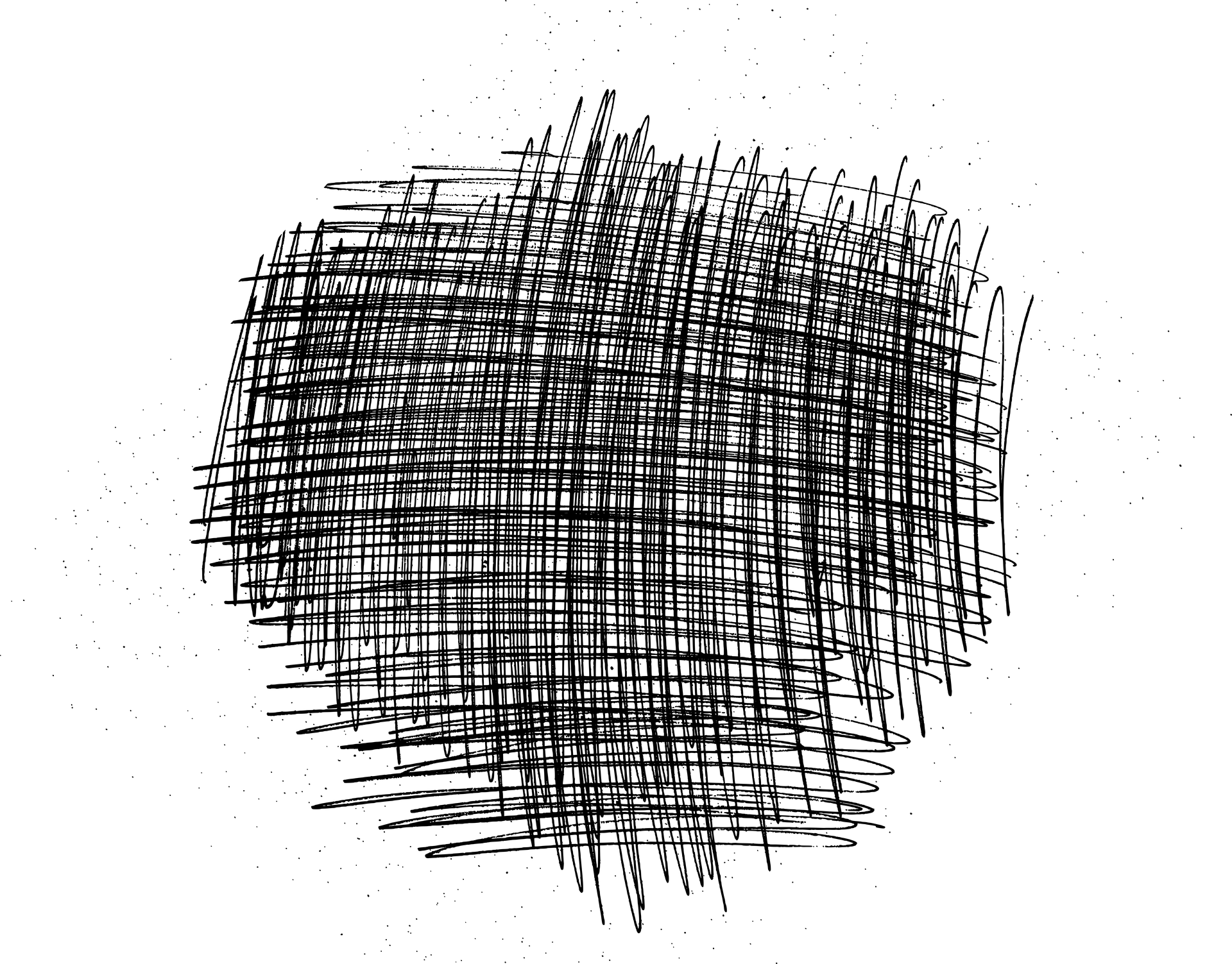 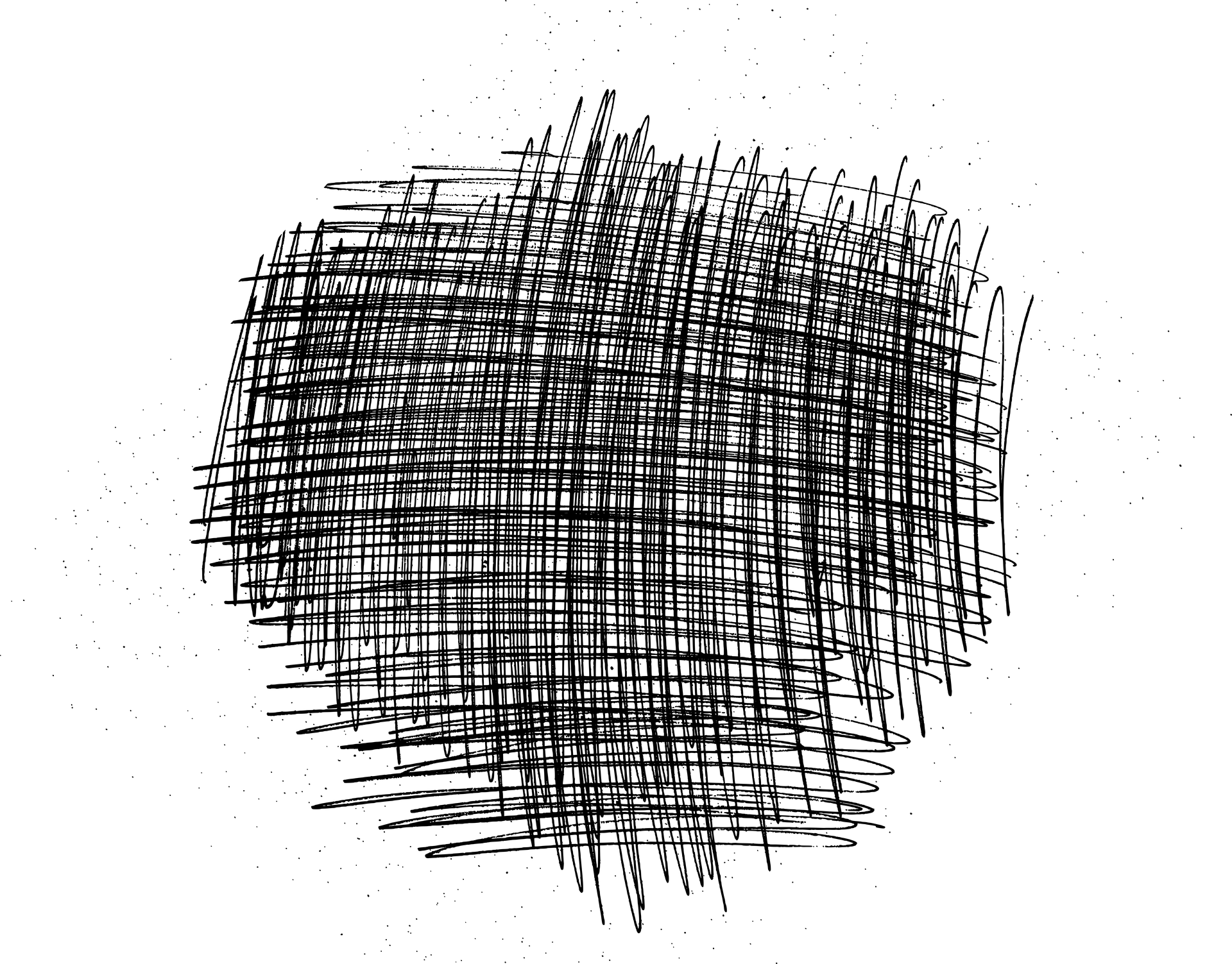 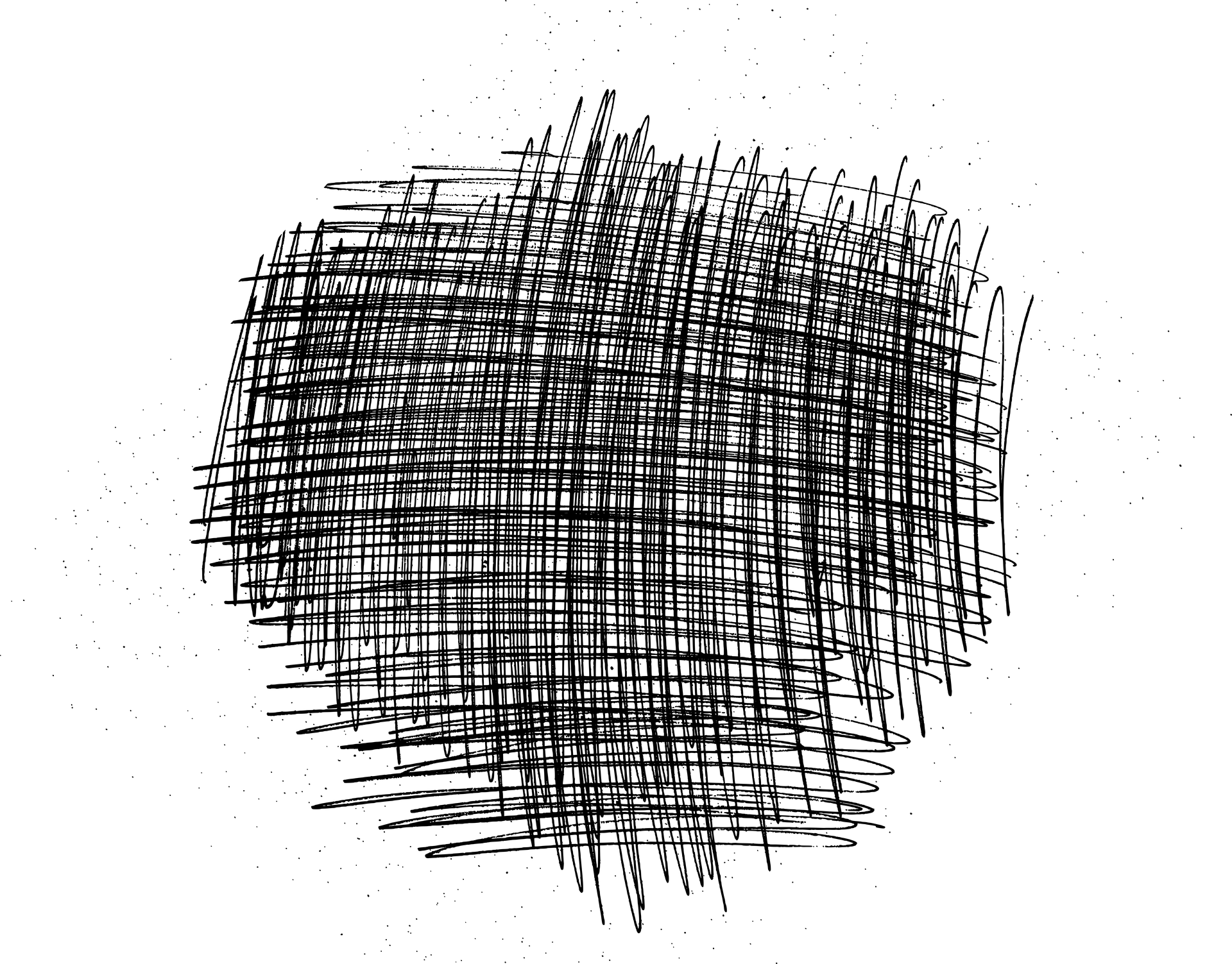 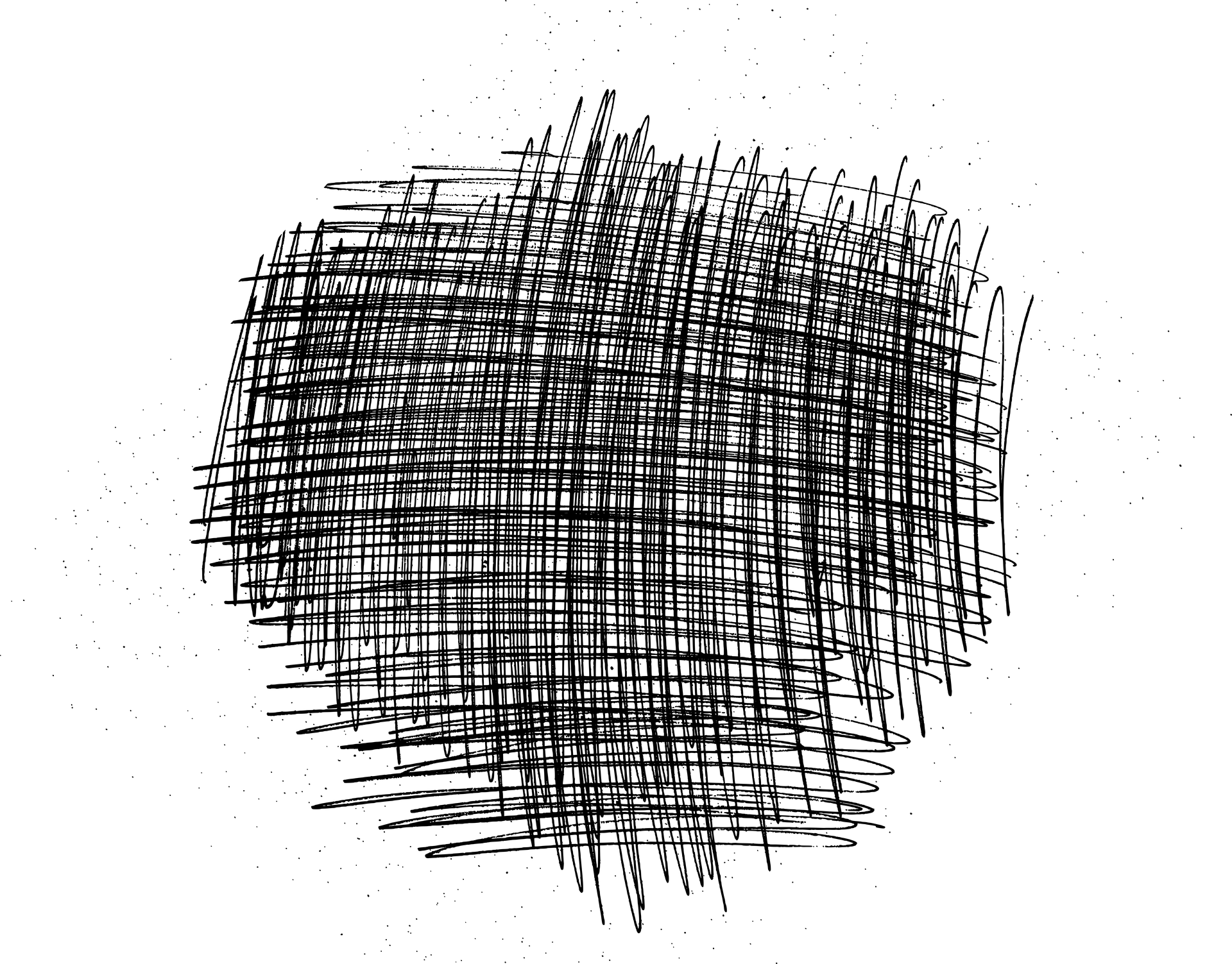 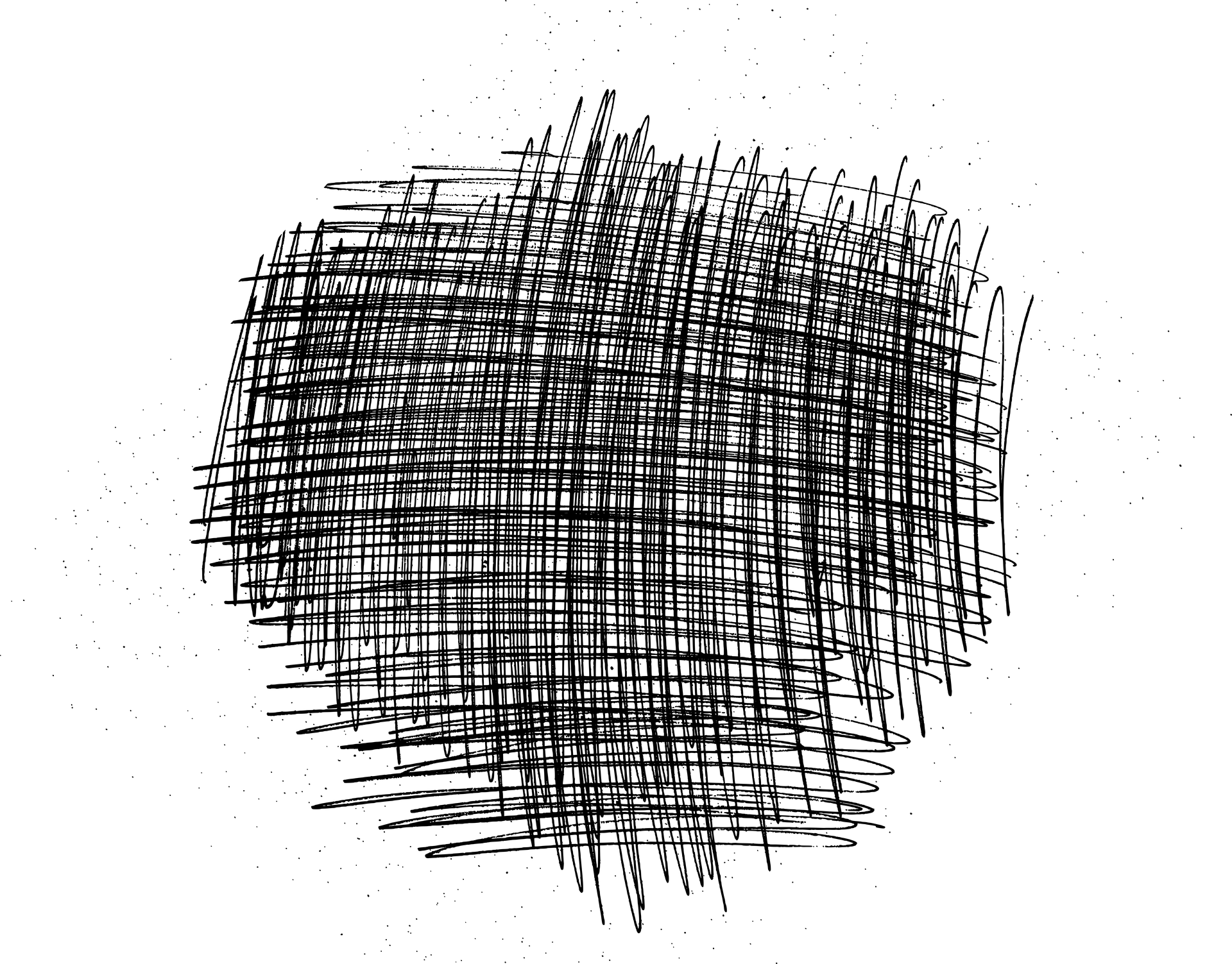 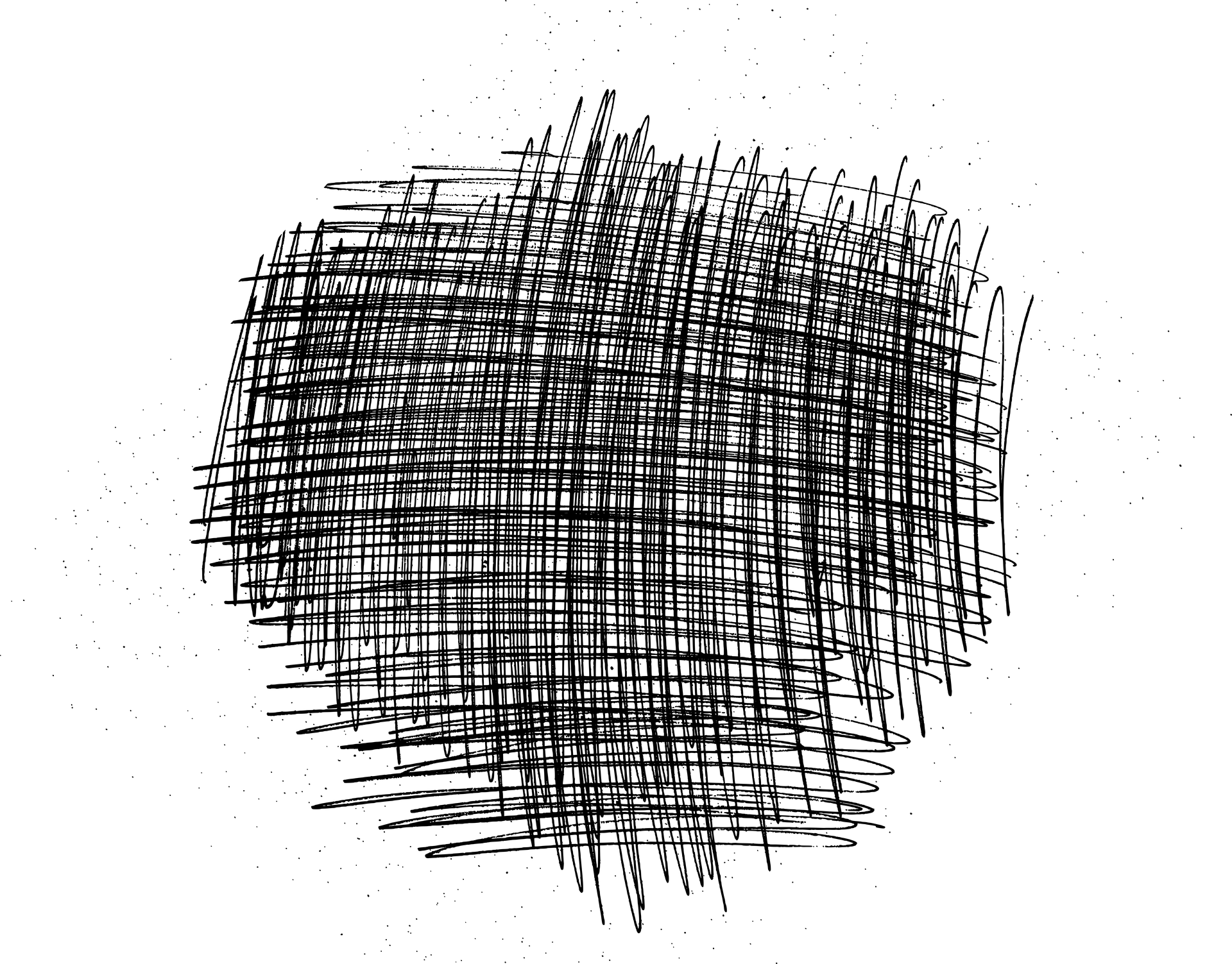 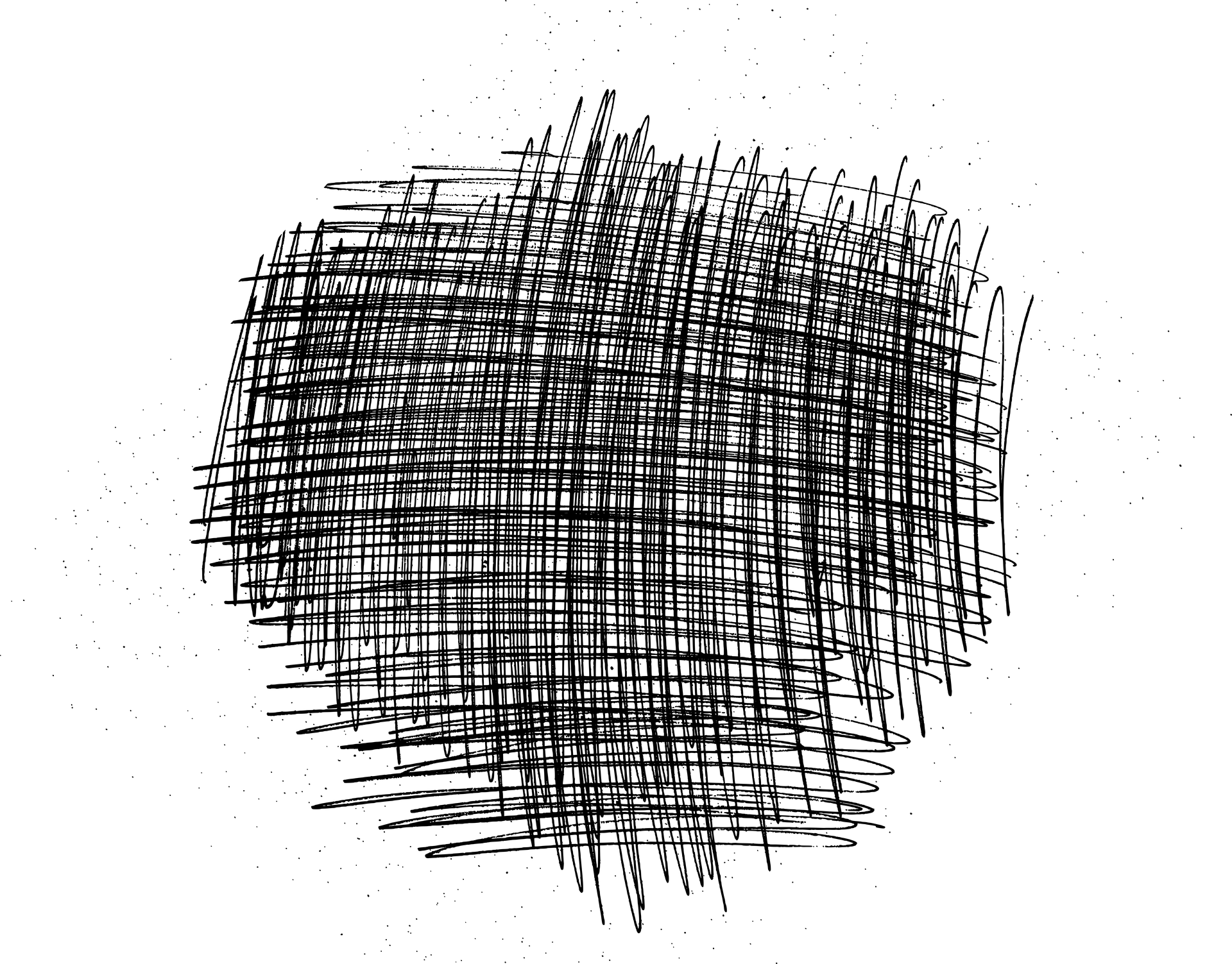 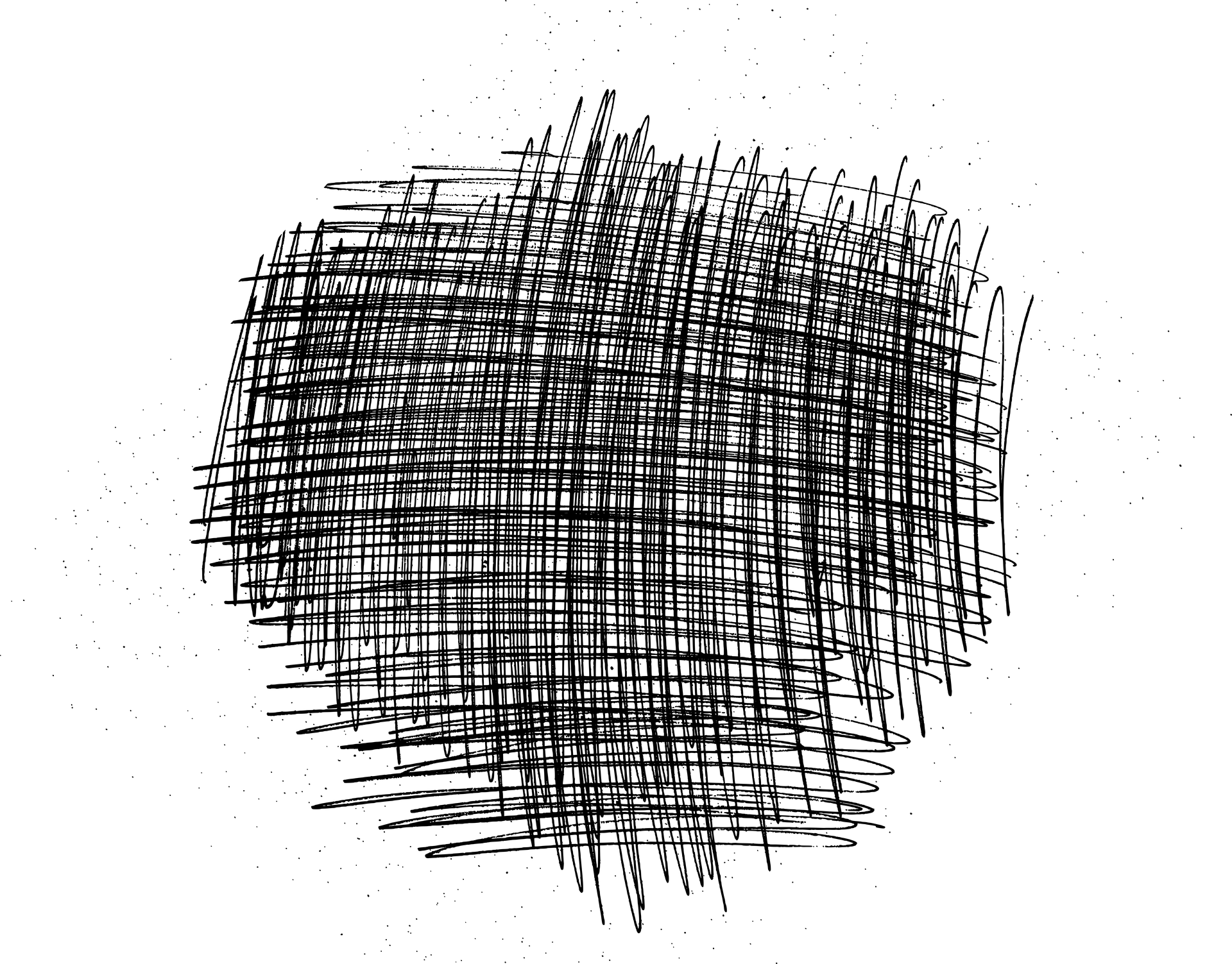 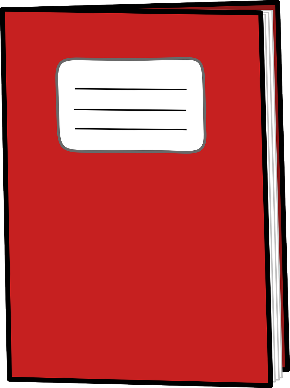 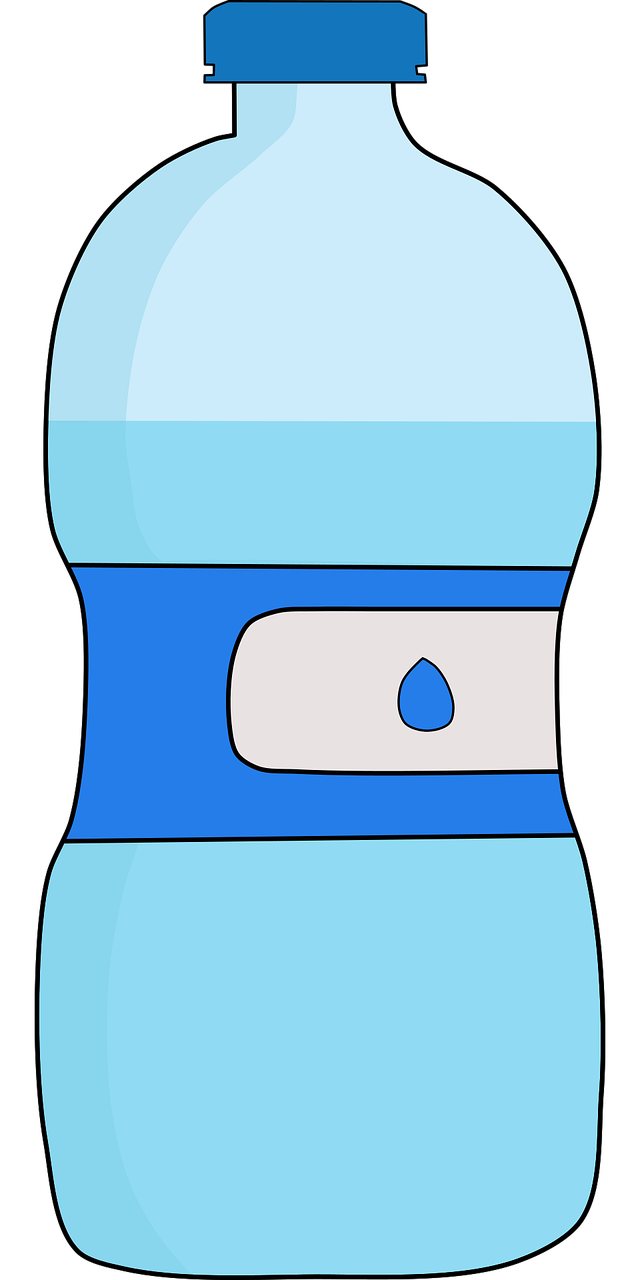 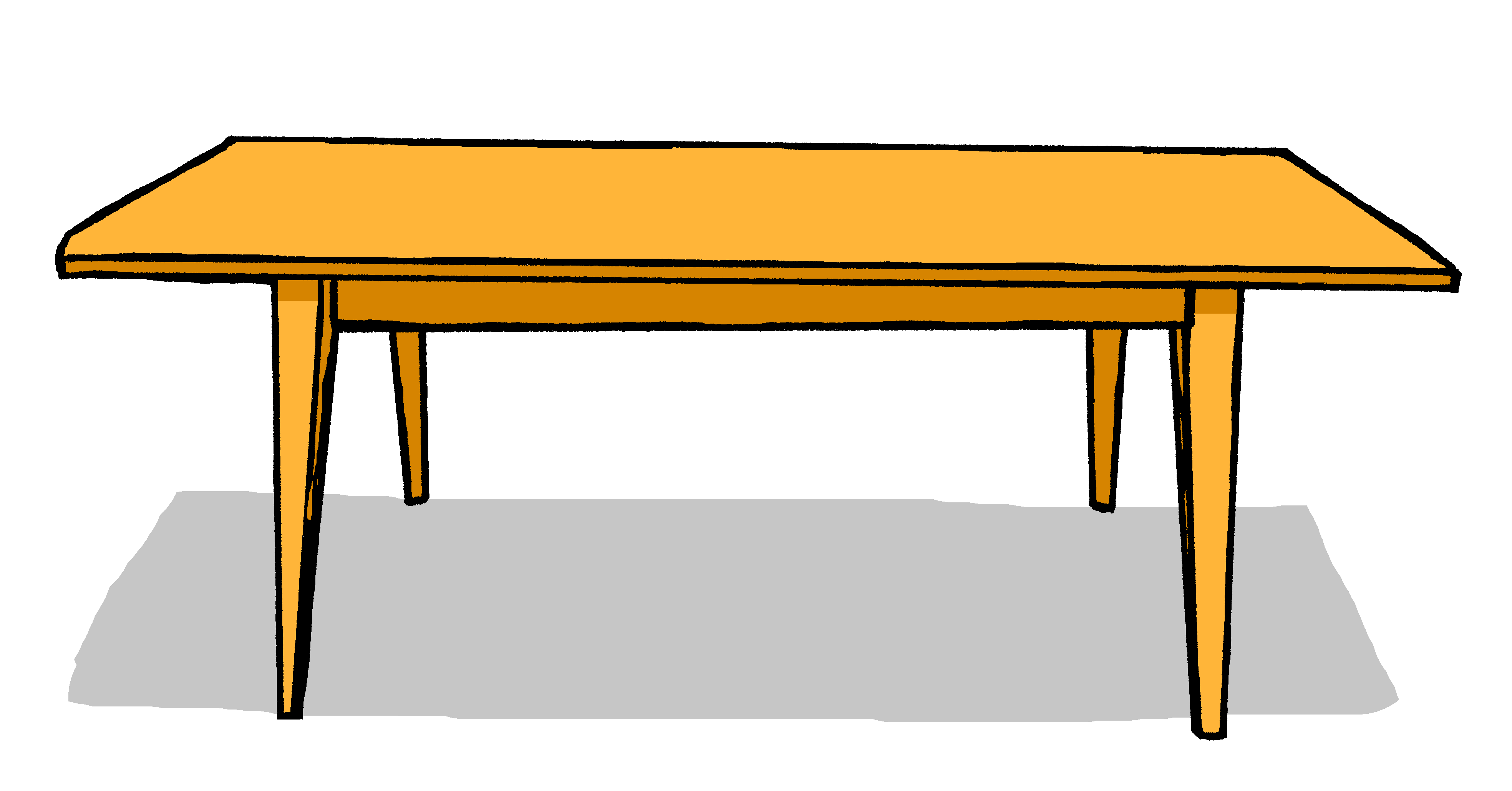 5
2
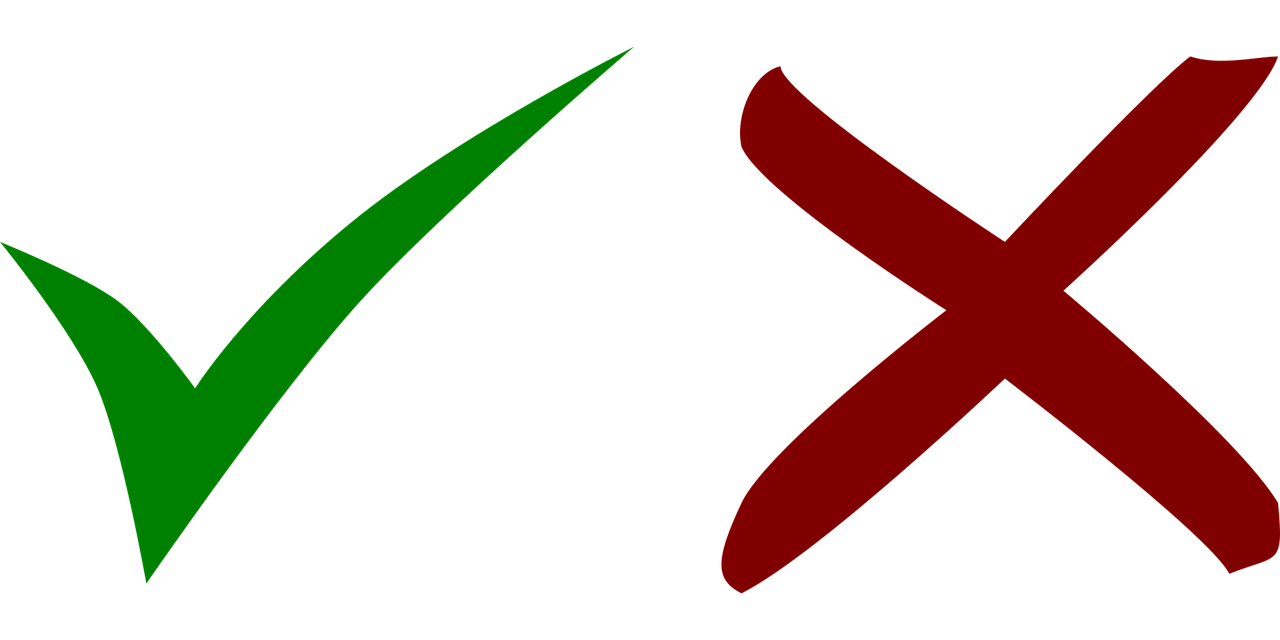 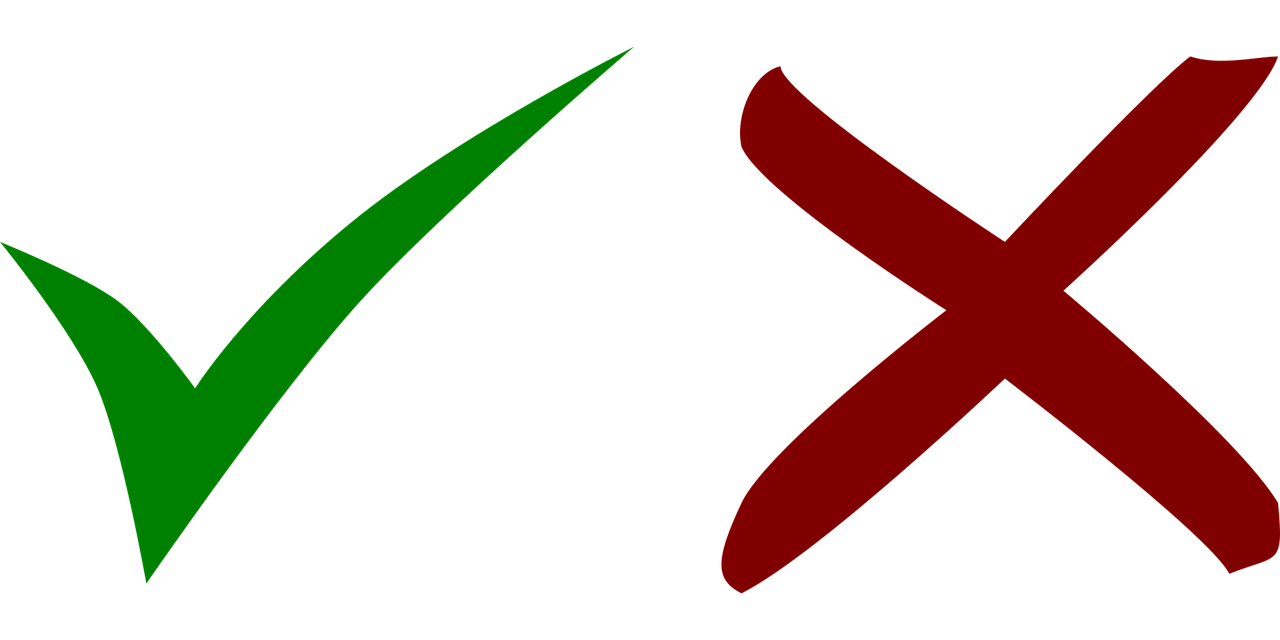 Mein  Bild
Mein Fußball
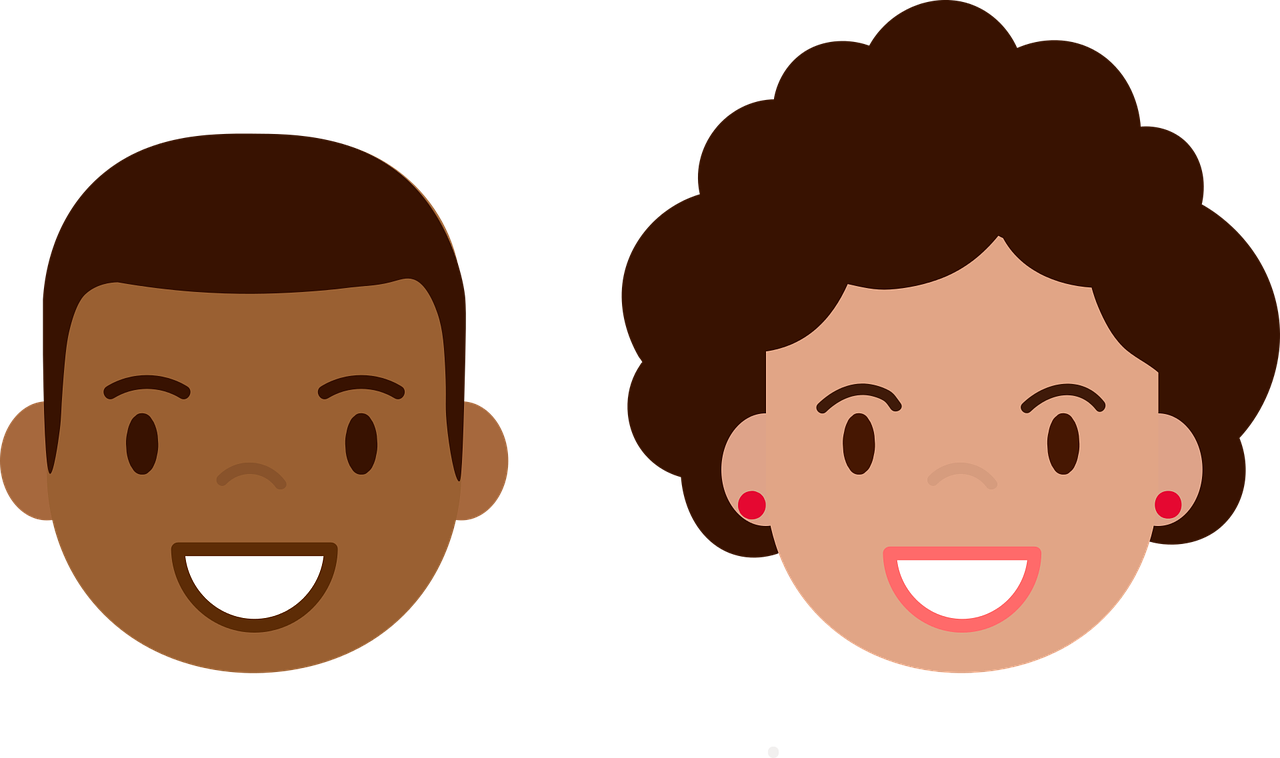 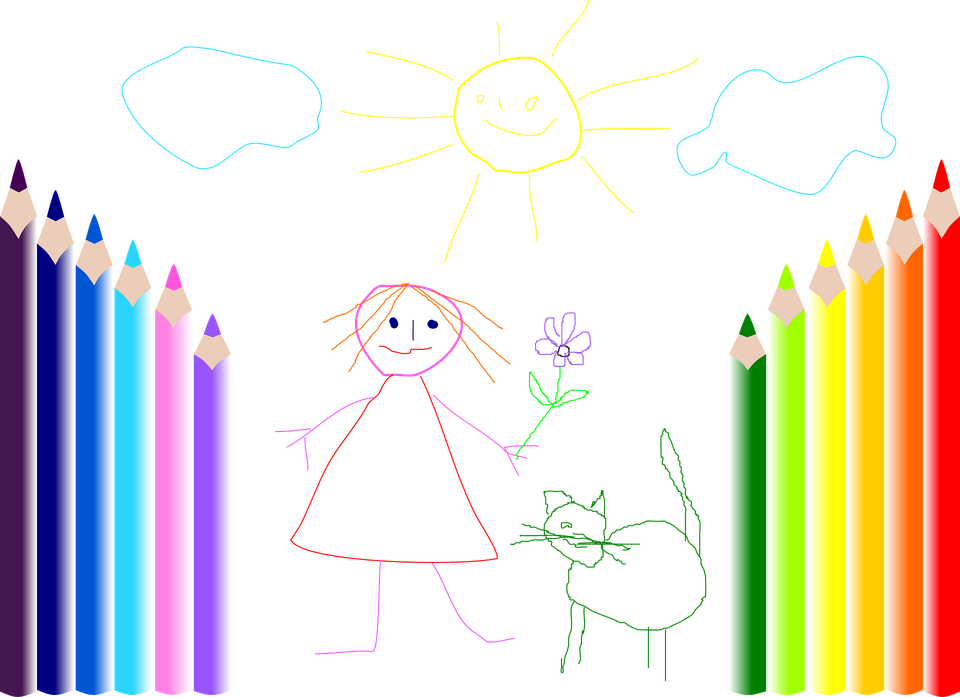 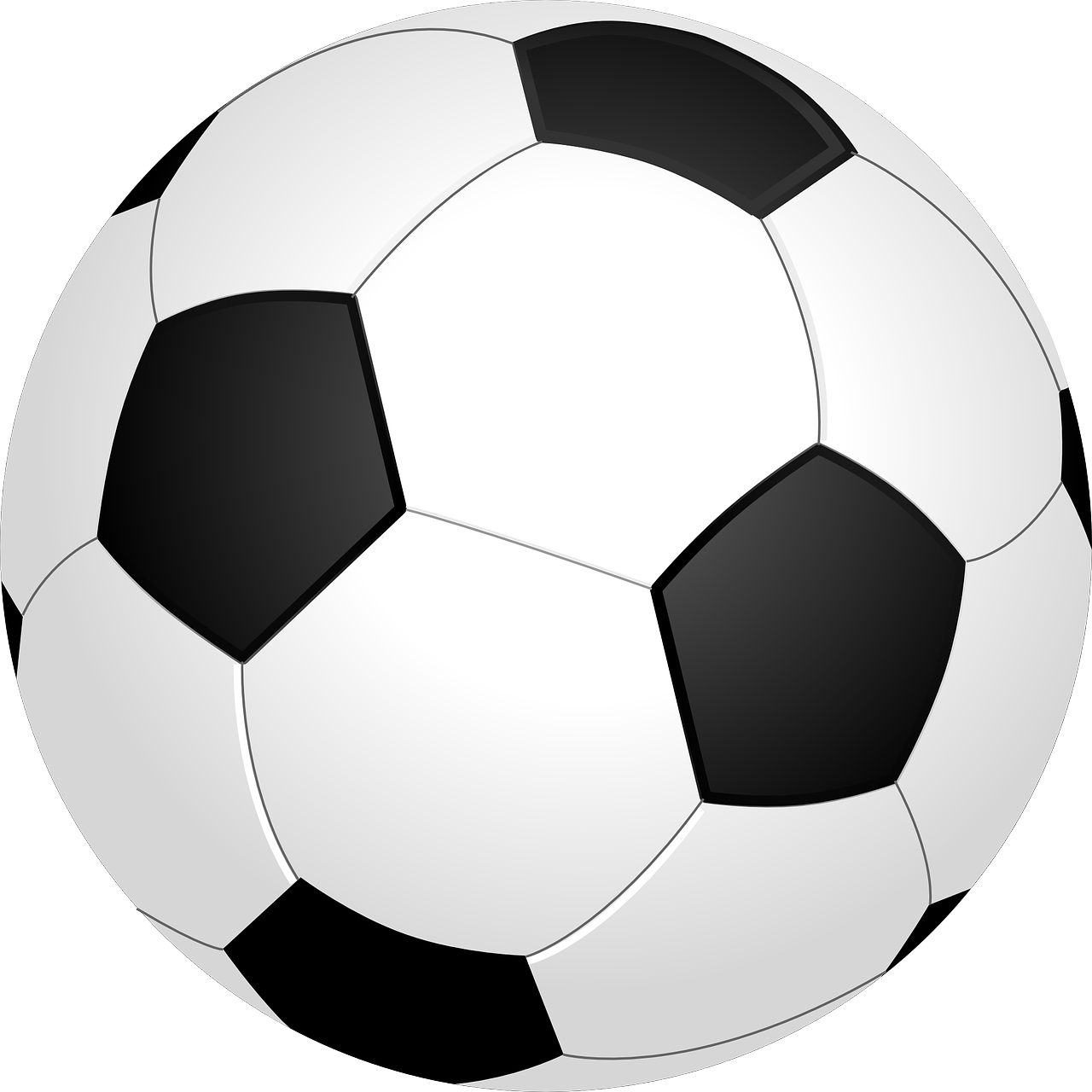 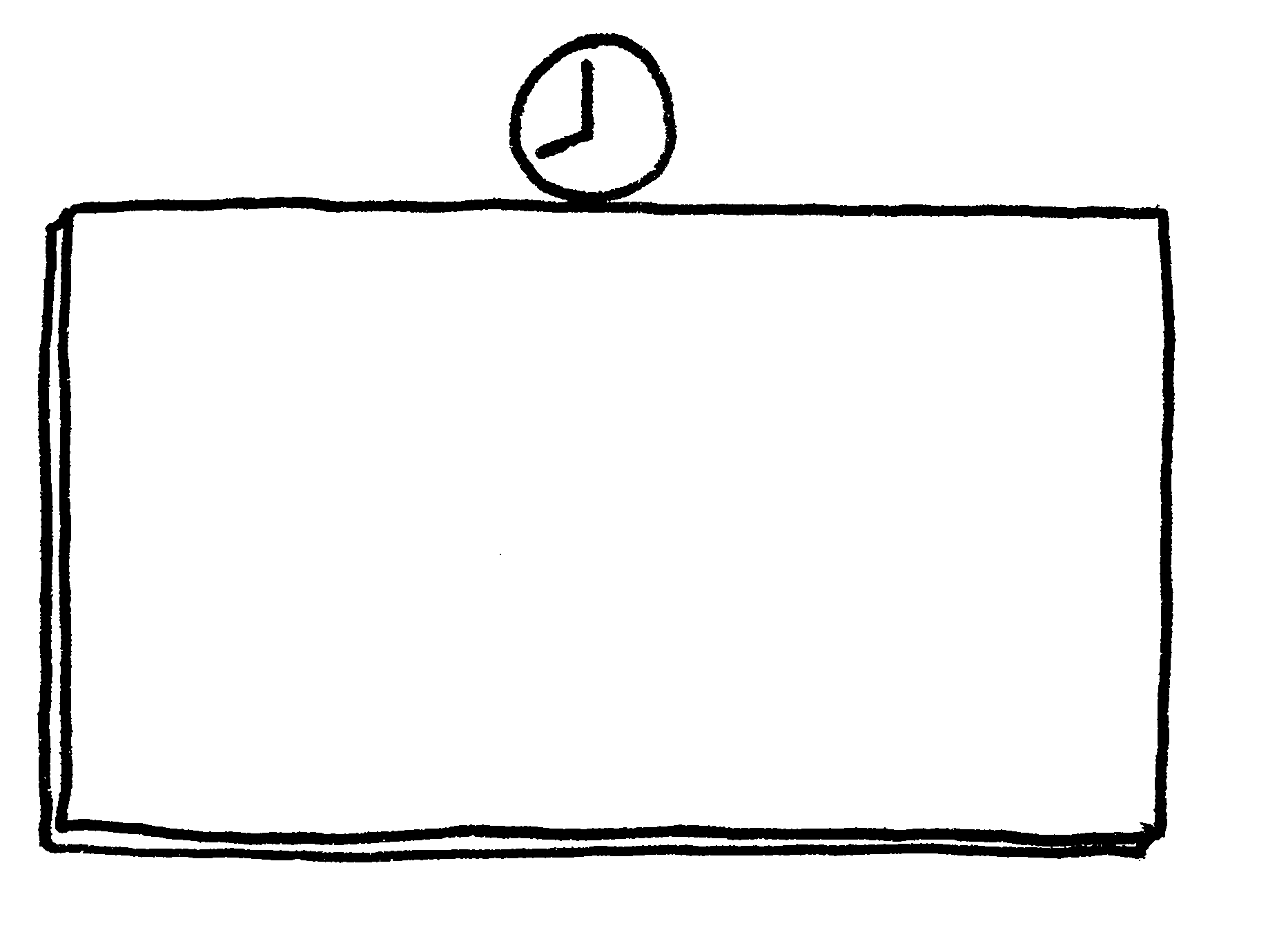 6
3
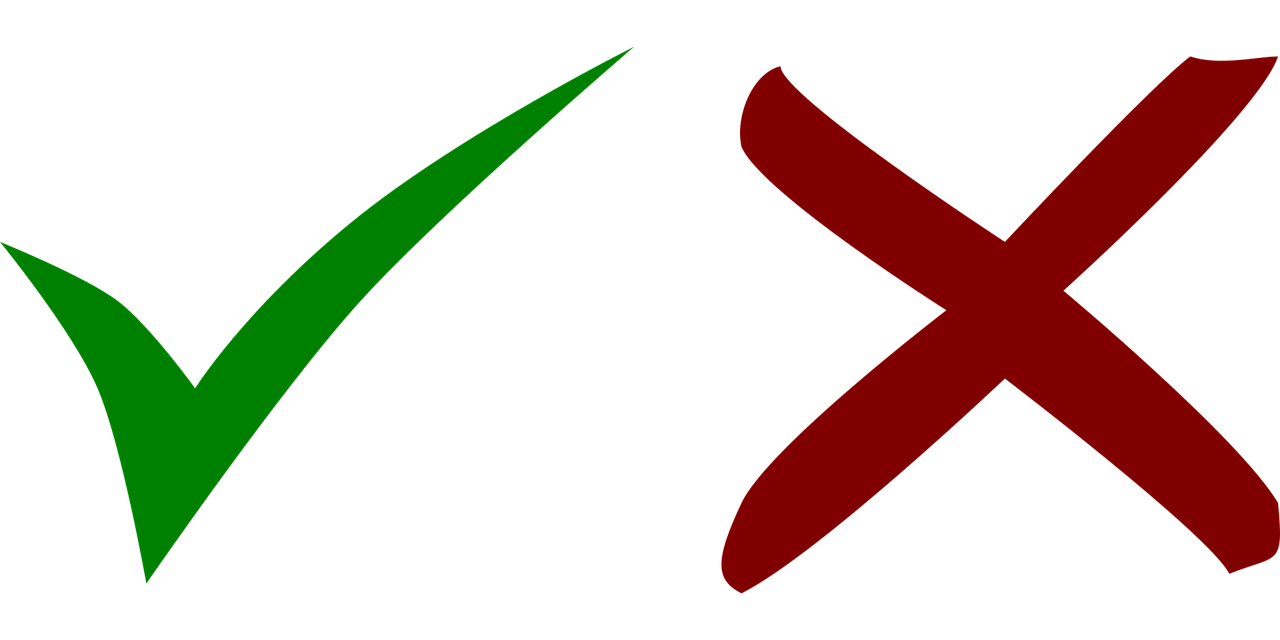 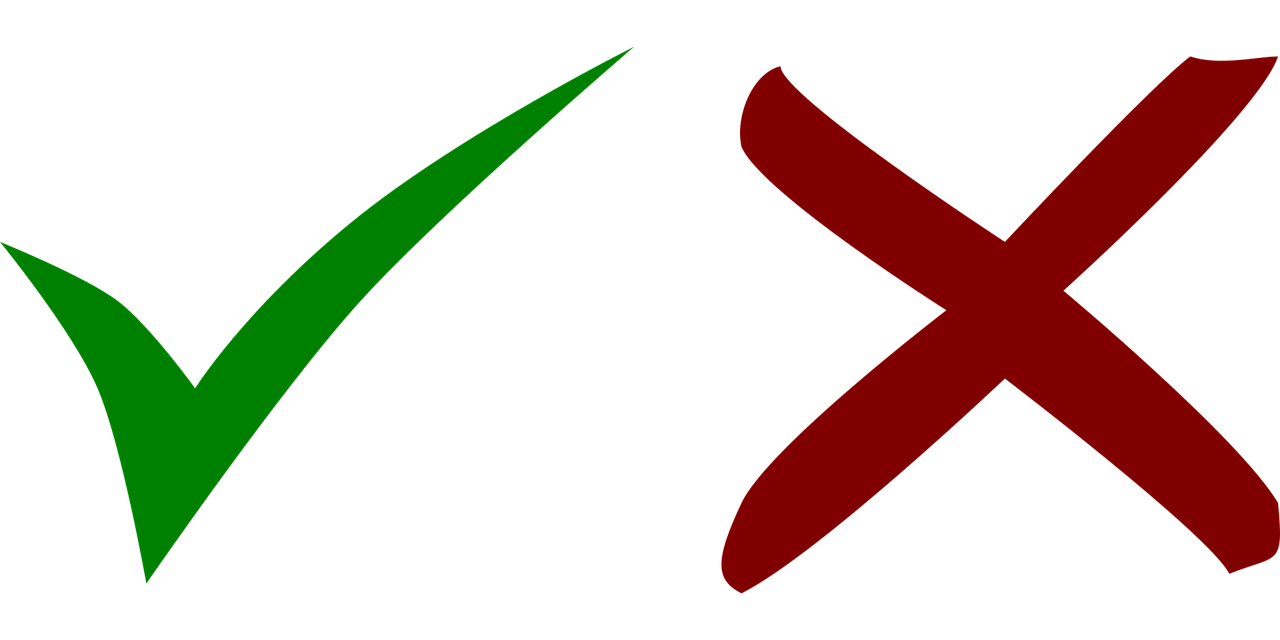 [Speaker Notes: Timing: 6 minutes
Aim: to practise written comprehension of the forms ‘mein’ and ‘meine’.

Procedure:
Read out the instructions. 
Pupils write or say A or B for each item, based on the mein or meine.
Click to bring up answer tick for item.
Click again to reveal written form.
Continue for items 2-6.]
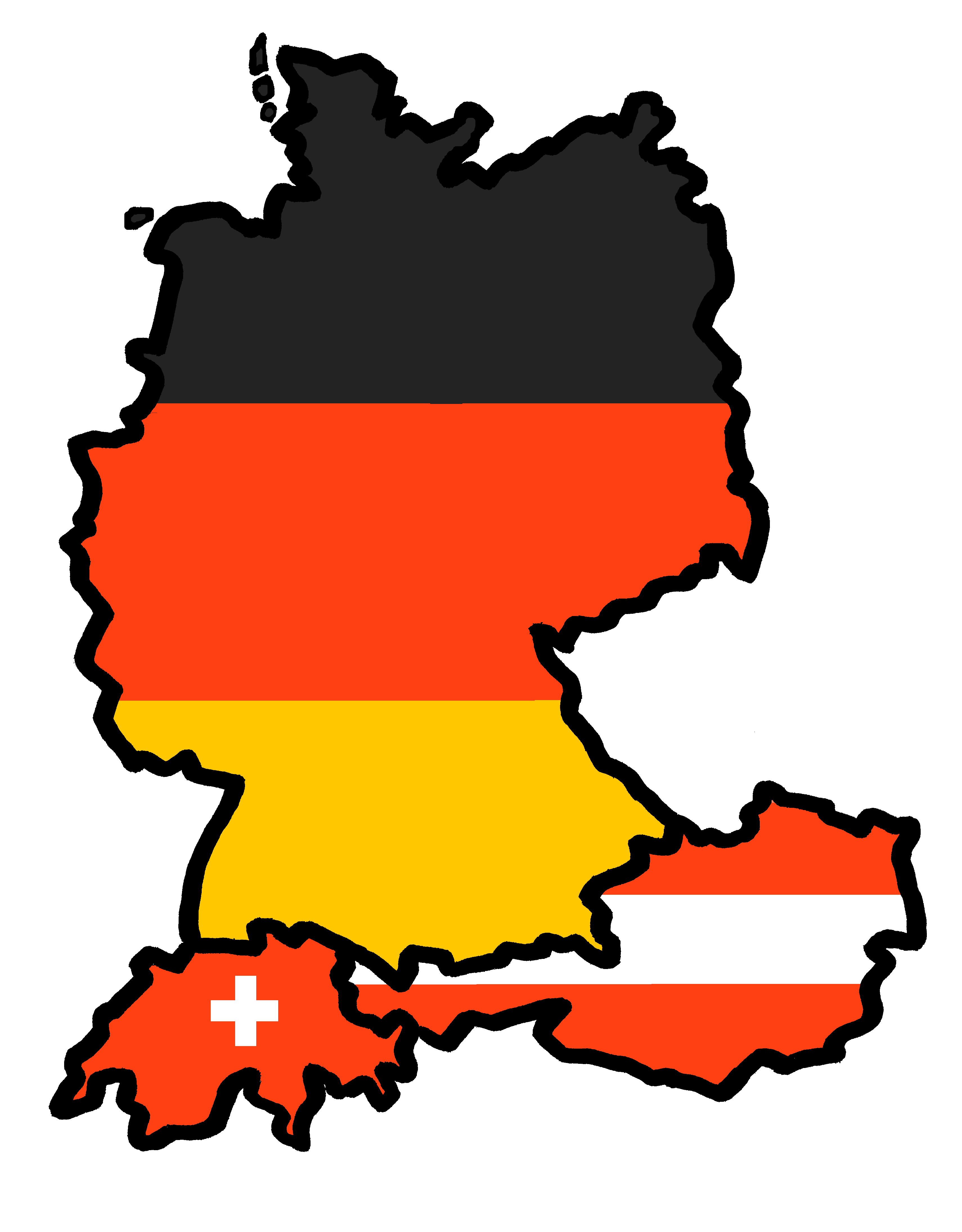 Tschüss!
rot